XI Edición CAMPUS EBA  JULIO 2014
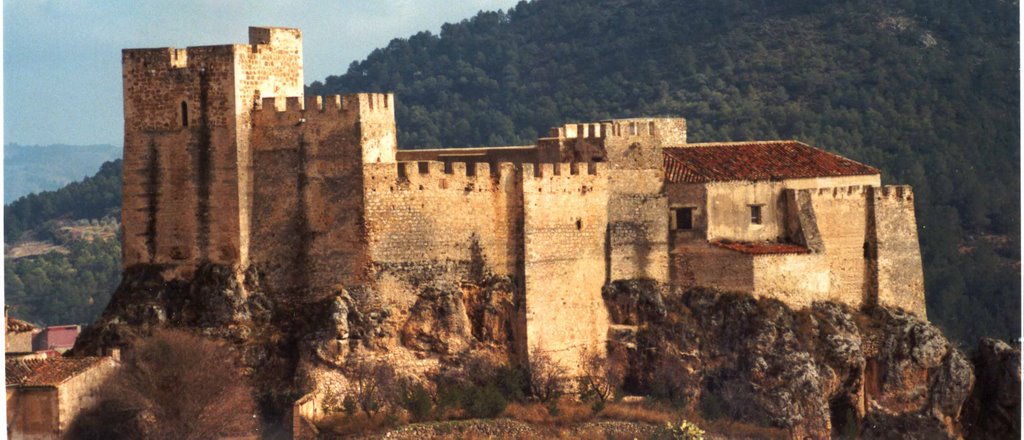 YESTE
NBA
INDIANA PACERS
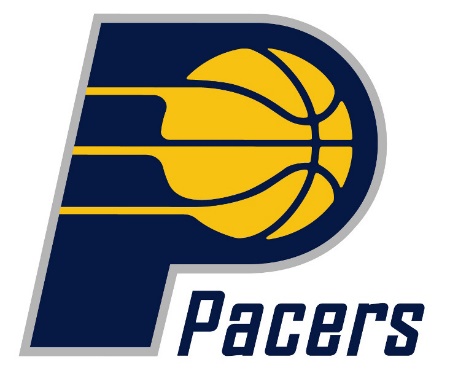 MIAMI HEAT
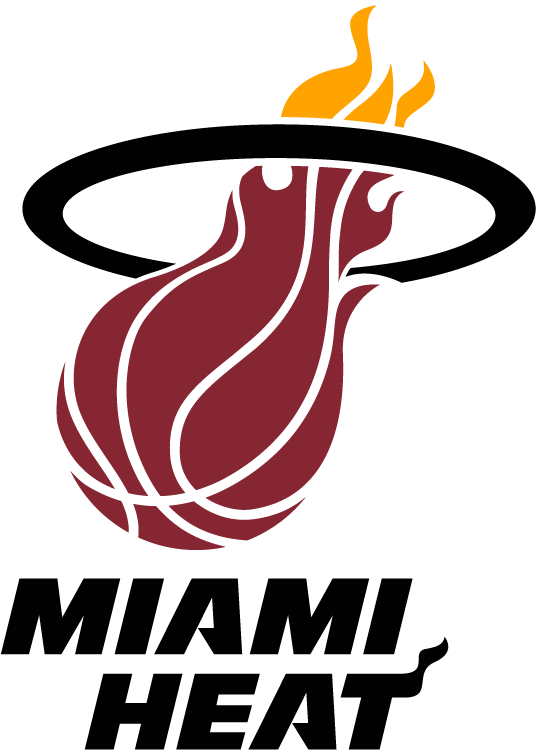 SAN ANTONIO SPURS
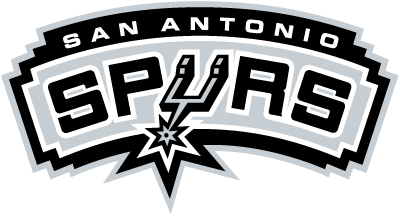 BOSTON CELTICS
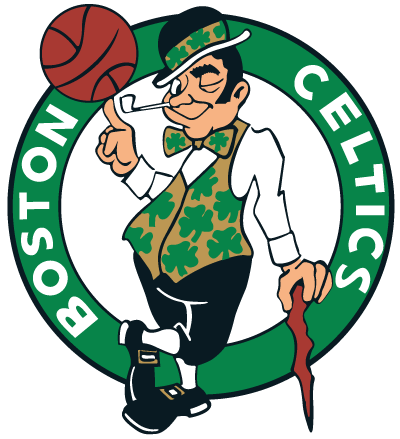 LOS ANGELES LAKERS
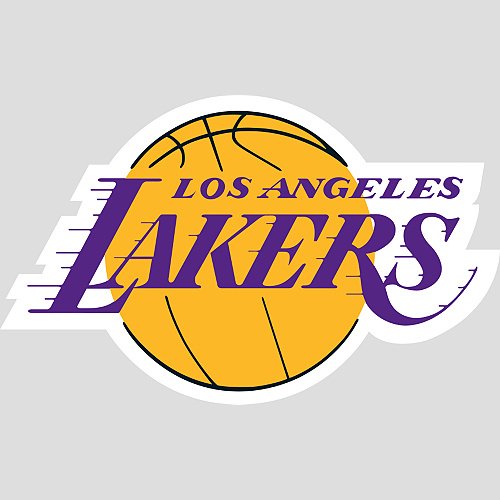 NBA
ORLANDO MAGIC
MINNESOTA WOLVES
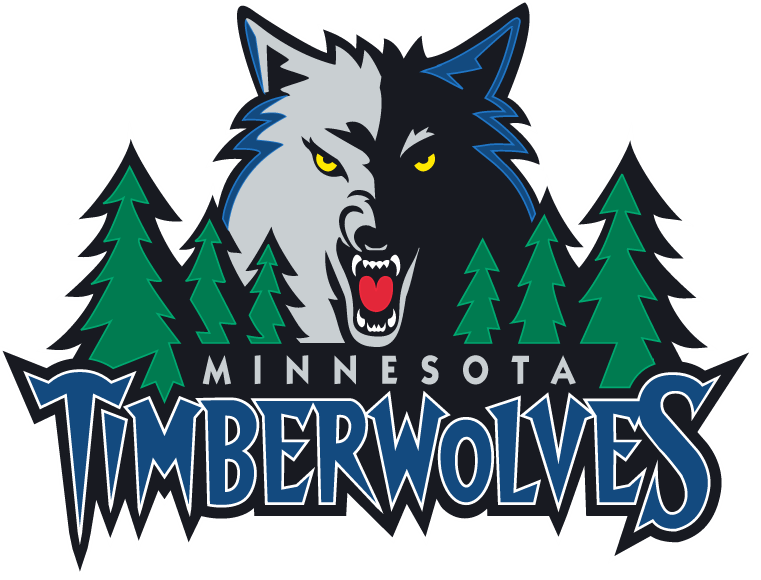 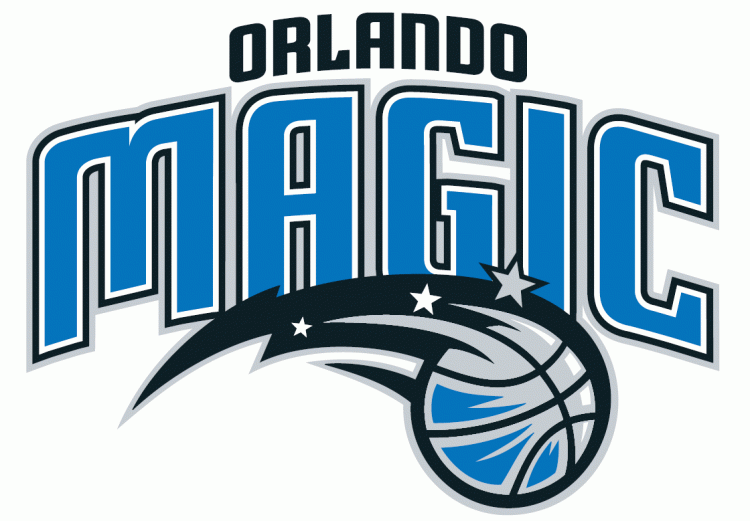 OKLAHOMA CITY THUNDER
NEW YORK KNICKS
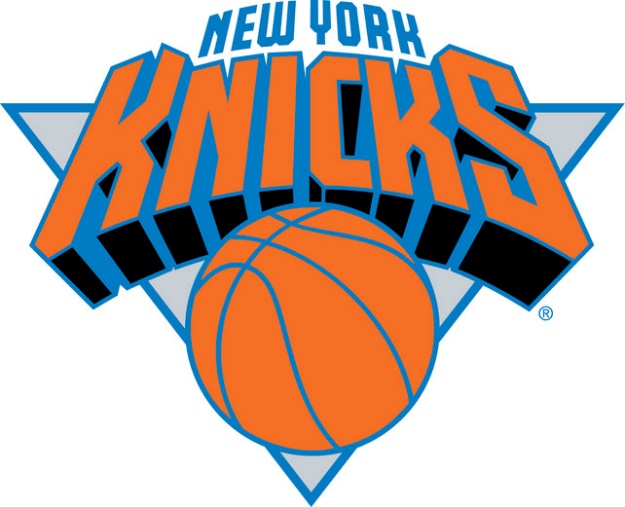 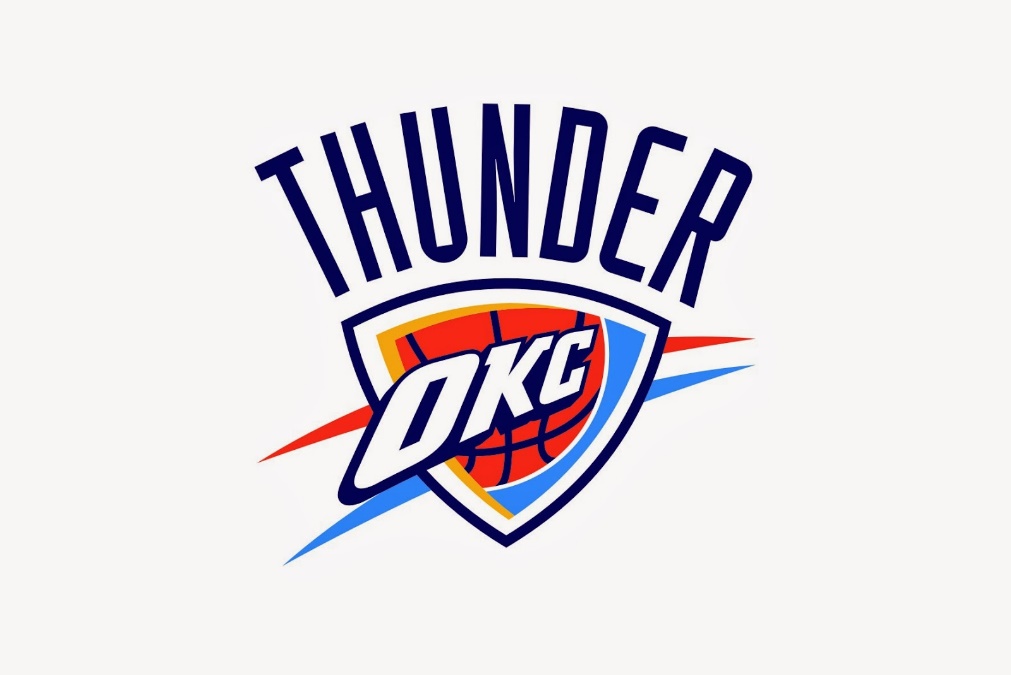 COACH 
UGE GÓMEZ
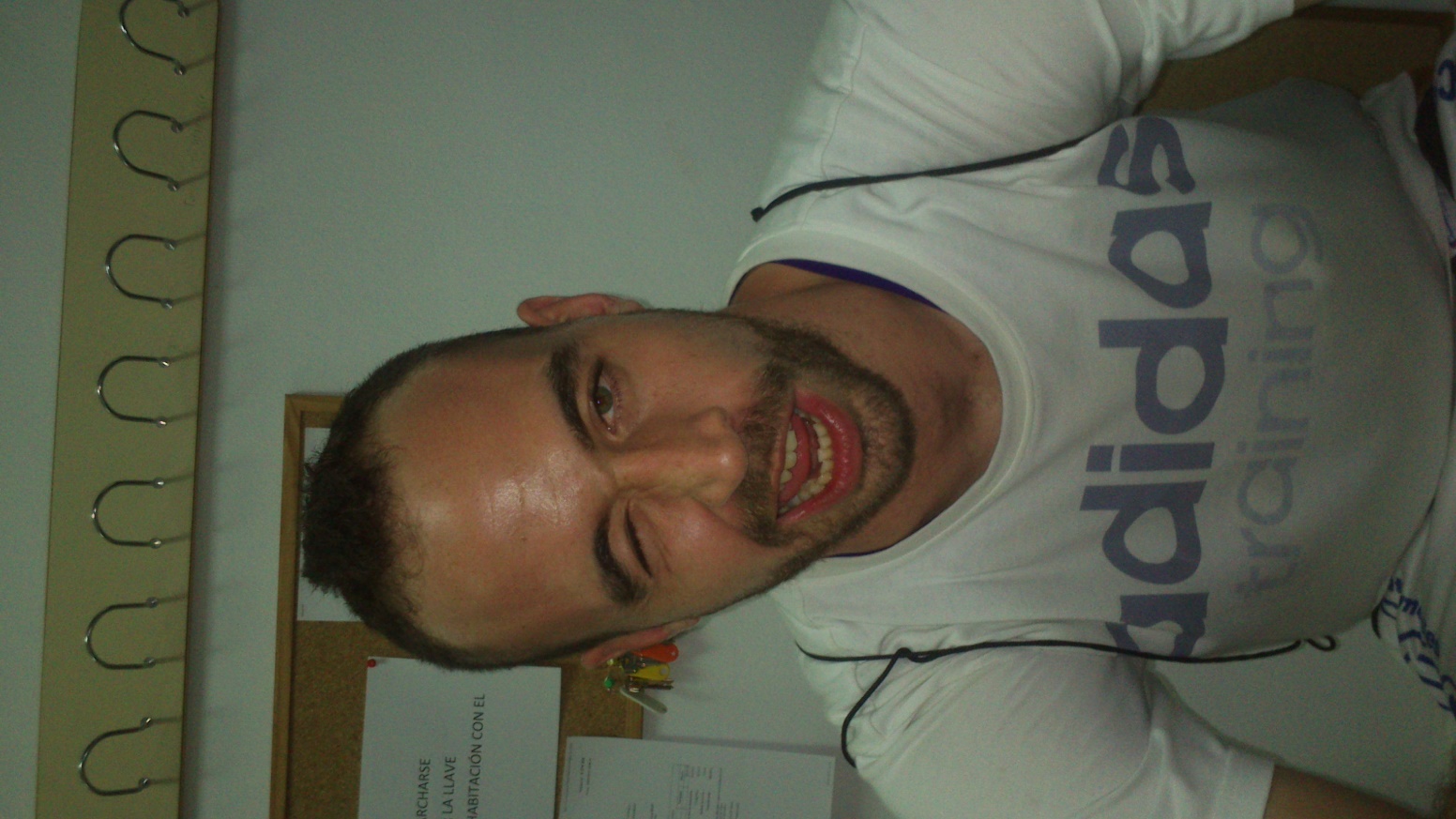 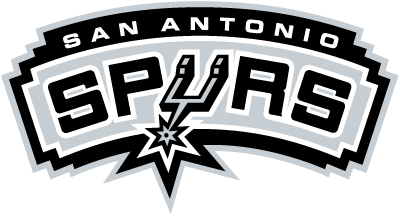 COACH
NACH MORA
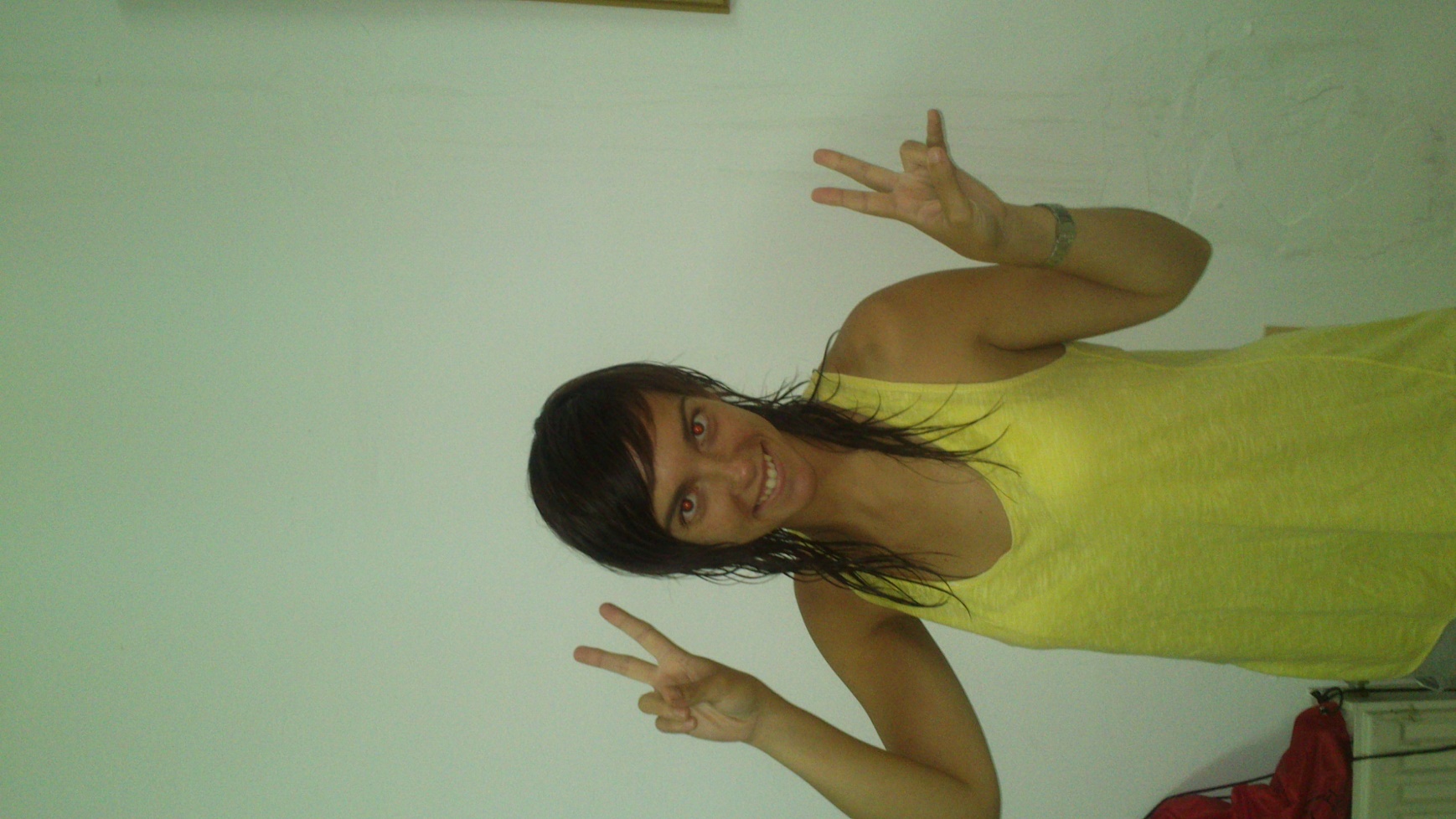 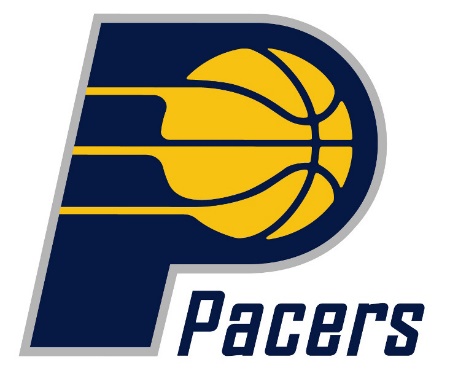 COACH 
GEORVYS ELIAS
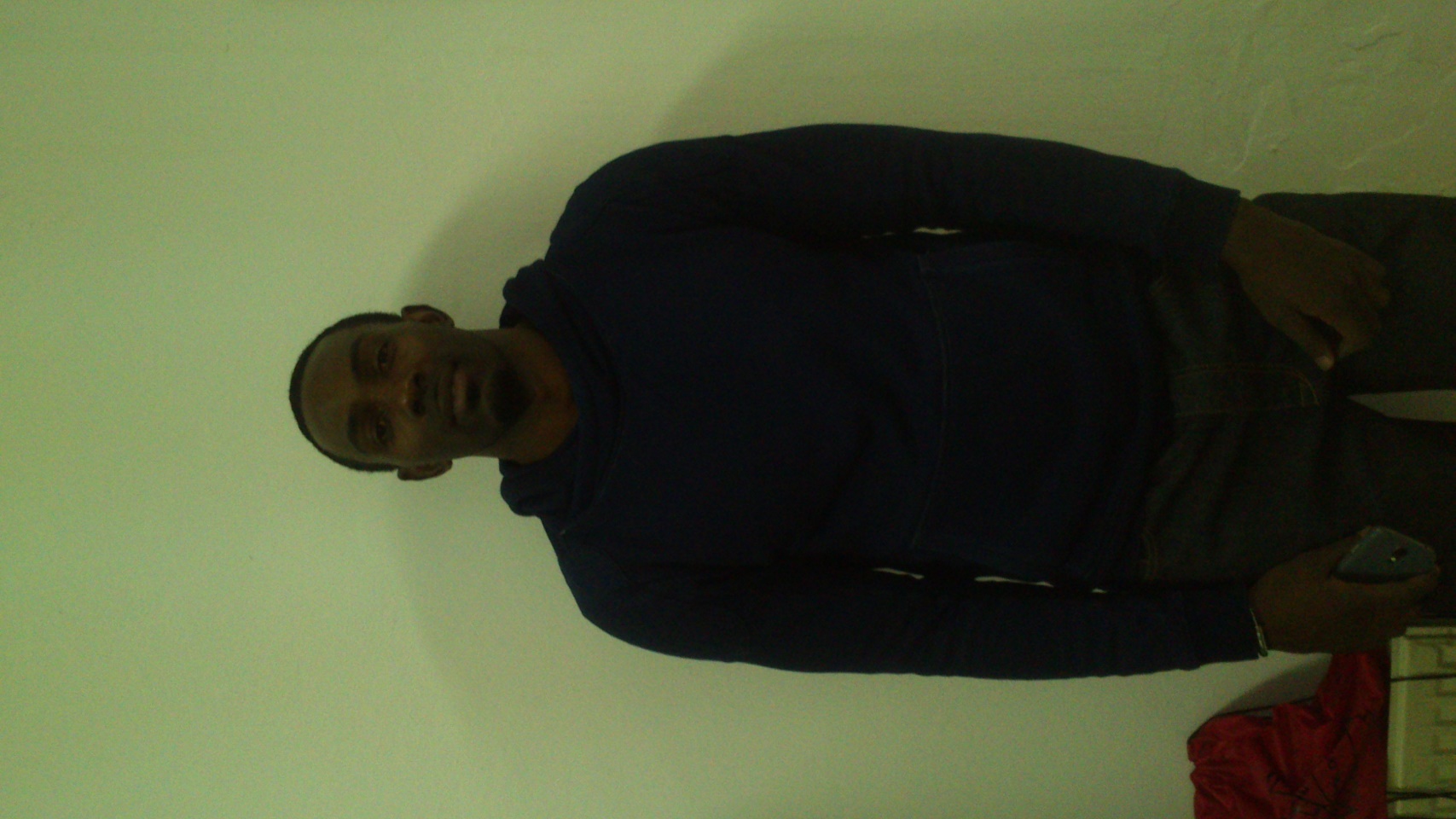 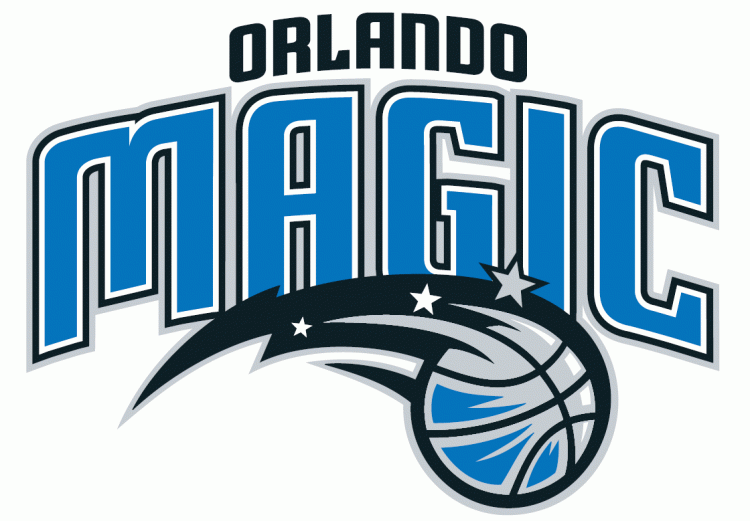 COACH
“CONCORDE” FERNANDEZ
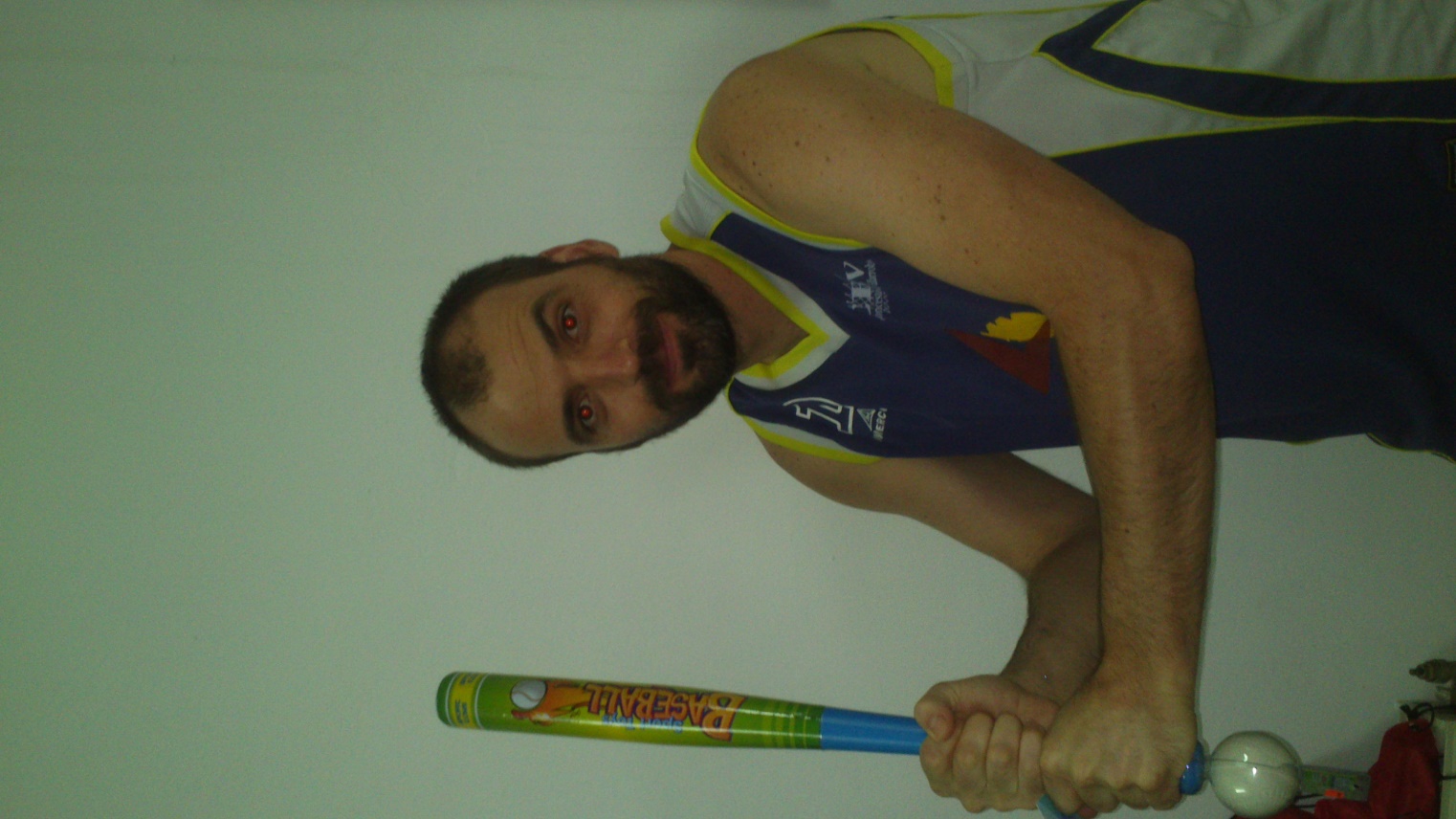 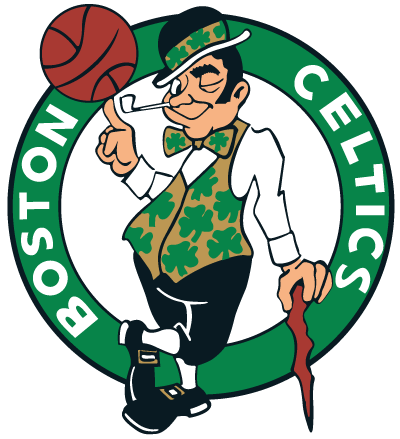 COACH
MARTA LÓPEZ
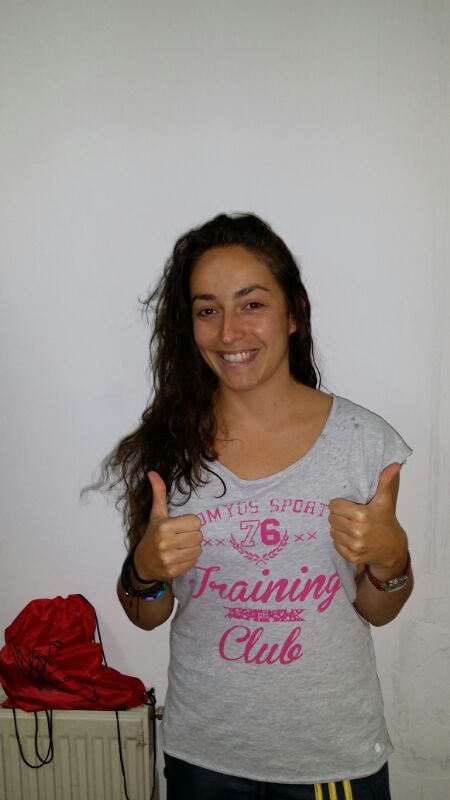 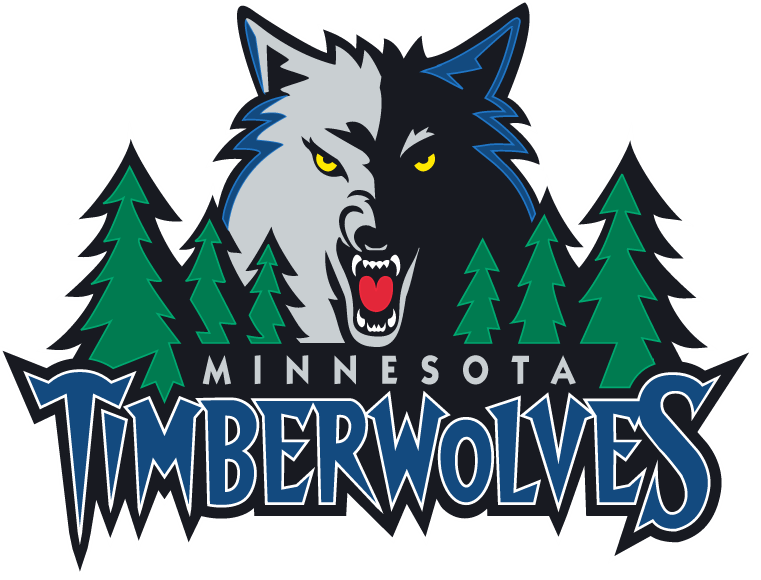 COACH
DAVID GÁLVEZ
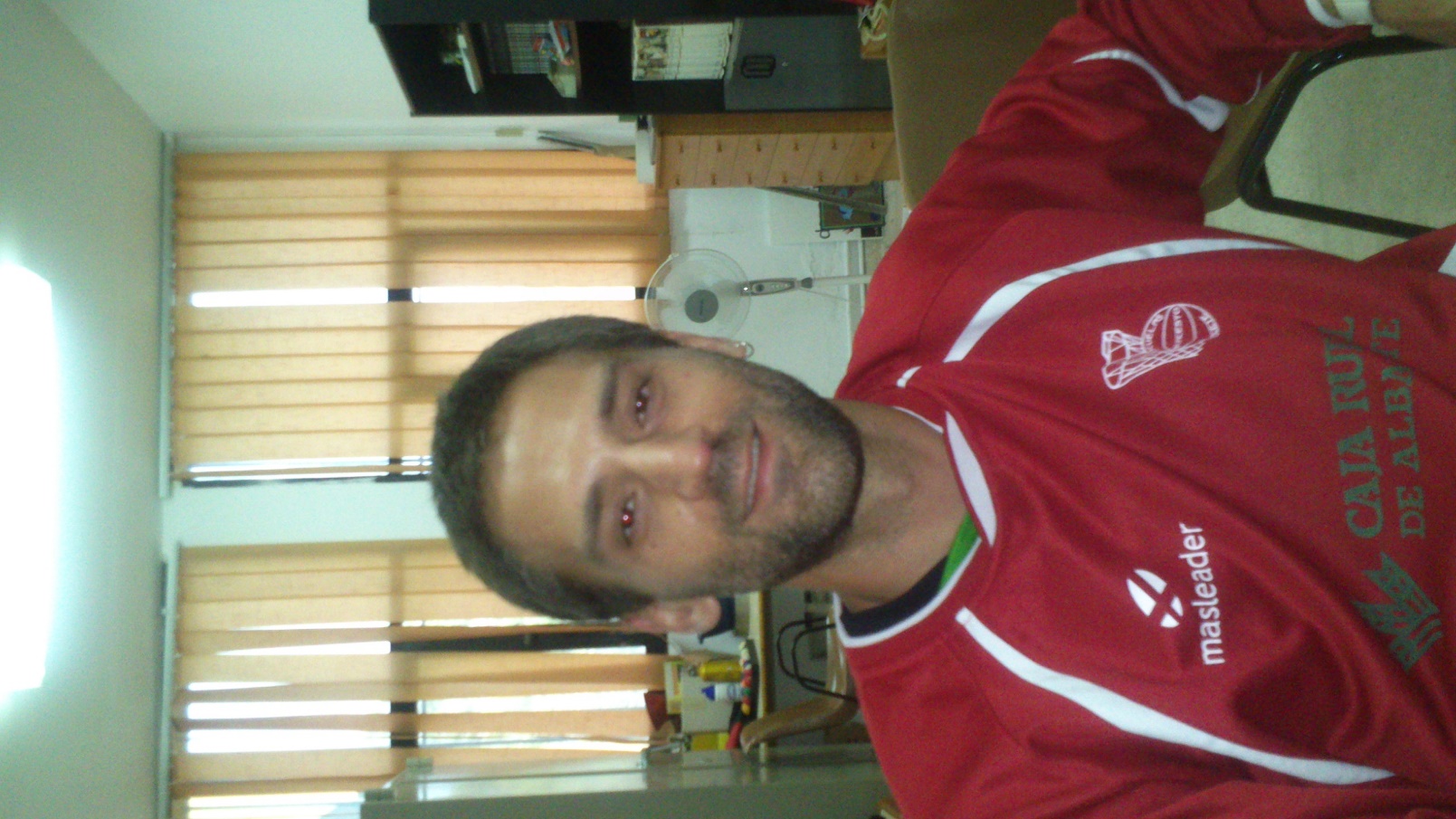 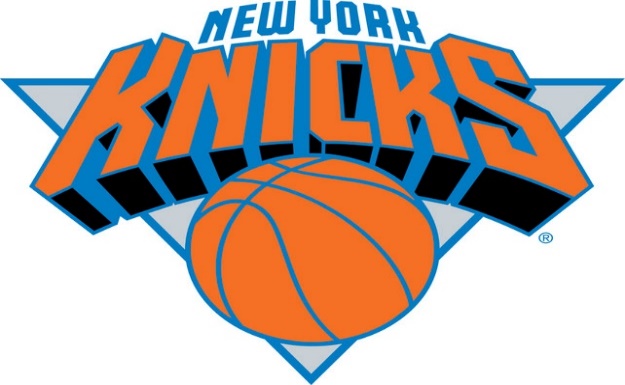 COACH
“JUANVIS”
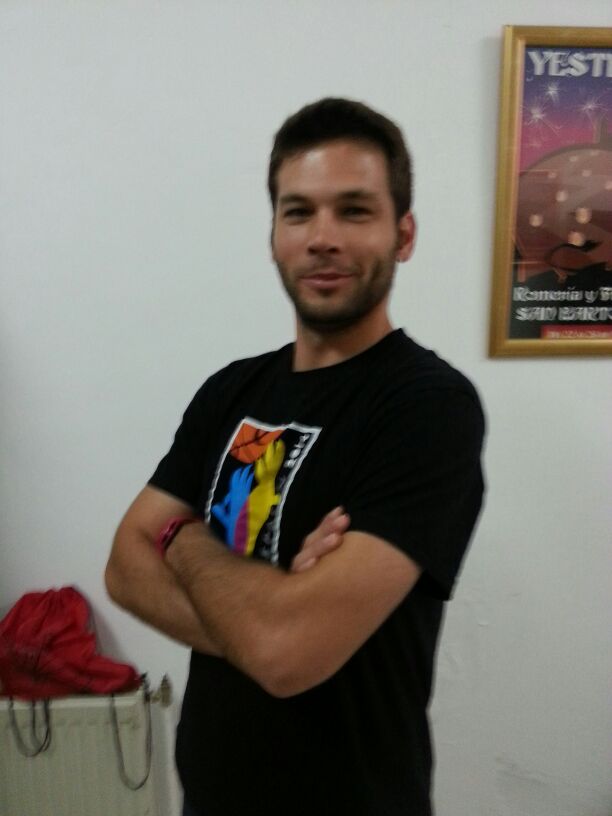 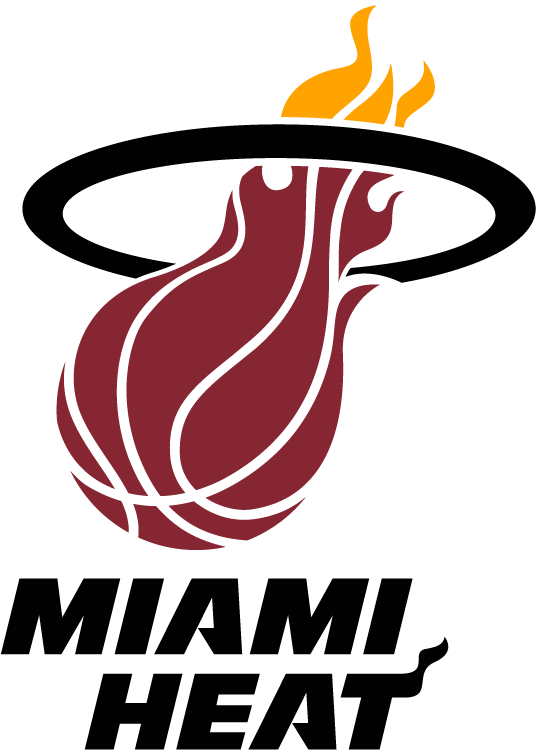 COACH
 LÓPEZ-TELLO
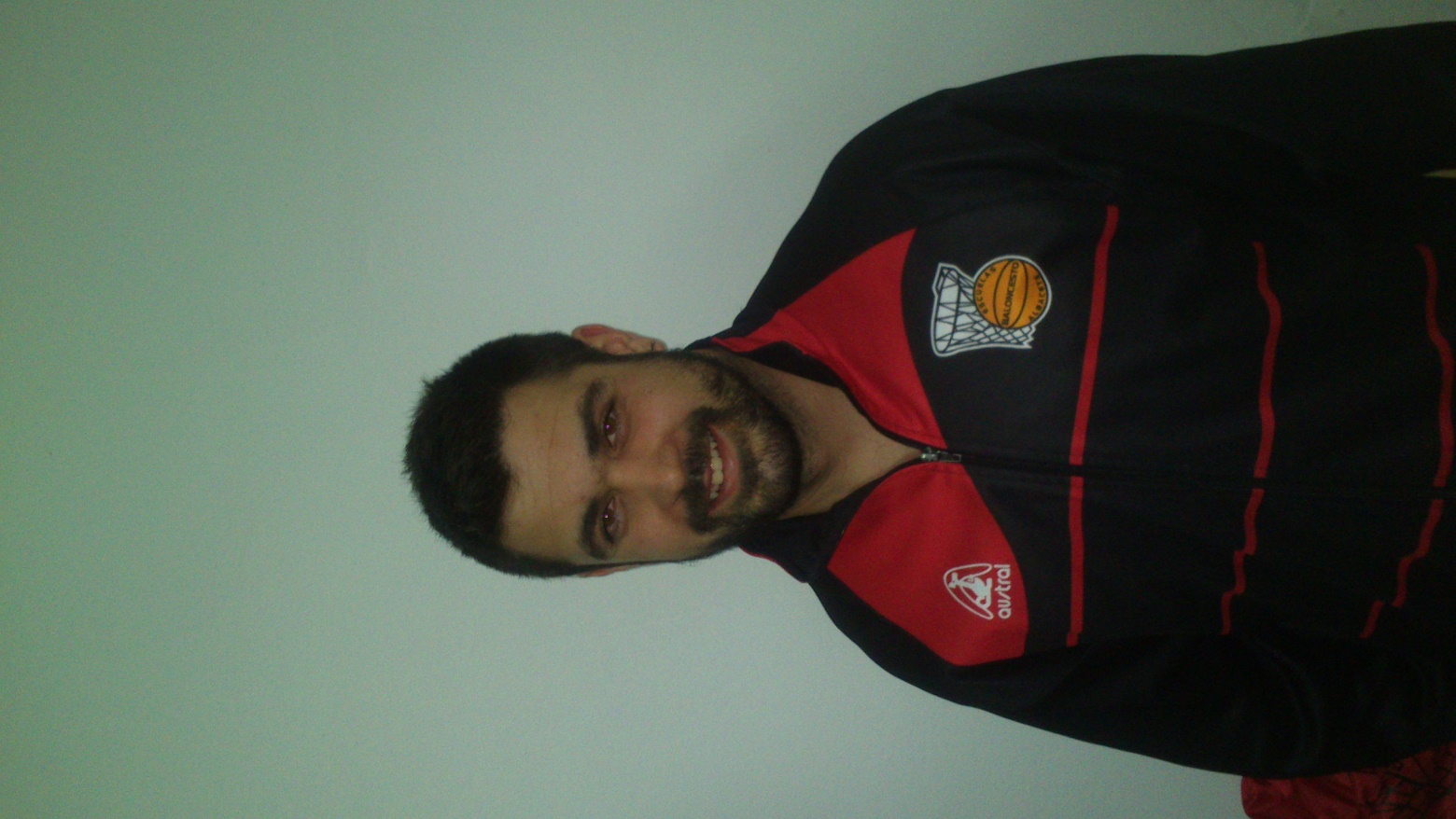 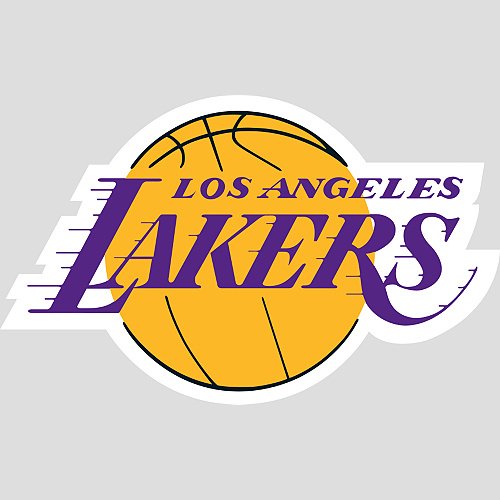 PA-COACH
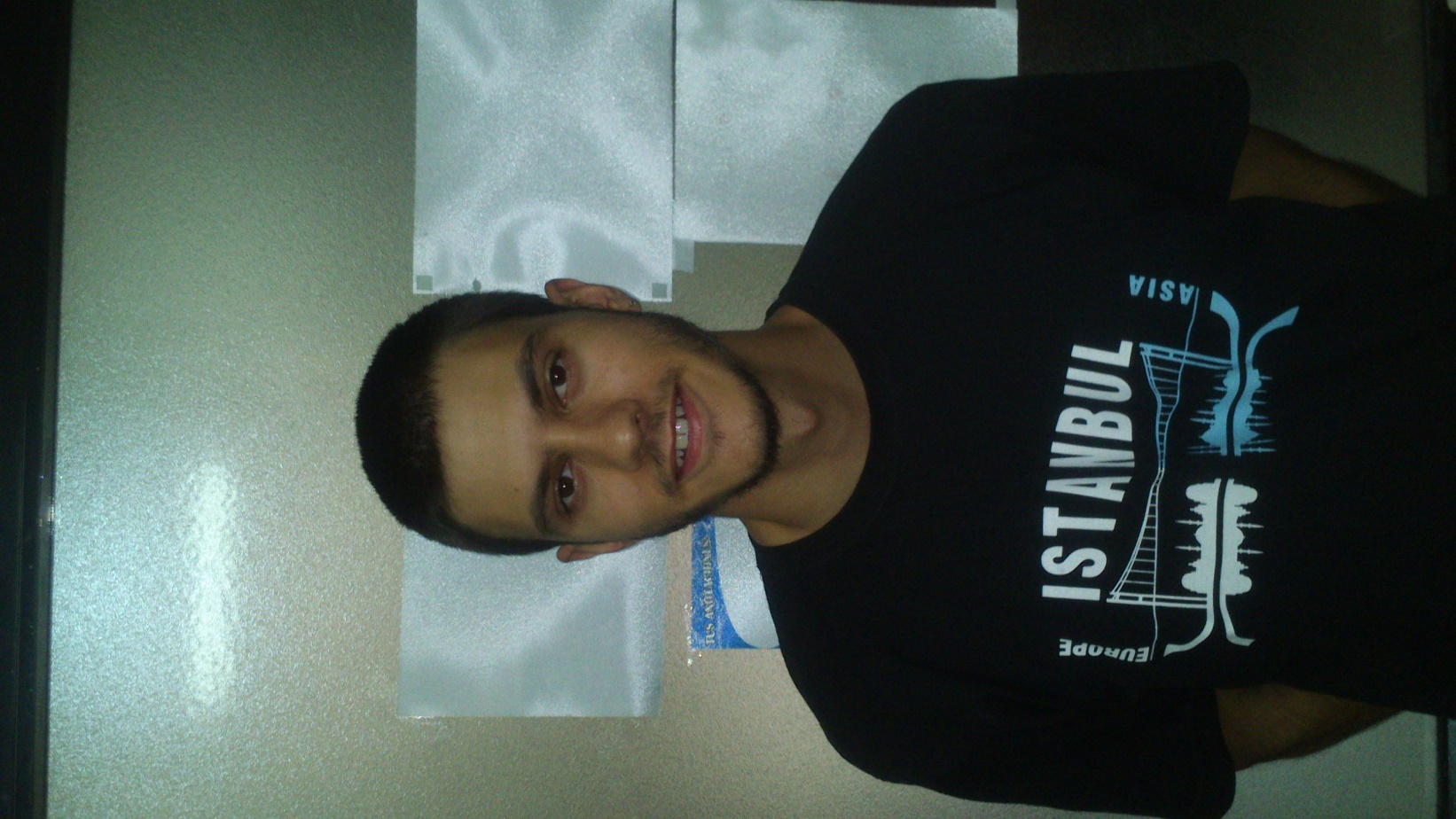 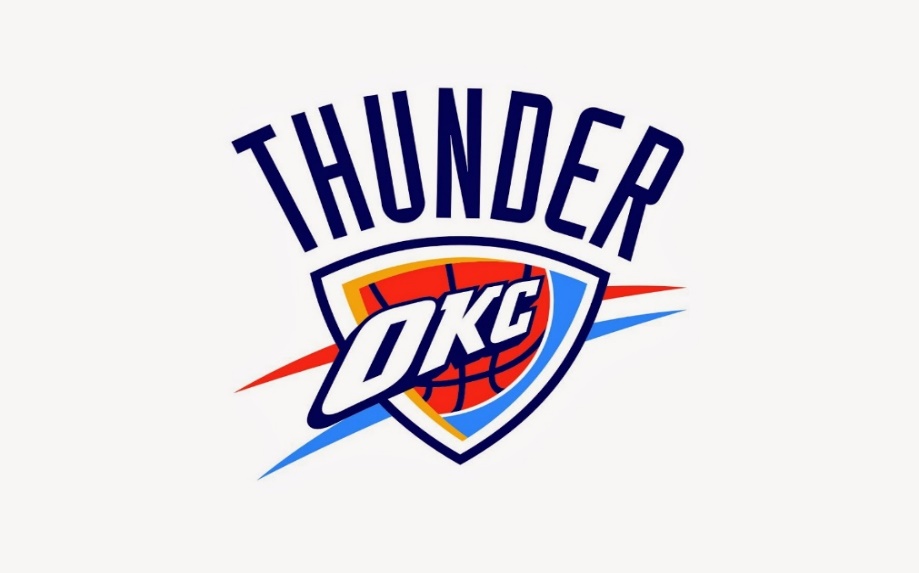 DEL NÚMERO 72 AL 1 …

CONOCEREMOS A TODOS LOS JUGADORES, SUS EQUIPOS, ENTRENADORES Y UNIVERSIDAD DE PROCEDENCIA.

WELCOME TO NBA

DRAFT
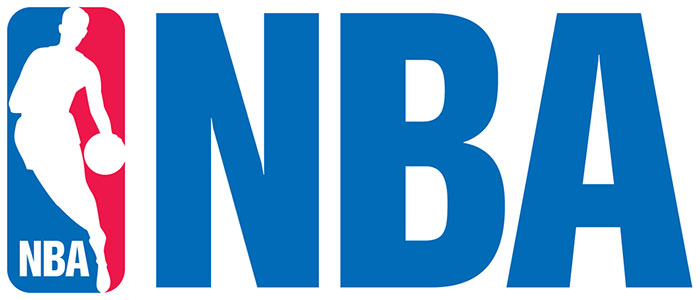 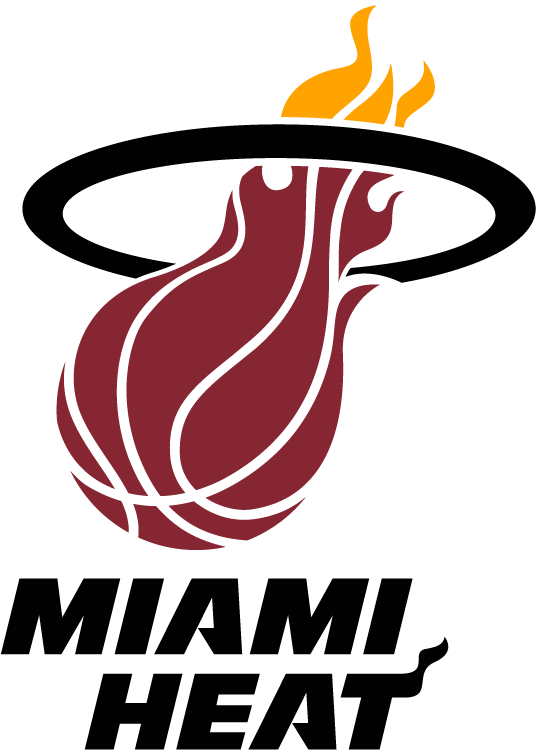 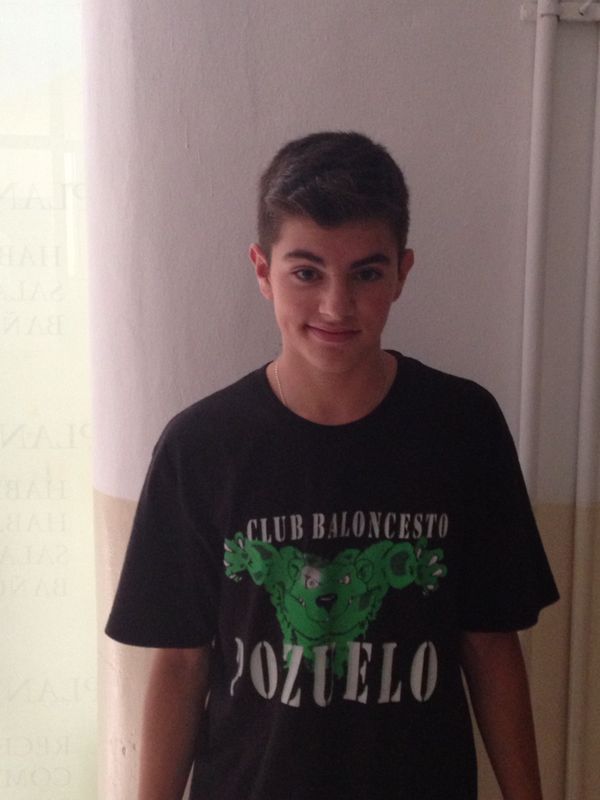 INVITADO DE HONOR
Nº 00

ALEJANDRO SÁNCHEZ


POSICIÓN: SHOOTING FORWARD

UNIVERSIDAD:
YESTE

EQUIPO:
MIAMI HEAT
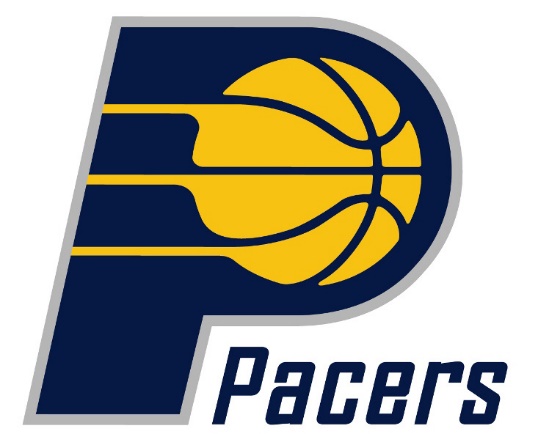 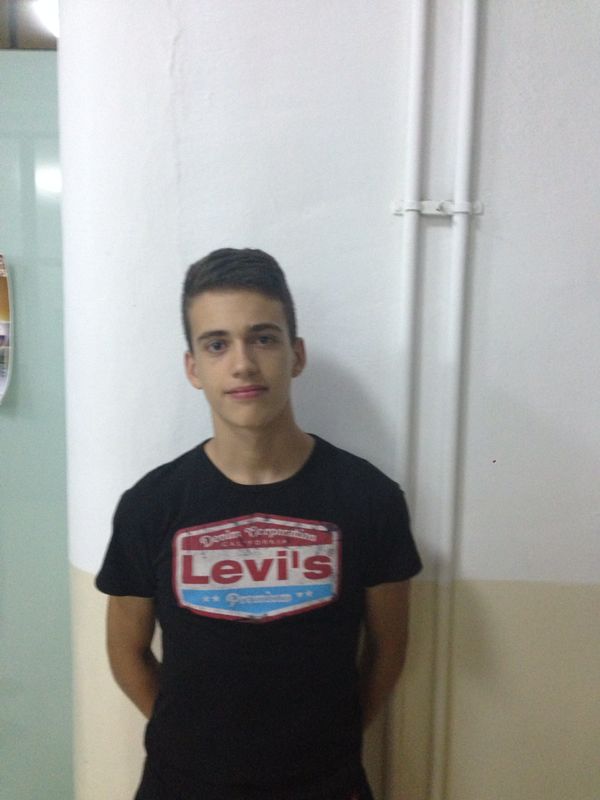 JUAN MARTINEZ
Nº 72

POSICIÓN: SHOOTING GUARD

UNIVERSIDAD:
FLORIDA STATE

EQUIPO:
INDIANA PACERS
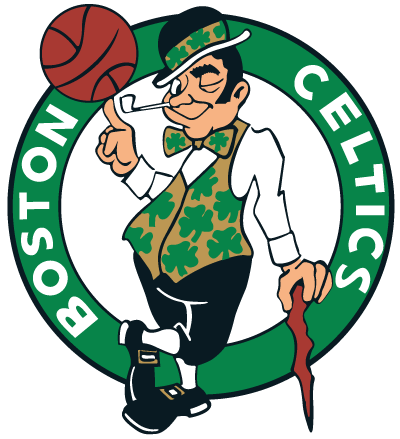 GEMA GARCIA
Nº 71

POSICIÓN: POWER FOWARD

UNIVERSIDAD:
OXFORD

EQUIPO:
BOSTON CELTICS
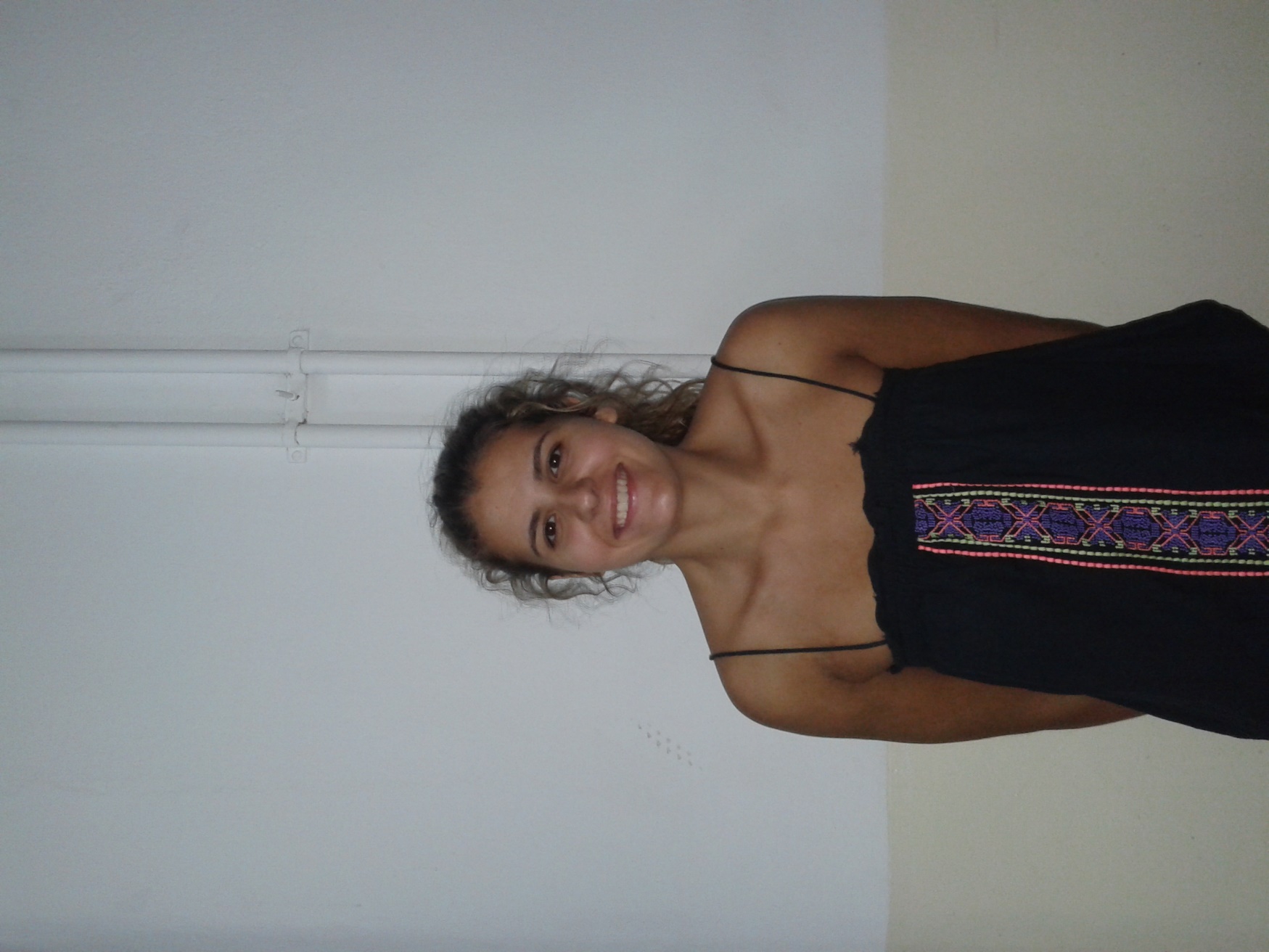 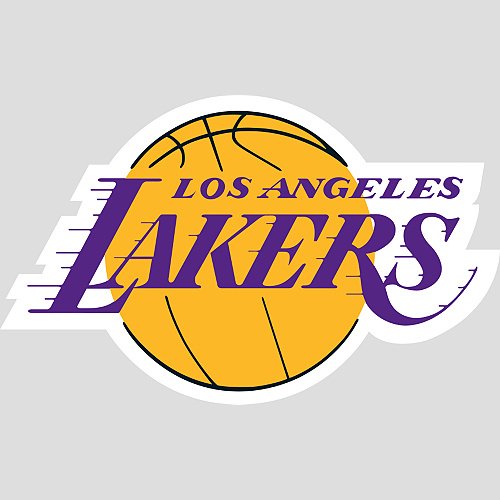 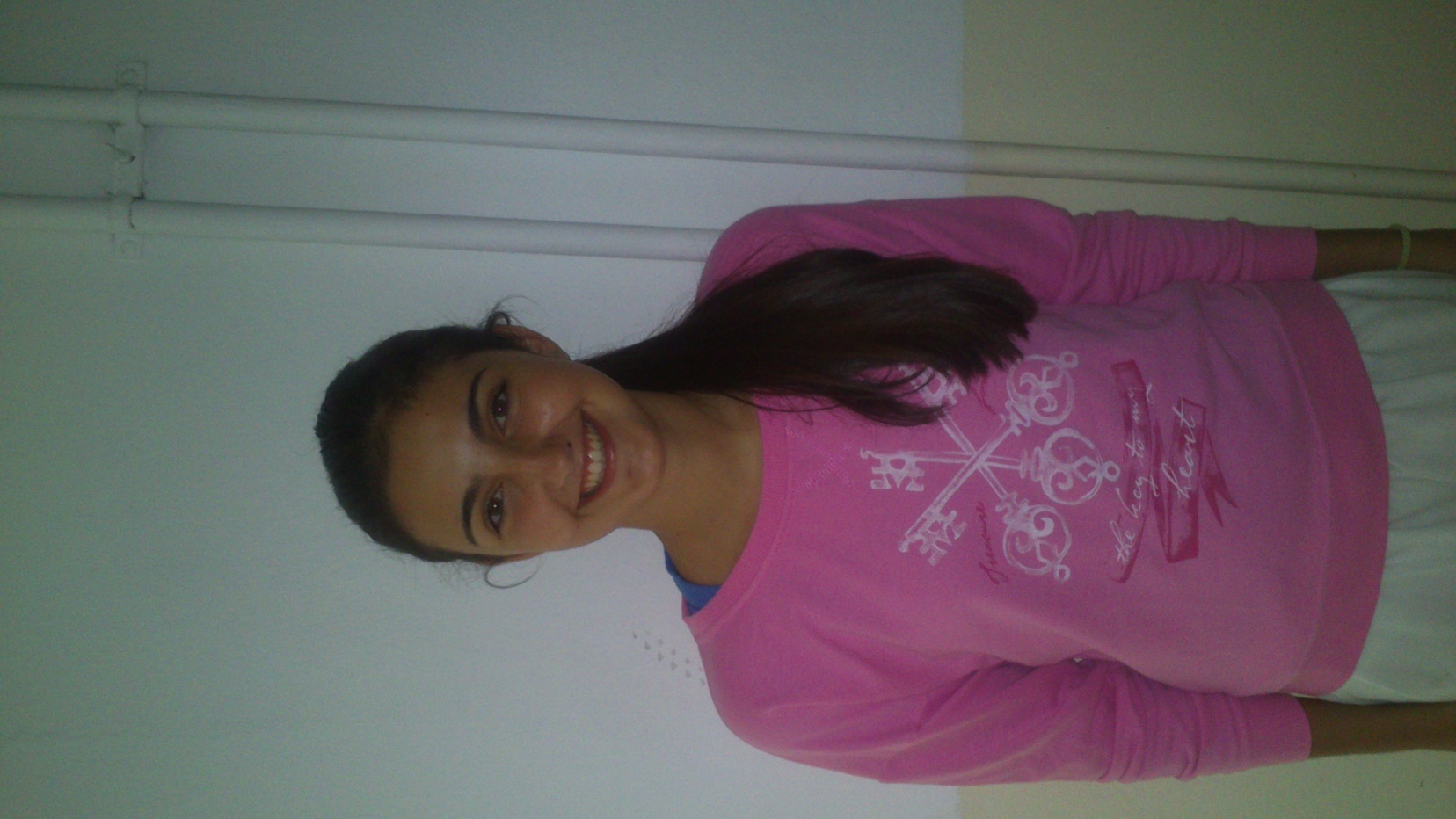 LUCIA SAEZ
Nº 70

POSICIÓN: COMBO GUARD

UNIVERSIDAD:
WICHITA 

EQUIPO:
L.A. LAKERS
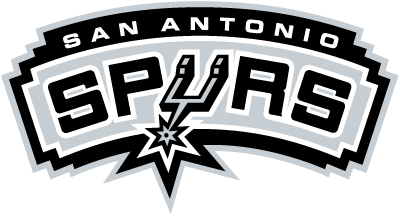 ROSANA VILLASEÑOR
Nº 69

POSICIÓN: POWER FOWARD

UNIVERSIDAD:
UCLM

EQUIPO:
S.A. SPURS
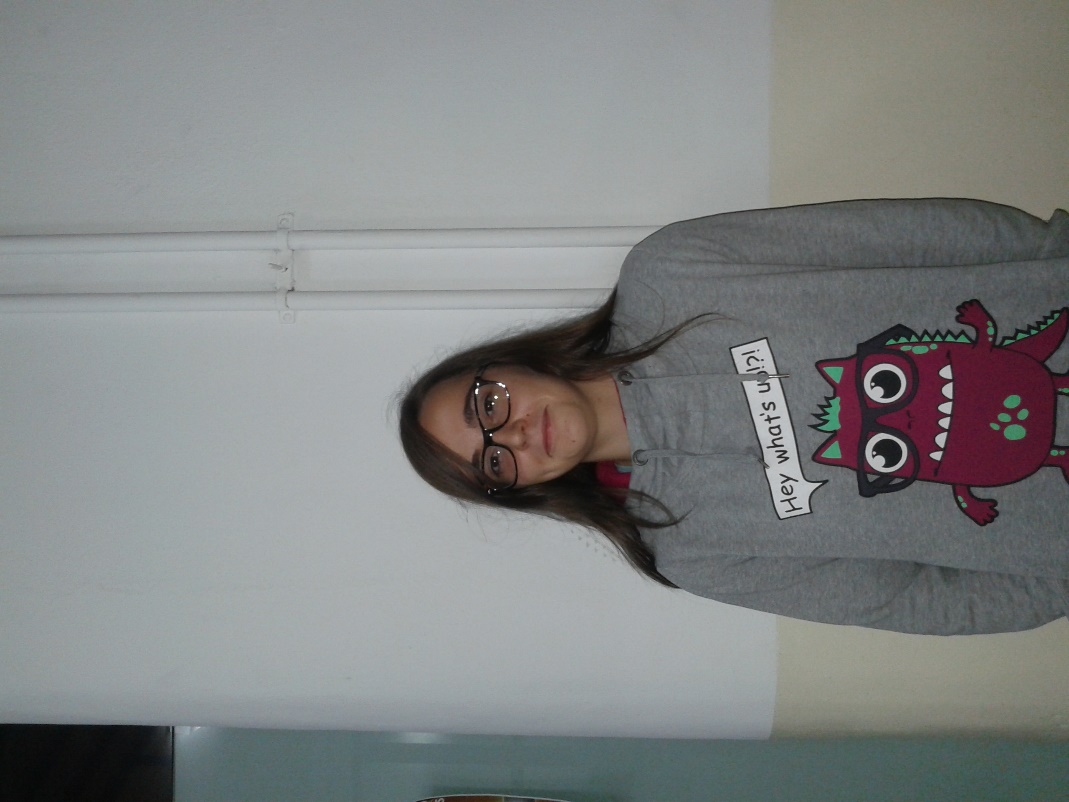 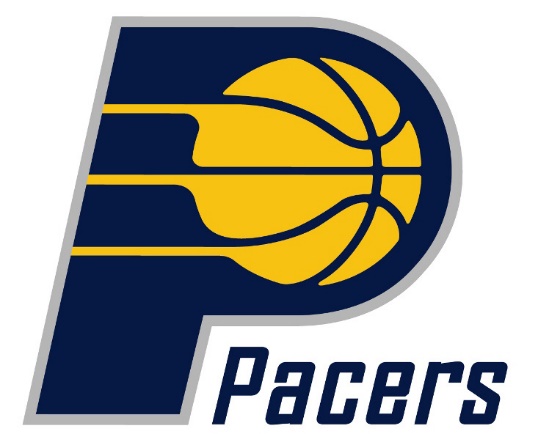 LUCIA DE LA ENCARNACIÓN
Nº 68

POSICIÓN: COMBO GUARD

UNIVERSIDAD:
ARKANSAS

EQUIPO:
INDIANA PACERS
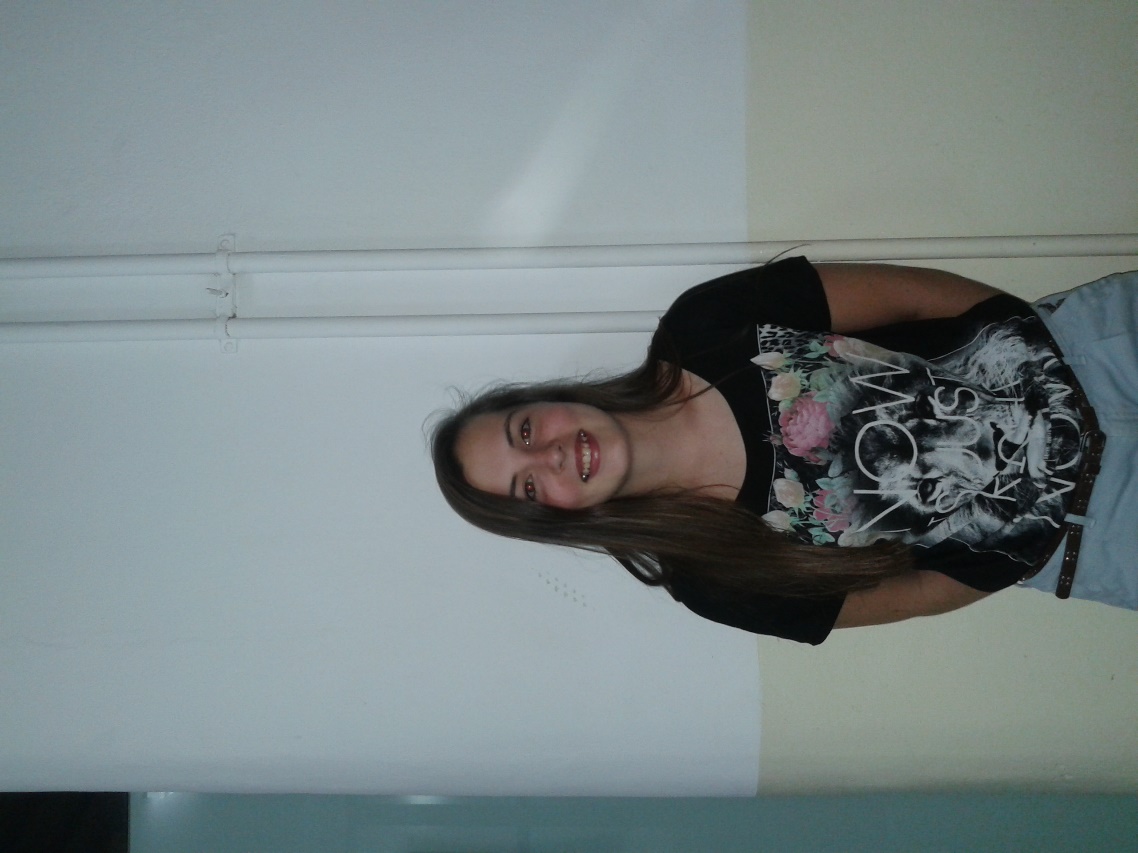 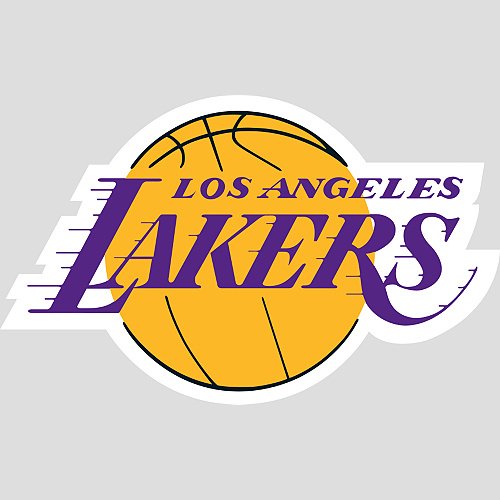 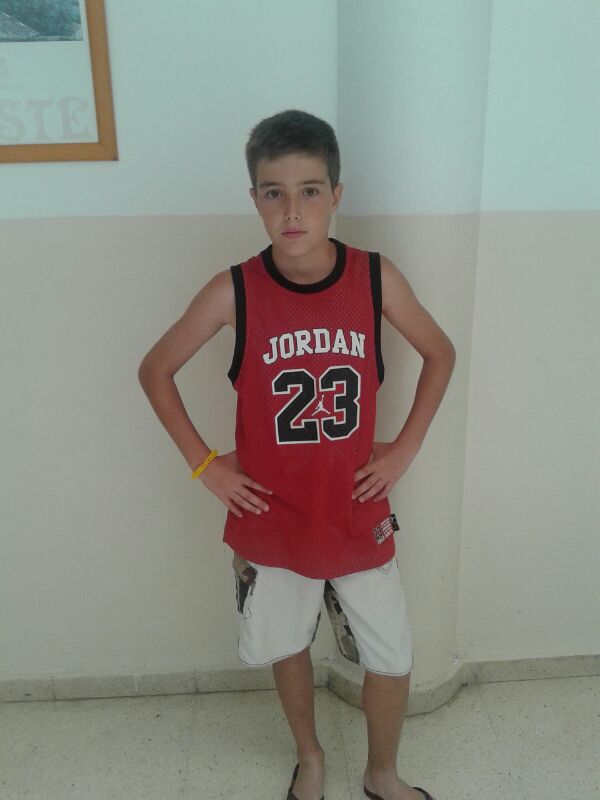 ALVARO CERES
Nº 67

POSICIÓN: PLAY MAKER

UNIVERSIDAD:
CALIFORNIA 

EQUIPO:
L.A. LAKERS
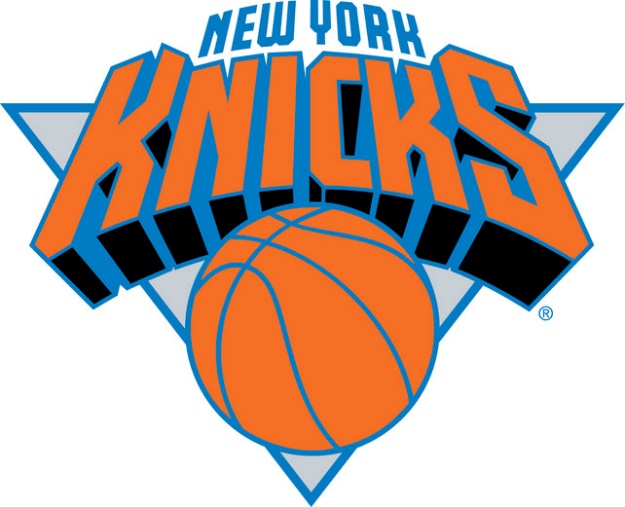 GUILLERMO ALARCON
Nº66

POSICIÓN: POINT  GUARD

UNIVERSIDAD:
OHIO STATE

EQUIPO:
N.Y. KNICKS
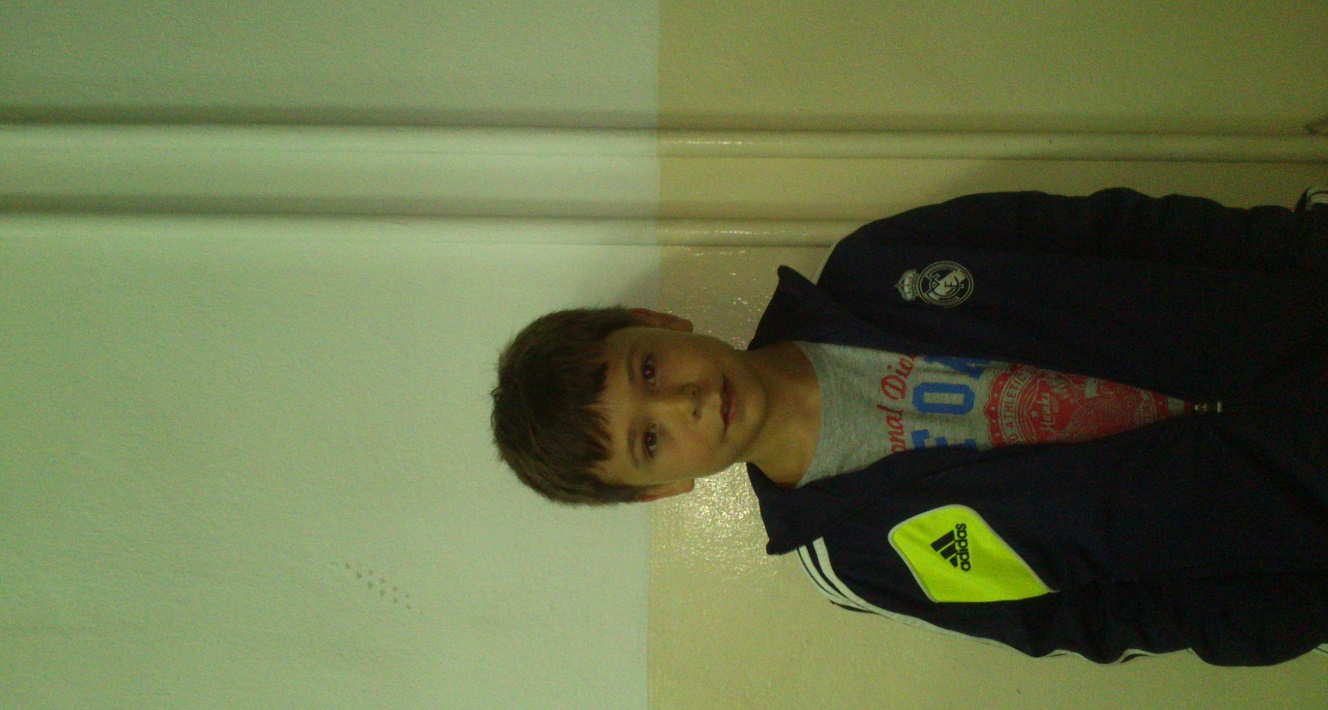 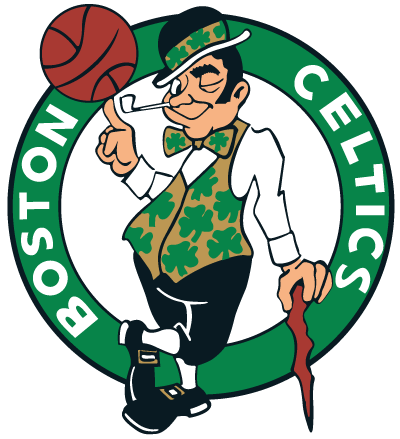 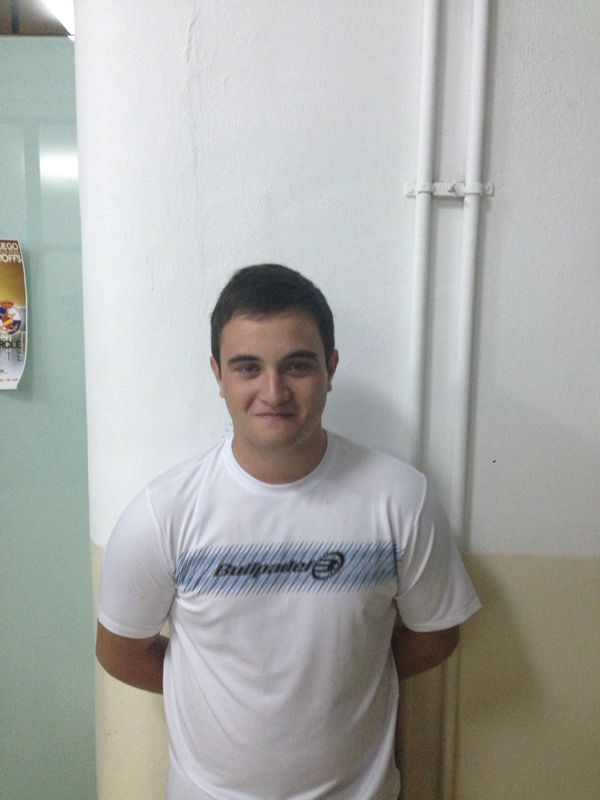 FRANCISCO CHINCHILLA
Nº 65

POSICIÓN: FOWARD

UNIVERSIDAD:
COLORADO

EQUIPO:
BOSTON CELTICS
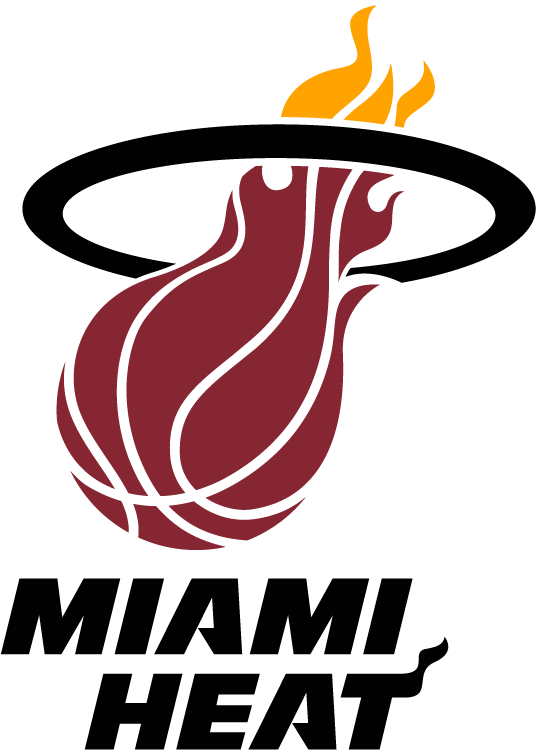 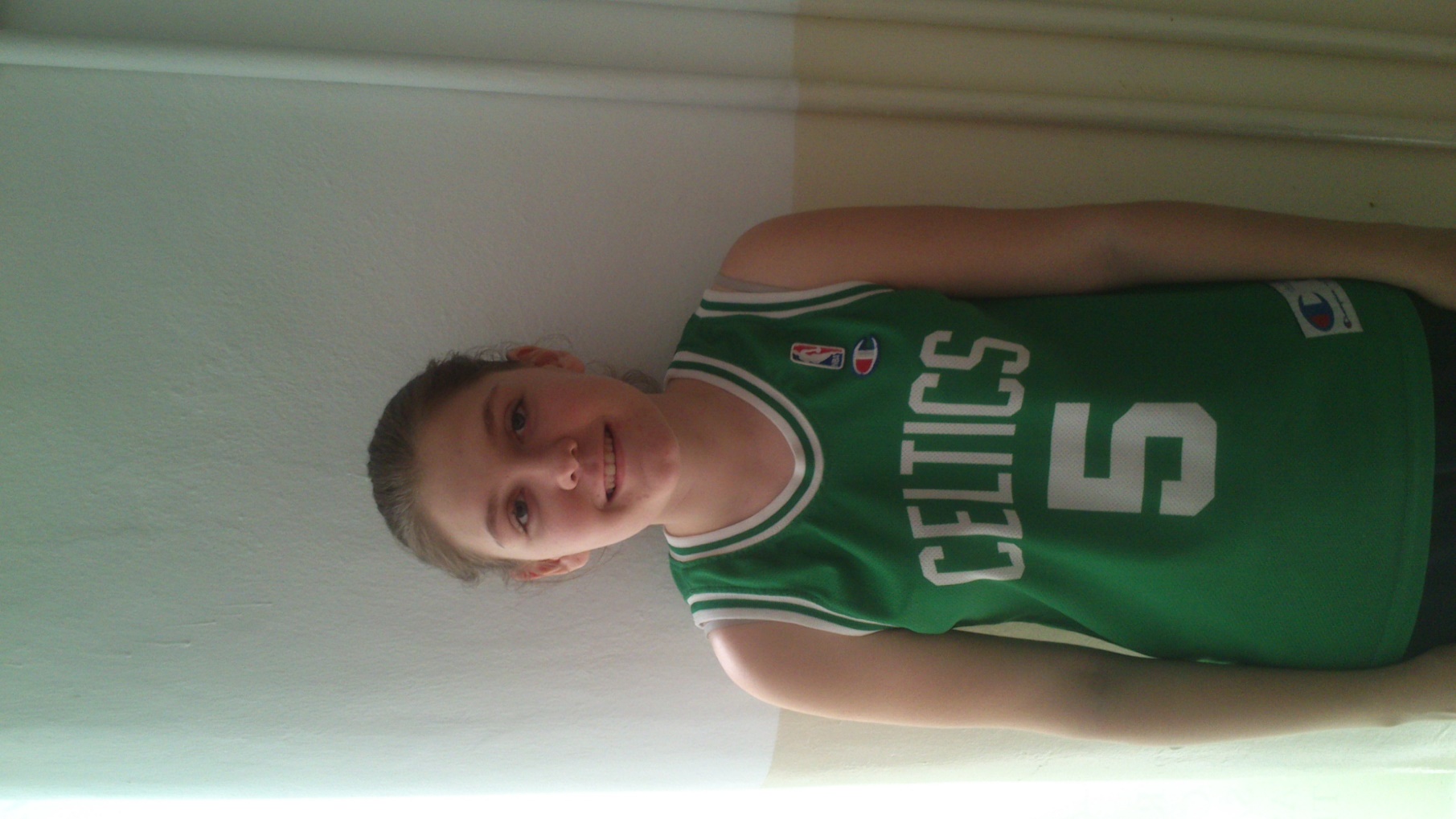 LIDIA GONZALEZ
Nº64

POSICIÓN: FOWARD

UNIVERSIDAD:
MISURI STATE

EQUIPO:
MIAMI HEAT
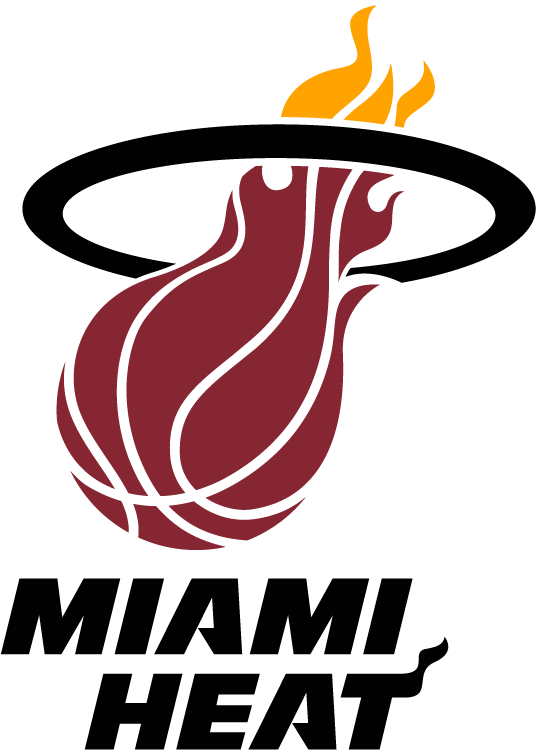 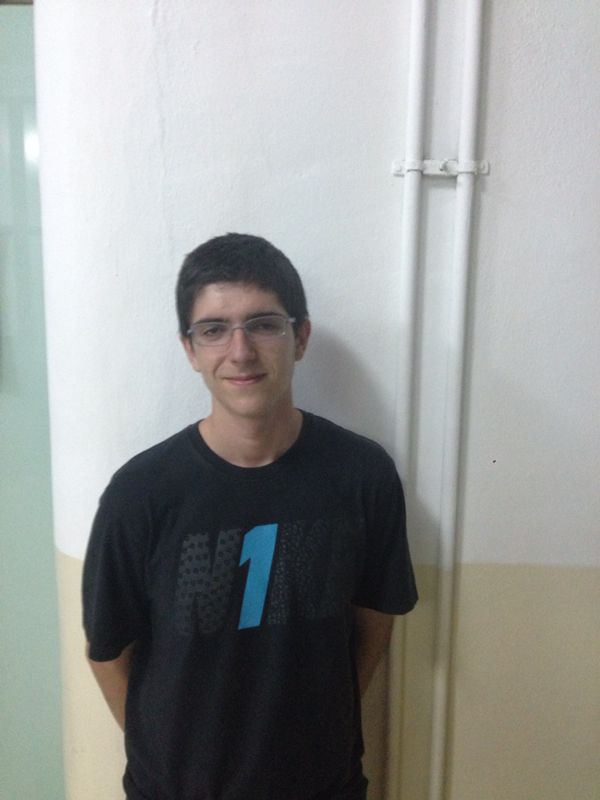 DARIO GONZALEZ
Nº63

POSICIÓN: POWER FOWARD

UNIVERSIDAD:
BELMONT

EQUIPO:
MIAMI HEAT
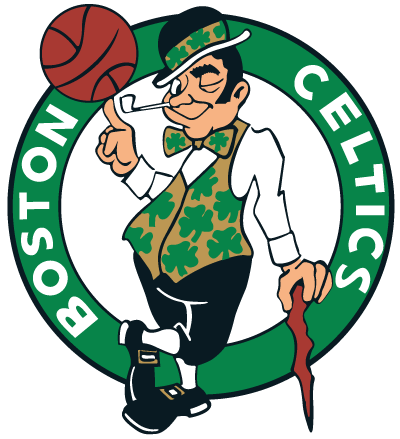 EDUARDO LERMA
Nº62

POSICIÓN: SHOOTING GUARD

UNIVERSIDAD:
NORTH CAROLINA

EQUIPO:
BOSTON CELTICS
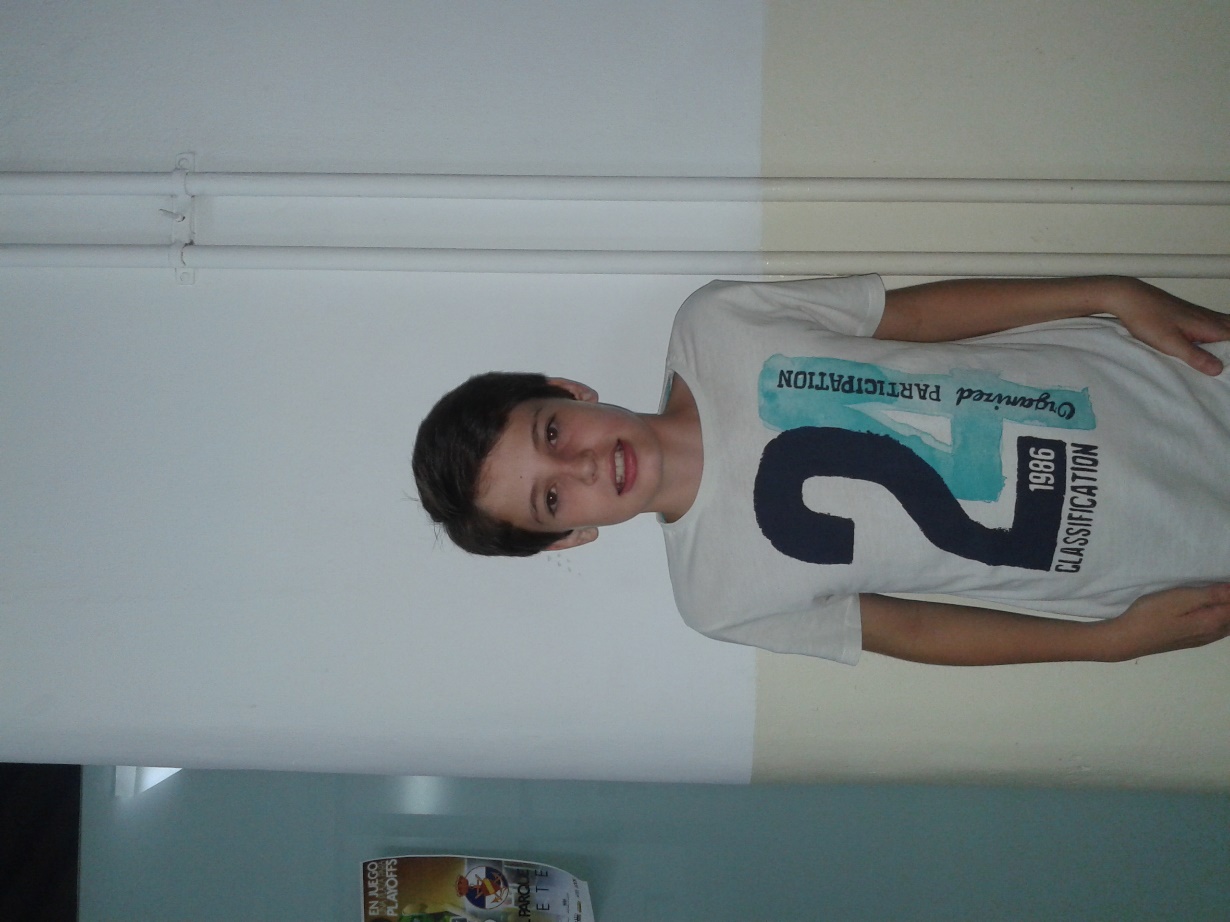 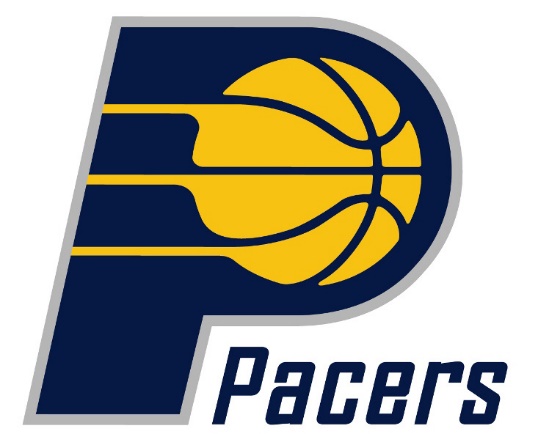 JAIME CERES
Nº61

POSICIÓN: POINT GUARD

UNIVERSIDAD:
LUISINANA LAFFAYETE

EQUIPO:
INDIANA PACERS
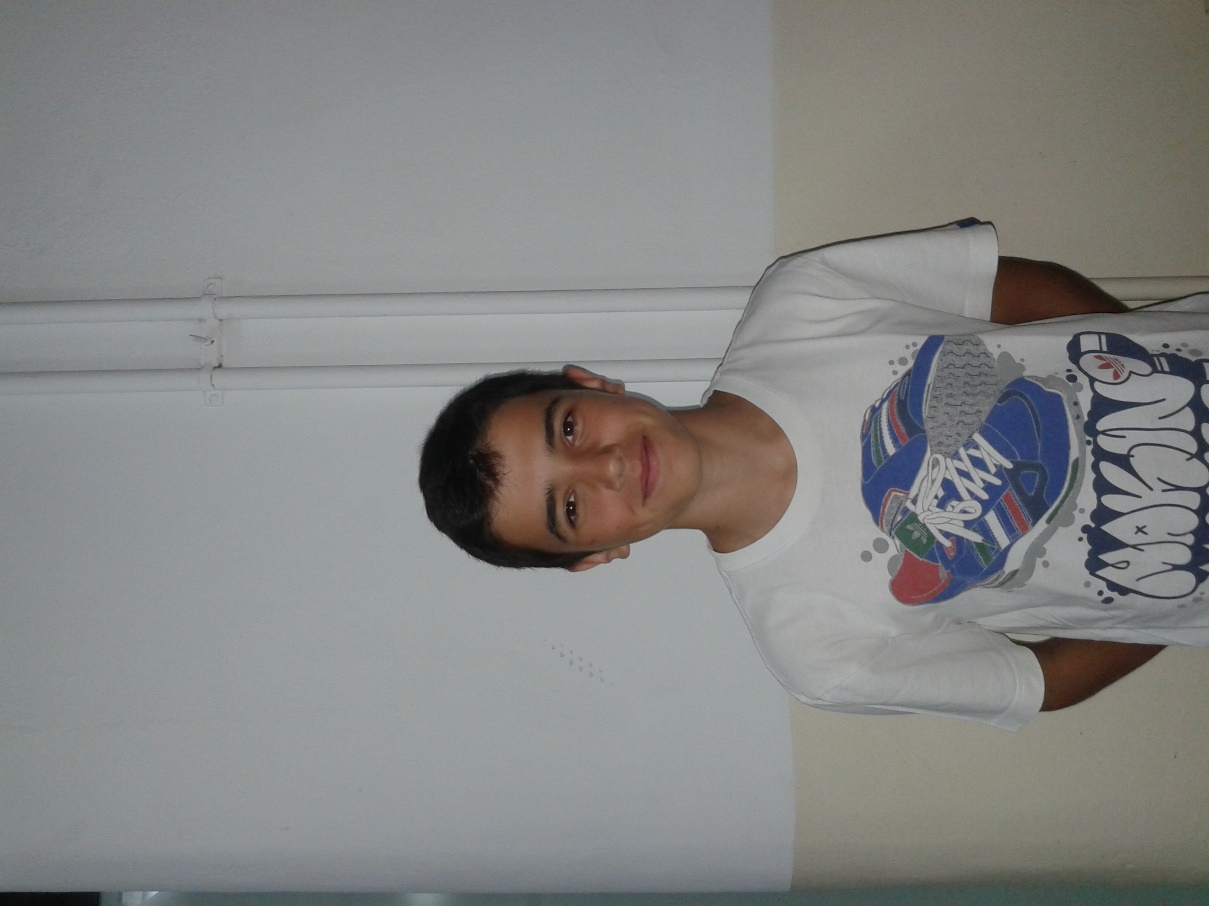 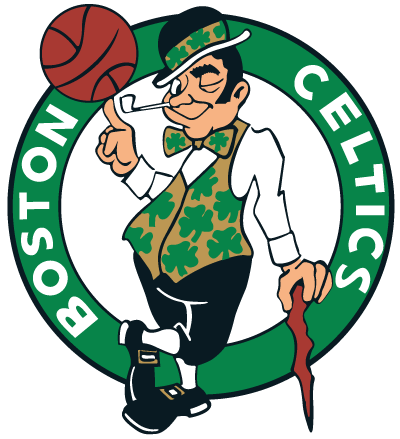 PAU ANDREU 
Nº 60

POSICIÓN: GUARD

UNIVERSIDAD:
FC BARCELONA

EQUIPO:
BOSTON CELTICS
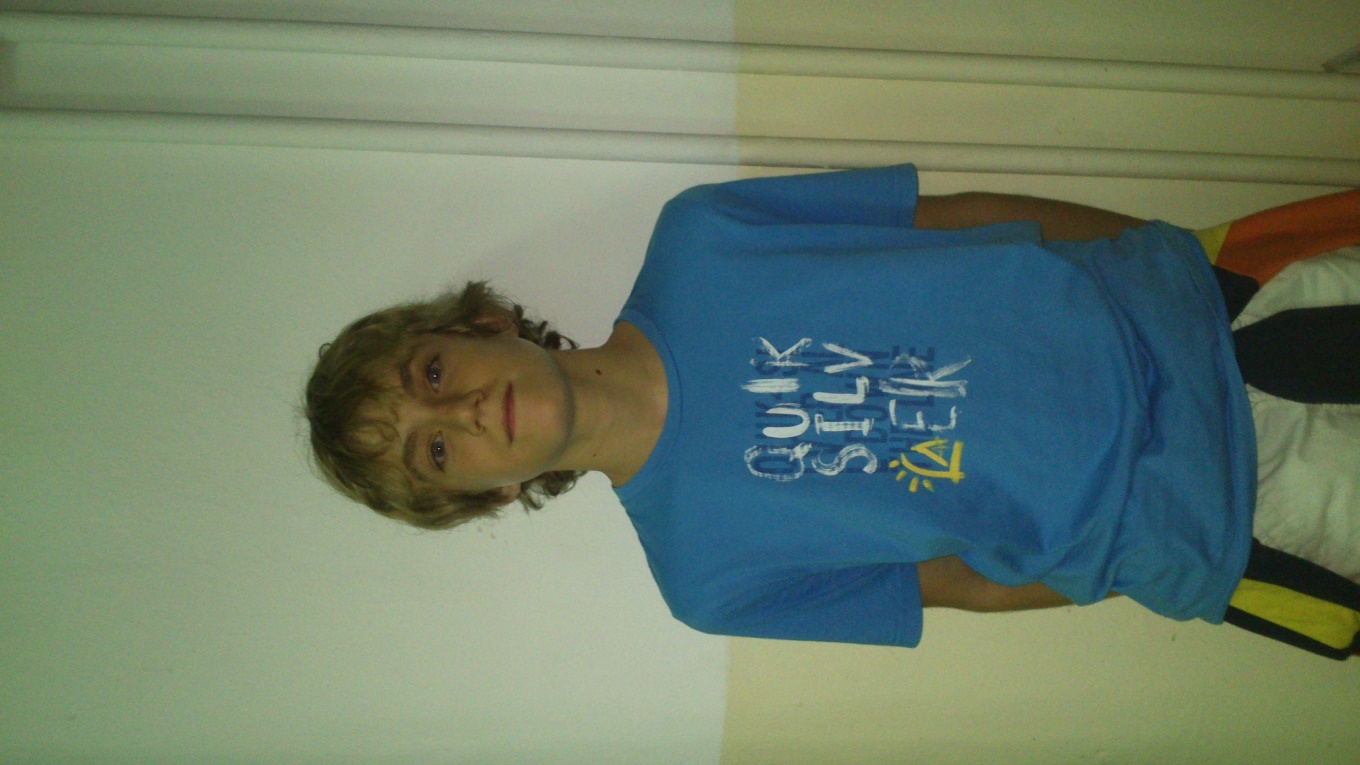 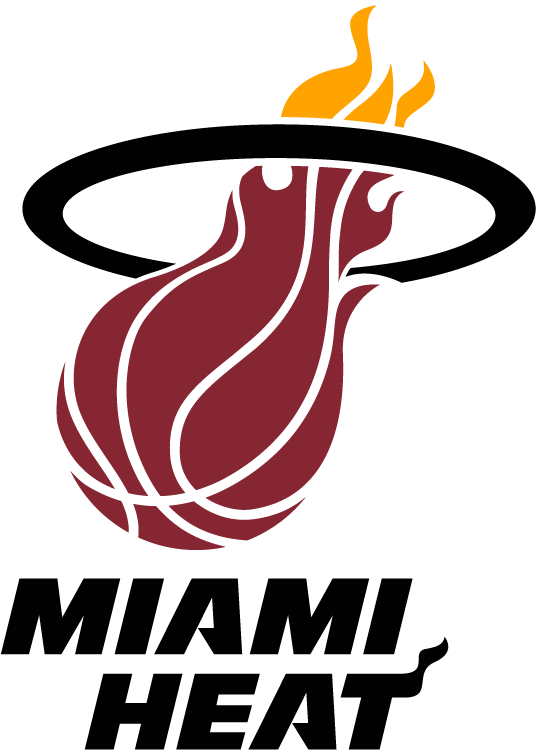 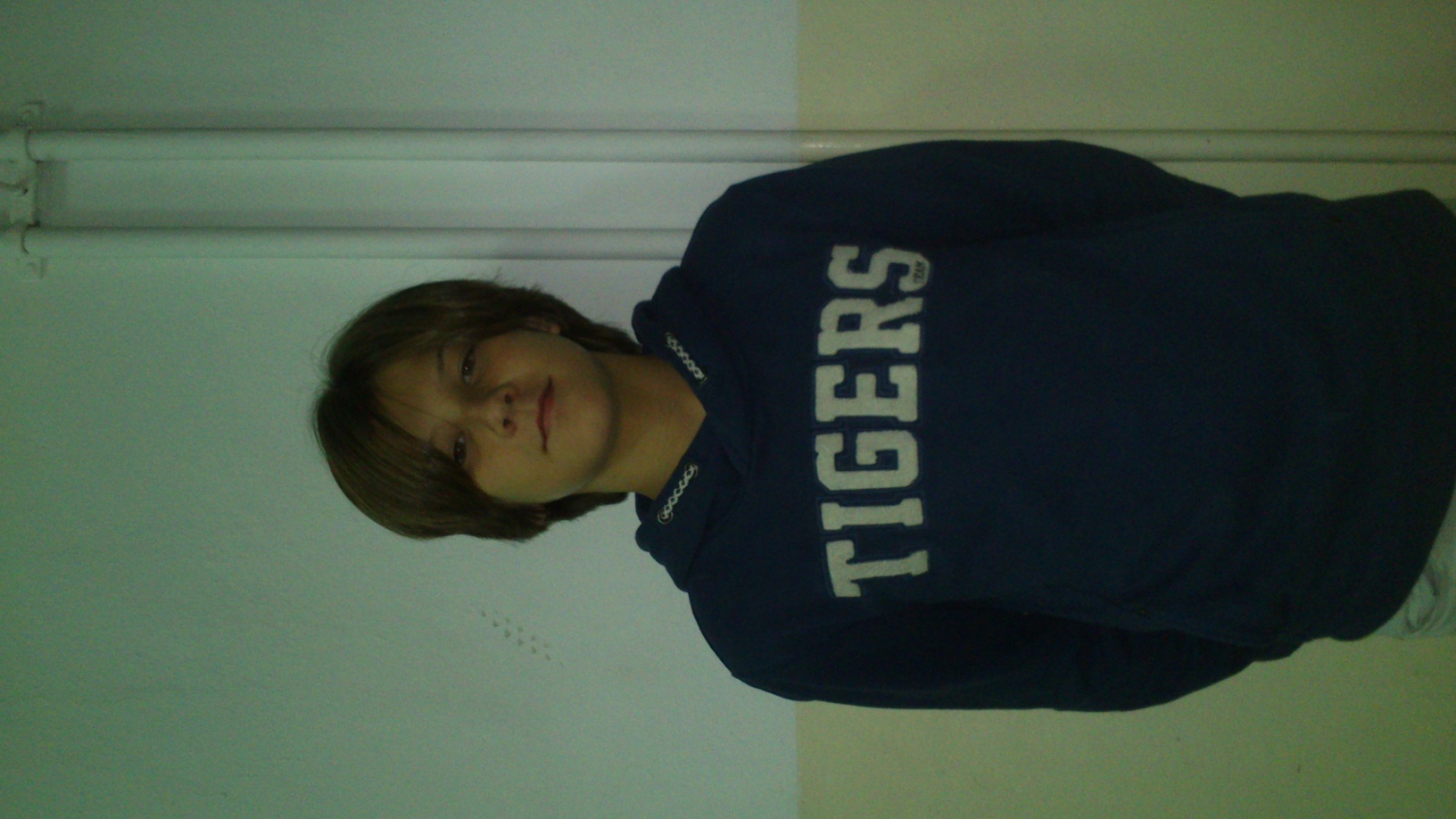 ALEJANDRO MELGAR
Nº59

POSICIÓN: COMBO GUARD

UNIVERSIDAD:
FLORIDA STATE

EQUIPO:
MIAMI HEAT
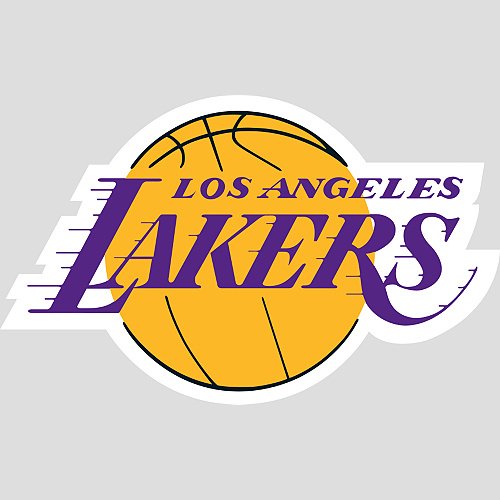 JOSÉ LÓPEZ
Nº58

POSICIÓN: POWER FOWARD

UNIVERSIDAD:
MEMPHIS UNION

EQUIPO:
L.A. LAKERS
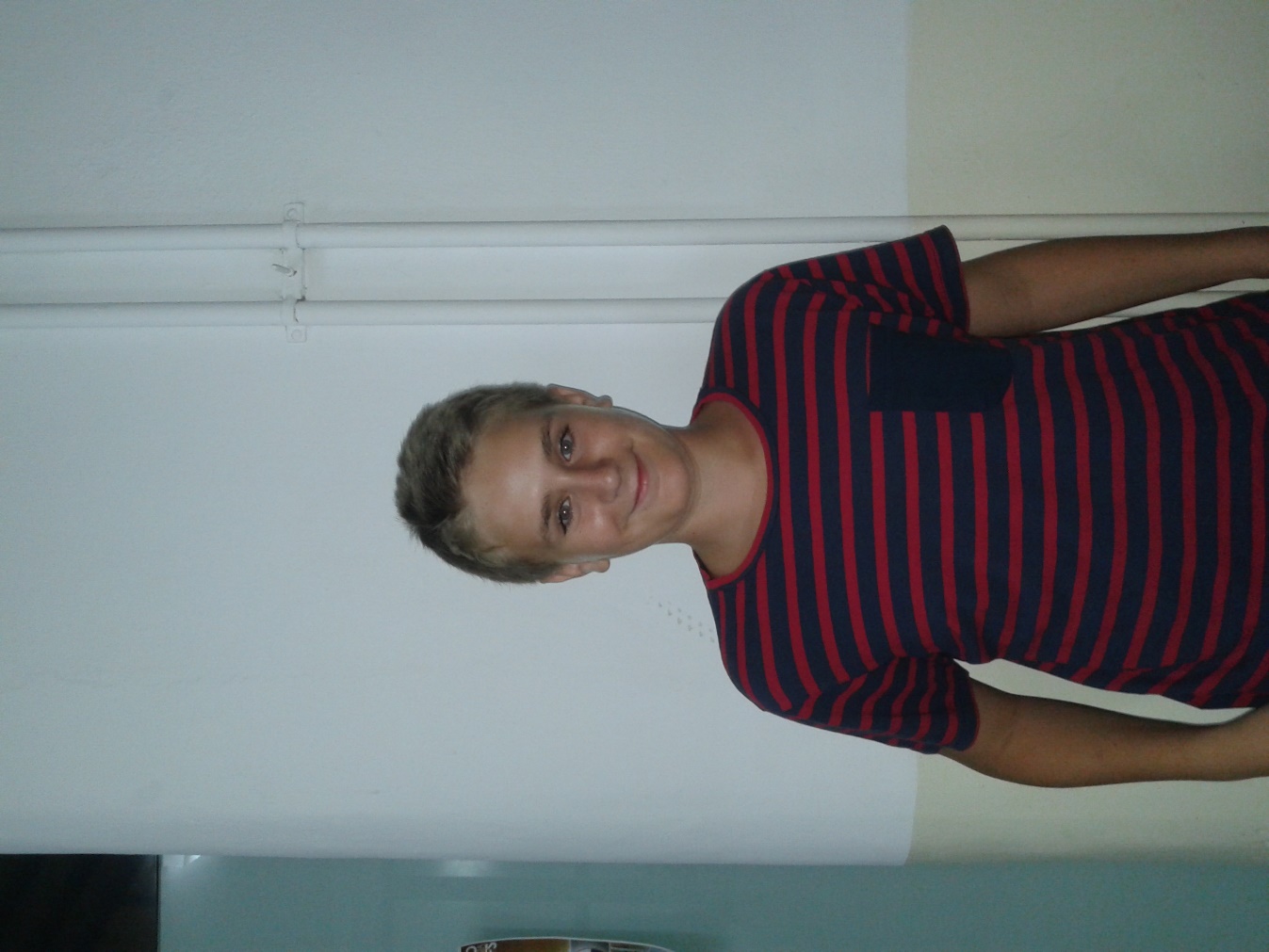 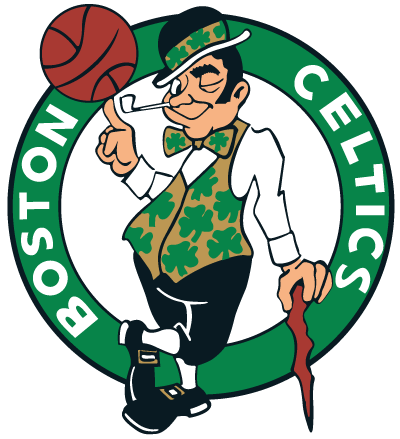 ALMUDENA GÓMEZ
Nº 57

POSICIÓN: SHOOTING GUARD

UNIVERSIDAD:
GEORGE TOWN

EQUIPO:
BOSTON CELTICS
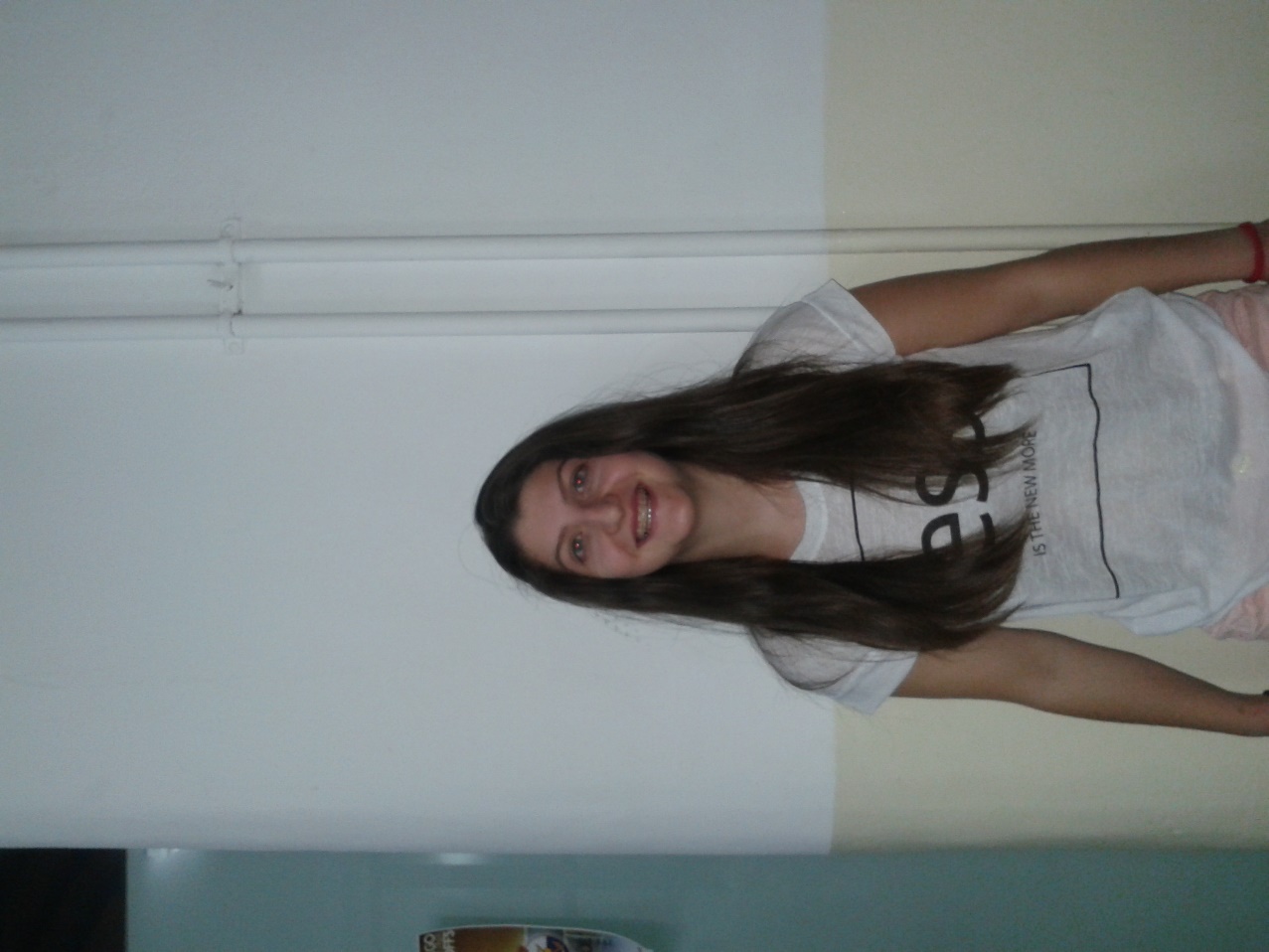 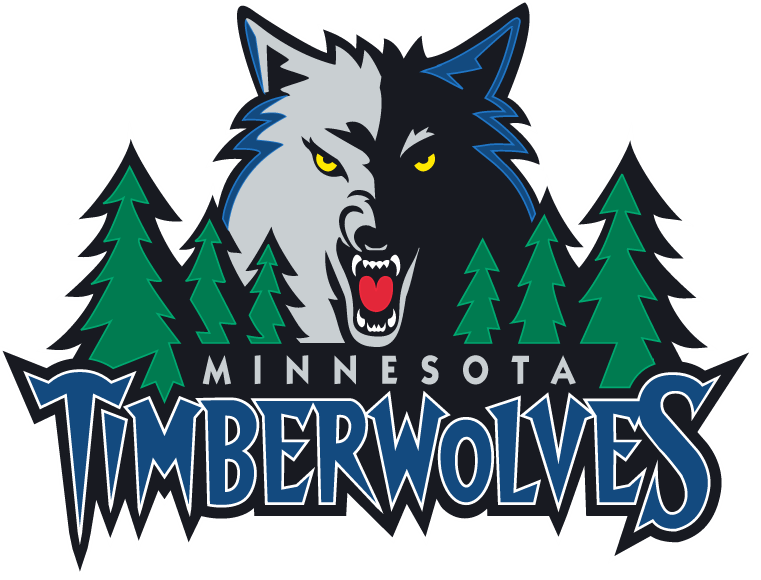 ADRIAN SANCHEZ
Nº 56

POSICIÓN: FOWARD

UNIVERSIDAD:
CINCINATI

EQUIPO:
MINNESOTA WOLVES
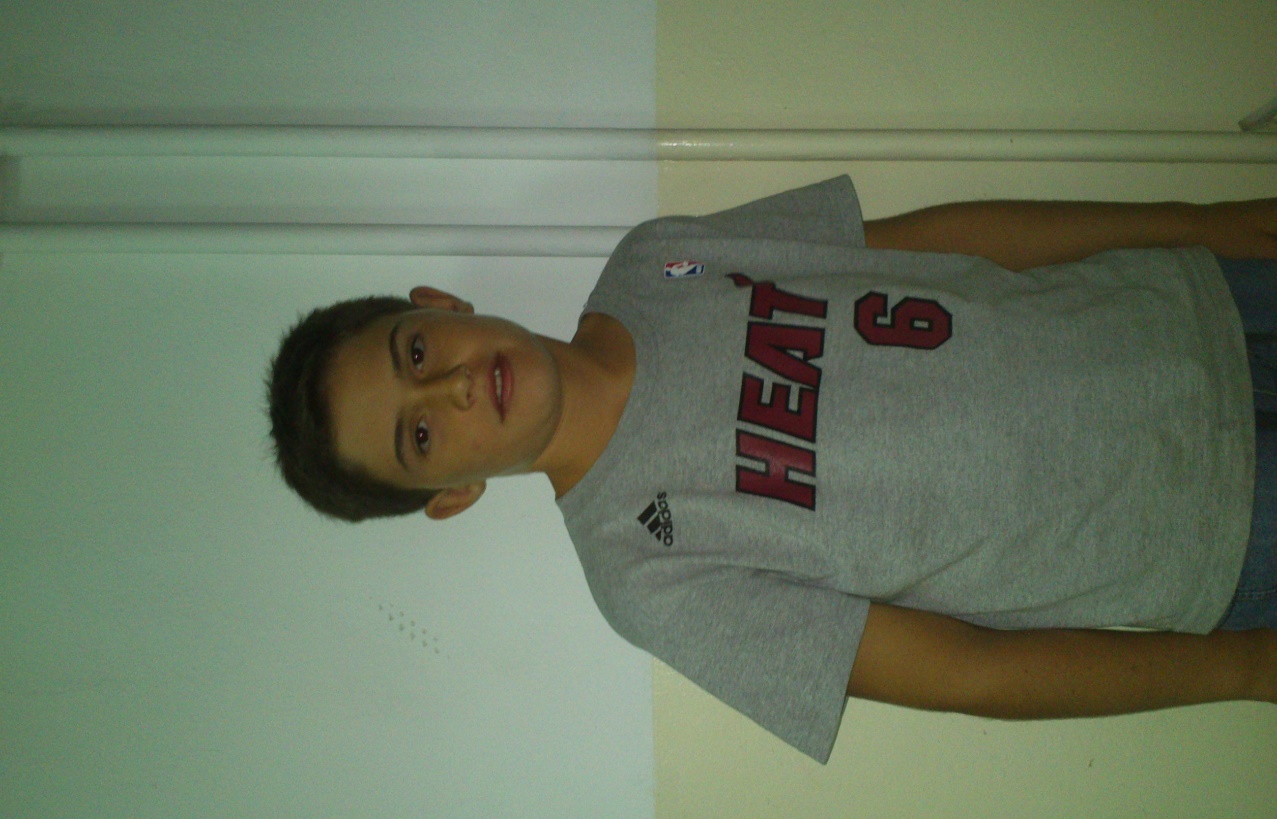 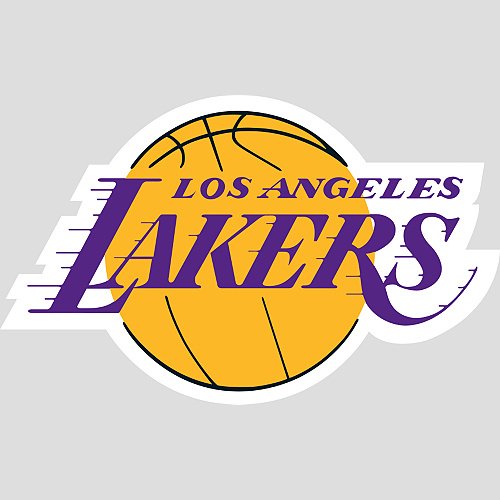 CARLOS MOYA
Nº55

POSICIÓN: COMBO GUARD

UNIVERSIDAD:
ILLINOIS

EQUIPO:
L.A. LAKERS
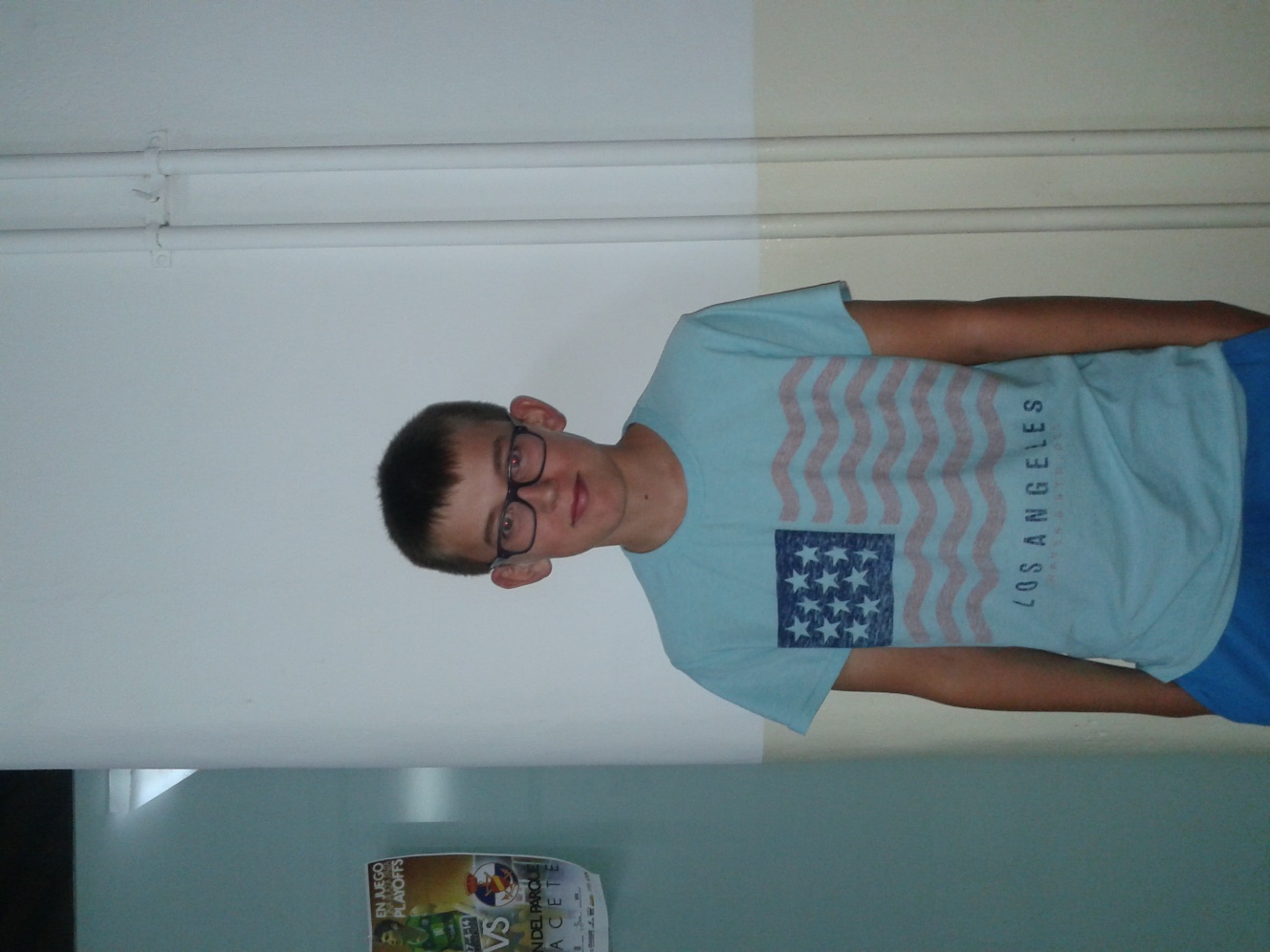 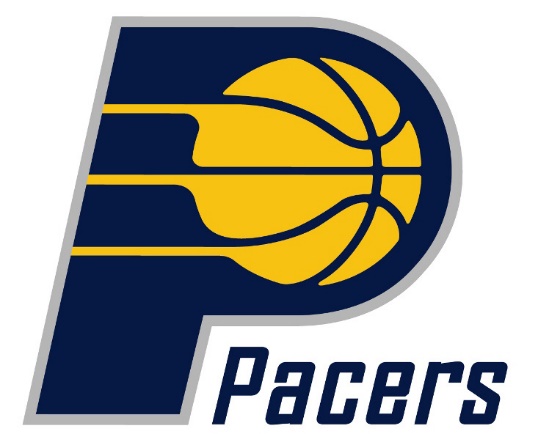 CELIA RAMIRO
Nº 54

POSICIÓN: POINT GUARD

UNIVERSIDAD:
SYRACUSE

EQUIPO:
INDIANA PACERS
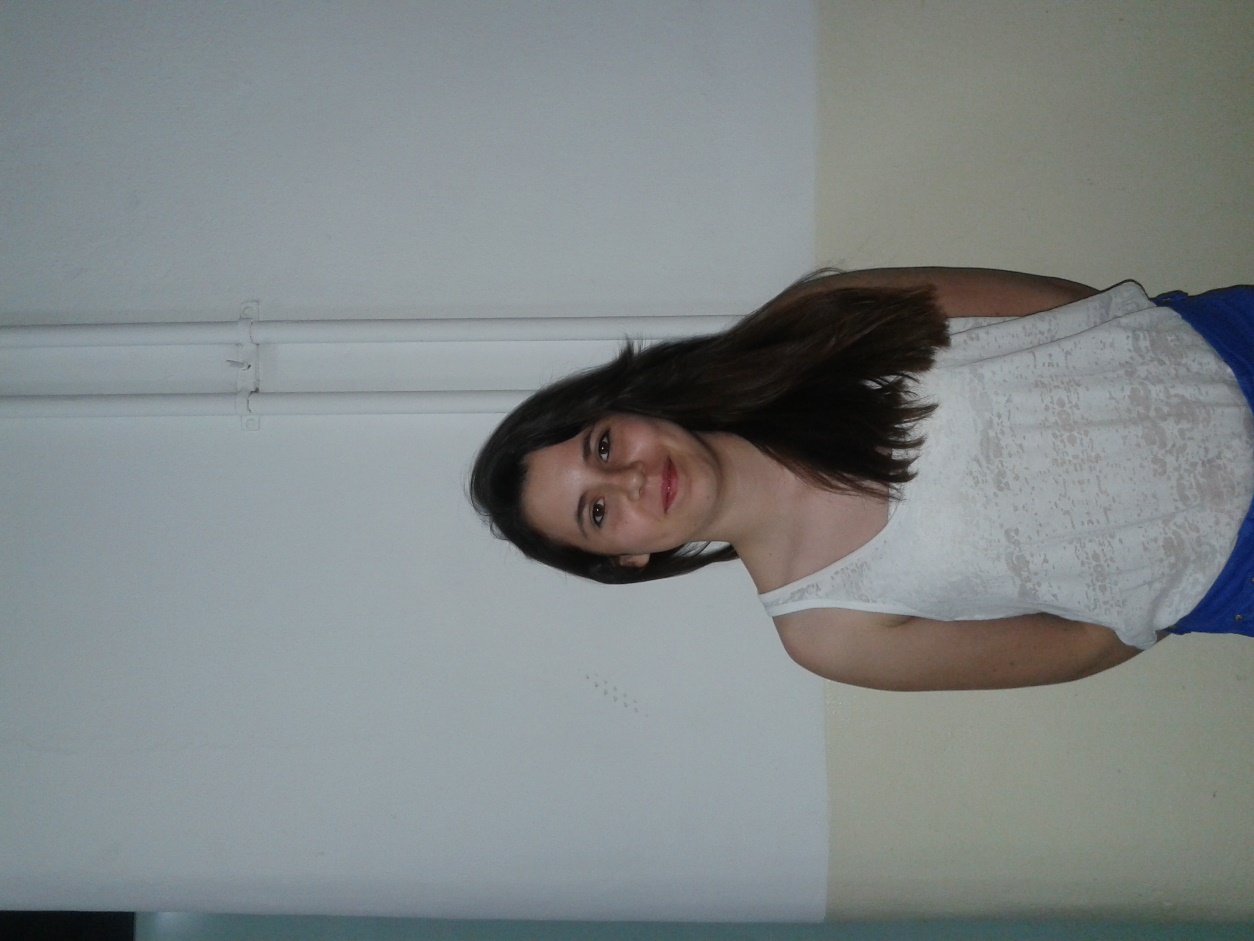 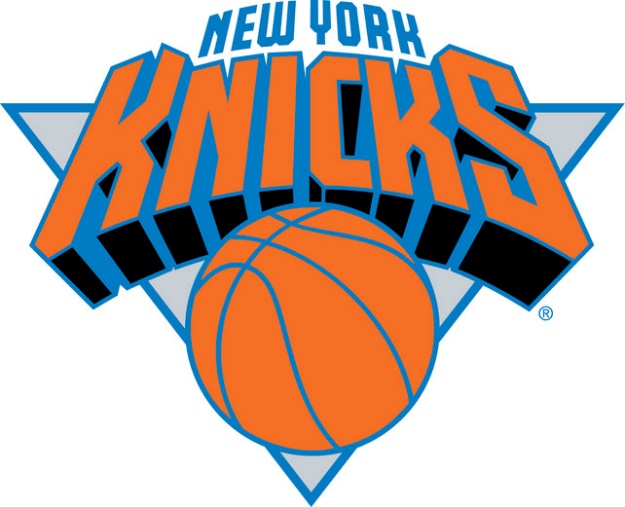 LUIS PEREZ
Nº 53

POSICIÓN: CENTER

UNIVERSIDAD:
GEORGETOWN

EQUIPO:
N.Y. KNICKS
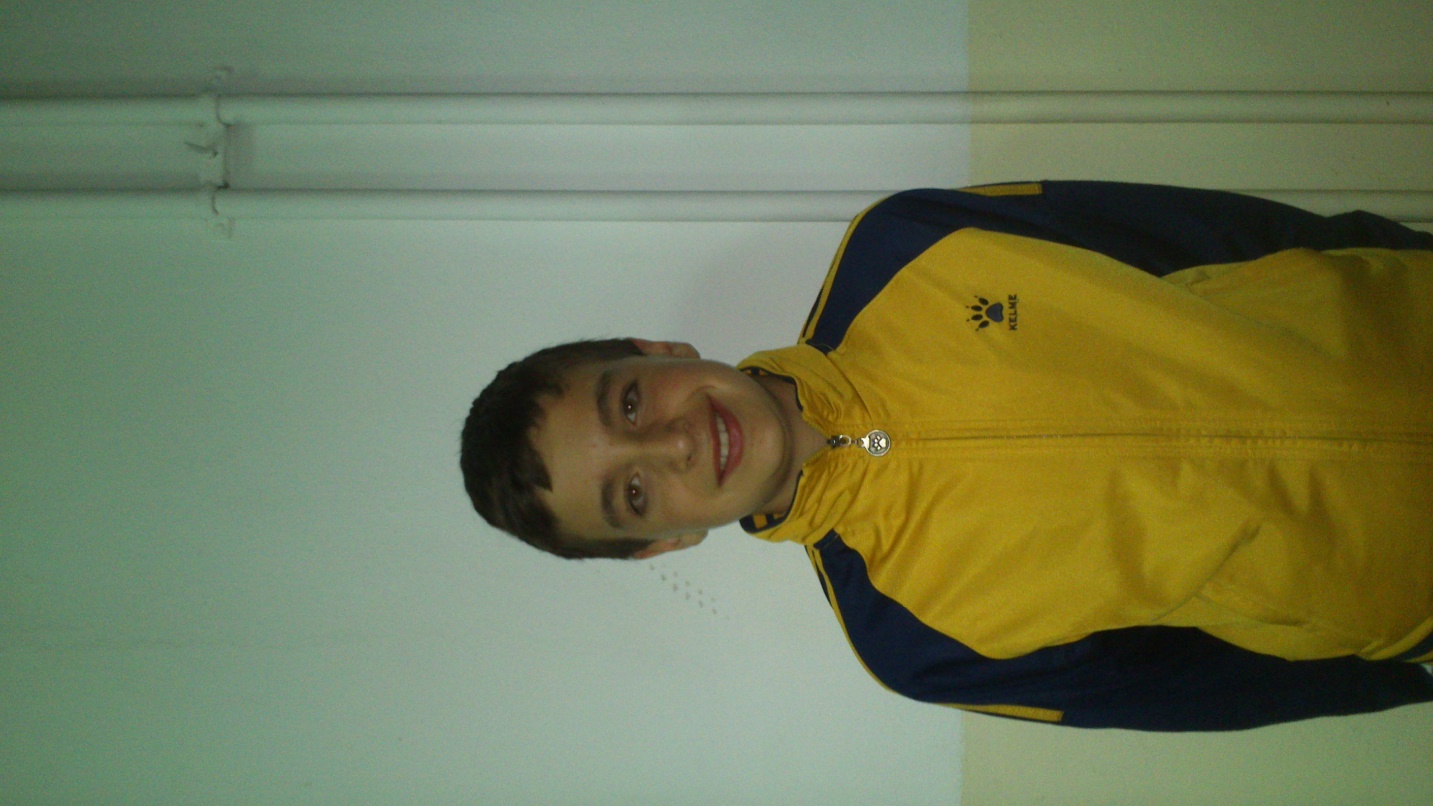 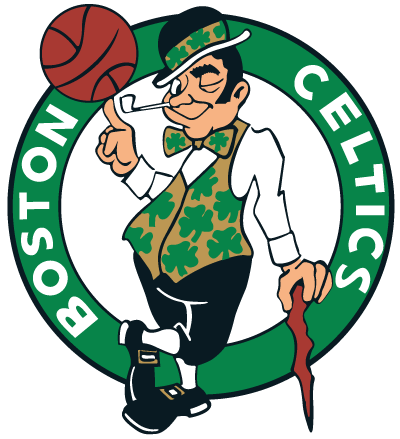 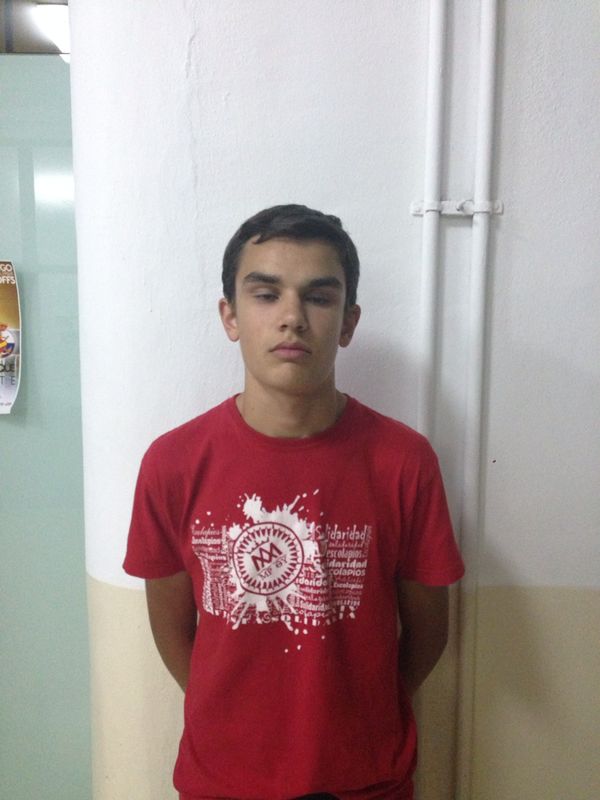 QUERUBIN LUIS PEREZ
Nº 52

POSICIÓN: CENTER

UNIVERSIDAD:
COLGATE UNIVERSITY

EQUIPO:
BOSTON CELTICS
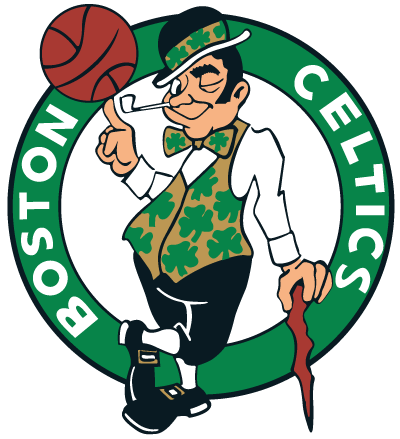 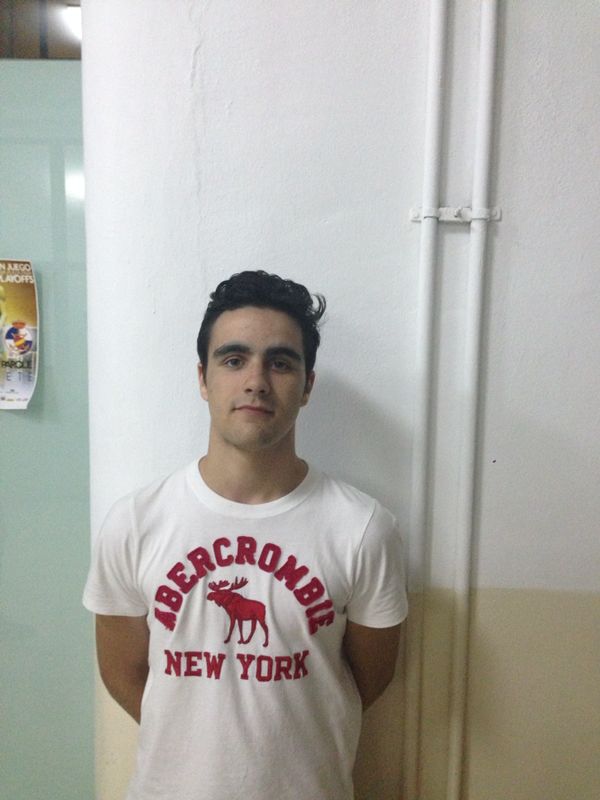 RAMON MORENO
Nº 51

POSICIÓN: POINT GUARD

UNIVERSIDAD:
WEST ILLINOIS

EQUIPO:
BOSTON CELTICS
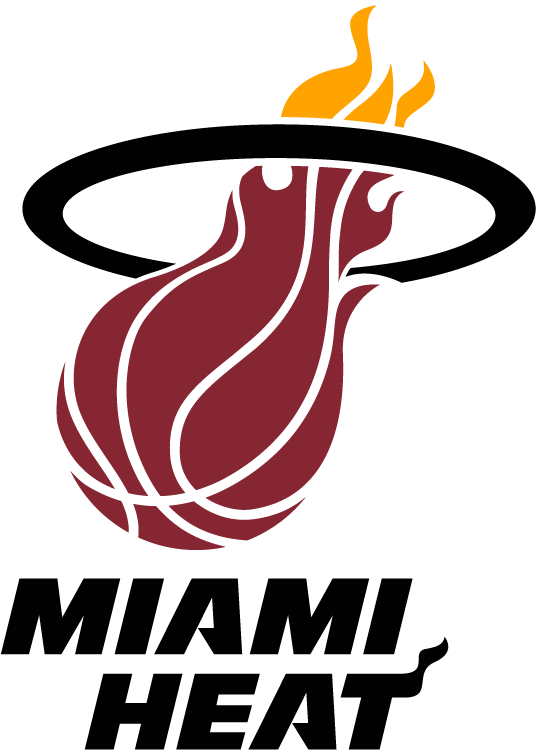 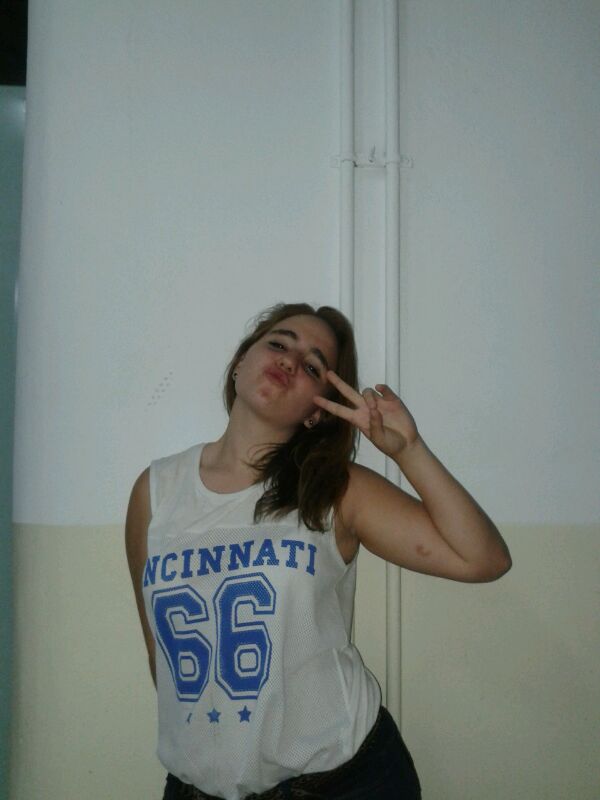 SILVIA FRESNO
Nº 50

POSICIÓN: POWER FOWARD

UNIVERSIDAD:
TRUMAN UNIVERSITY

EQUIPO:
MIAMI HEAT
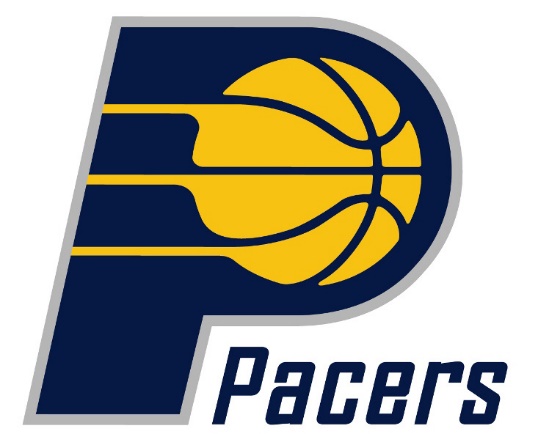 CARLOS ESPINOSA
Nº49

POSICIÓN: SHOOTING GUARD

UNIVERSIDAD:
DUKE

EQUIPO:
INDIANA PACERS
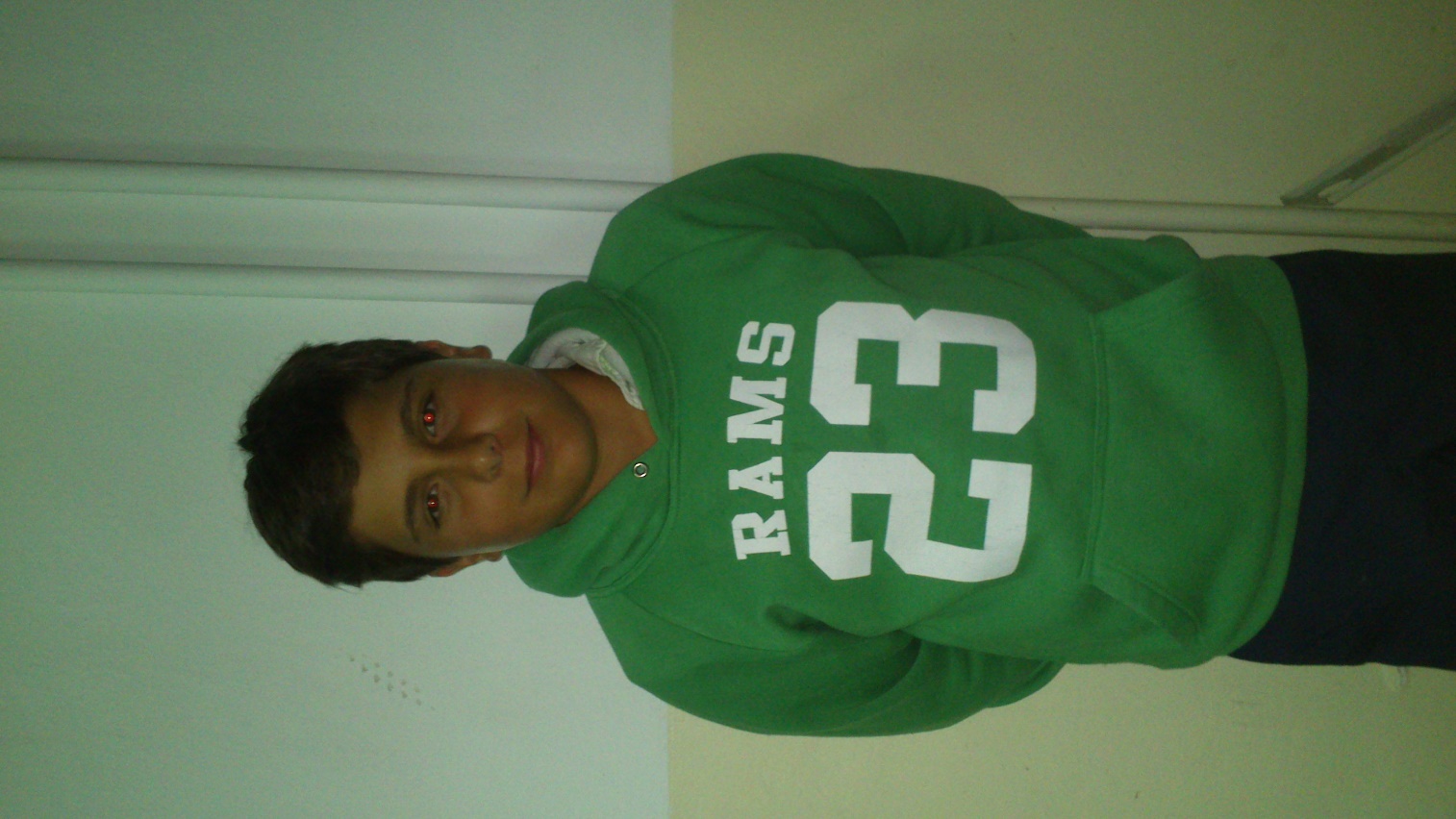 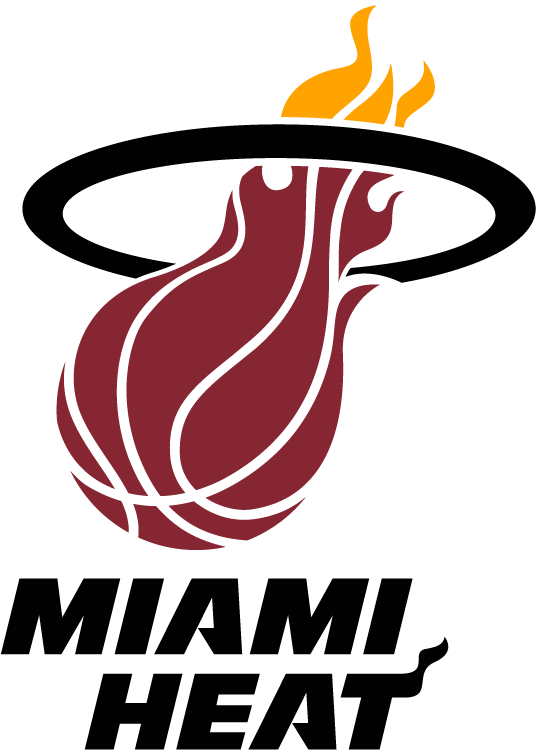 SOFIA ANDUJAR
Nº48

POSICIÓN: COMBO GUARD

UNIVERSIDAD:
WEST FOREST

EQUIPO:
MIAMI HEAT
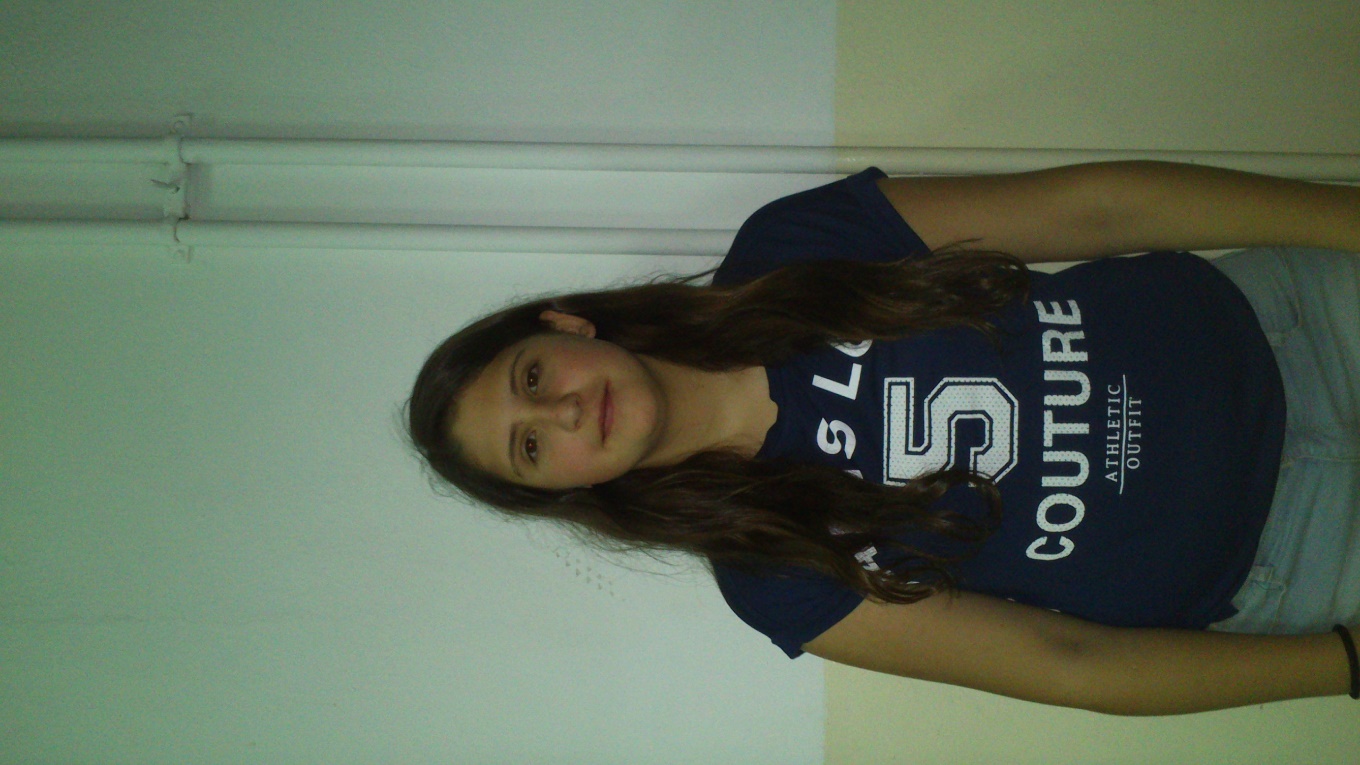 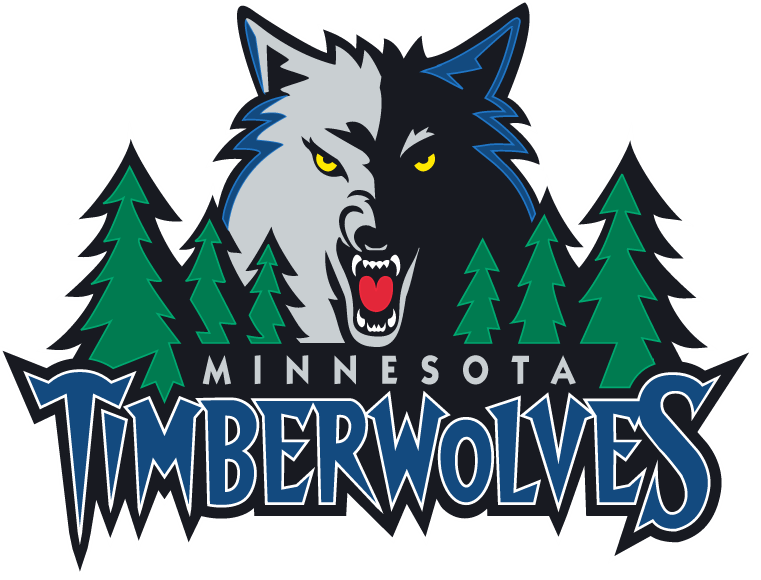 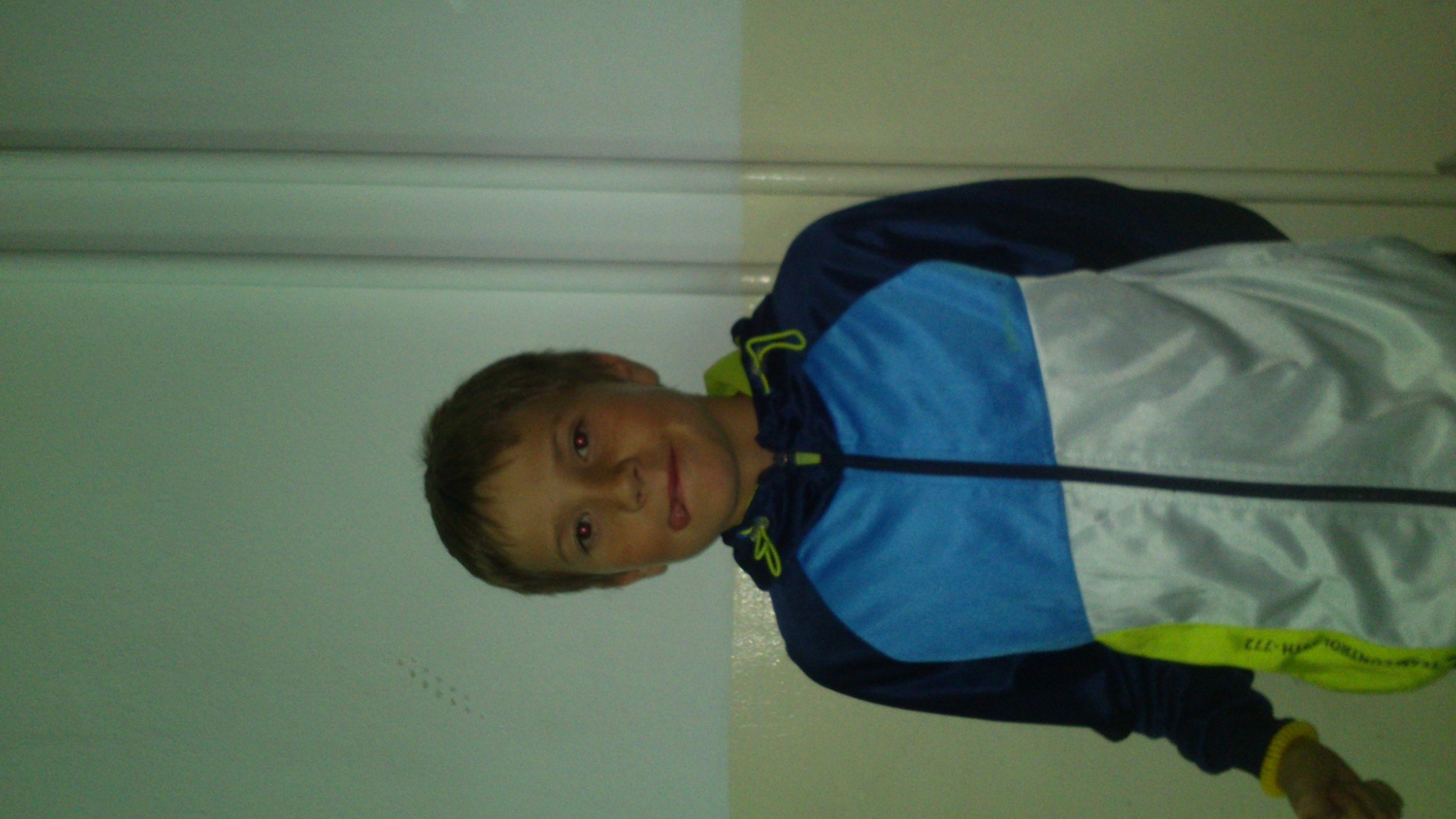 ISMAEL GODES
Nº47

POSICIÓN: SHOOTING GUARD

UNIVERSIDAD:
TEMPLE

EQUIPO:
MINNESOTA WOLVES
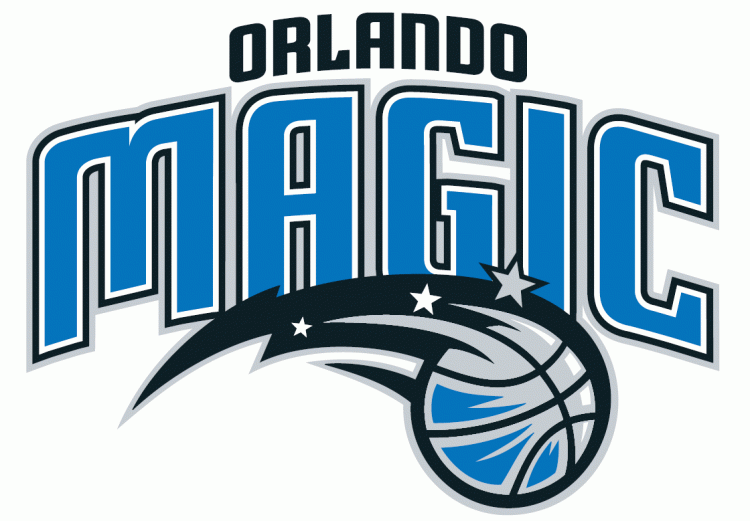 LUCÍA MARTÍNEZ
Nº46

POSICIÓN: FORWARD

UNIVERSIDAD:
GEORGIA STATE

EQUIPO:
ORLANDO MAGIC
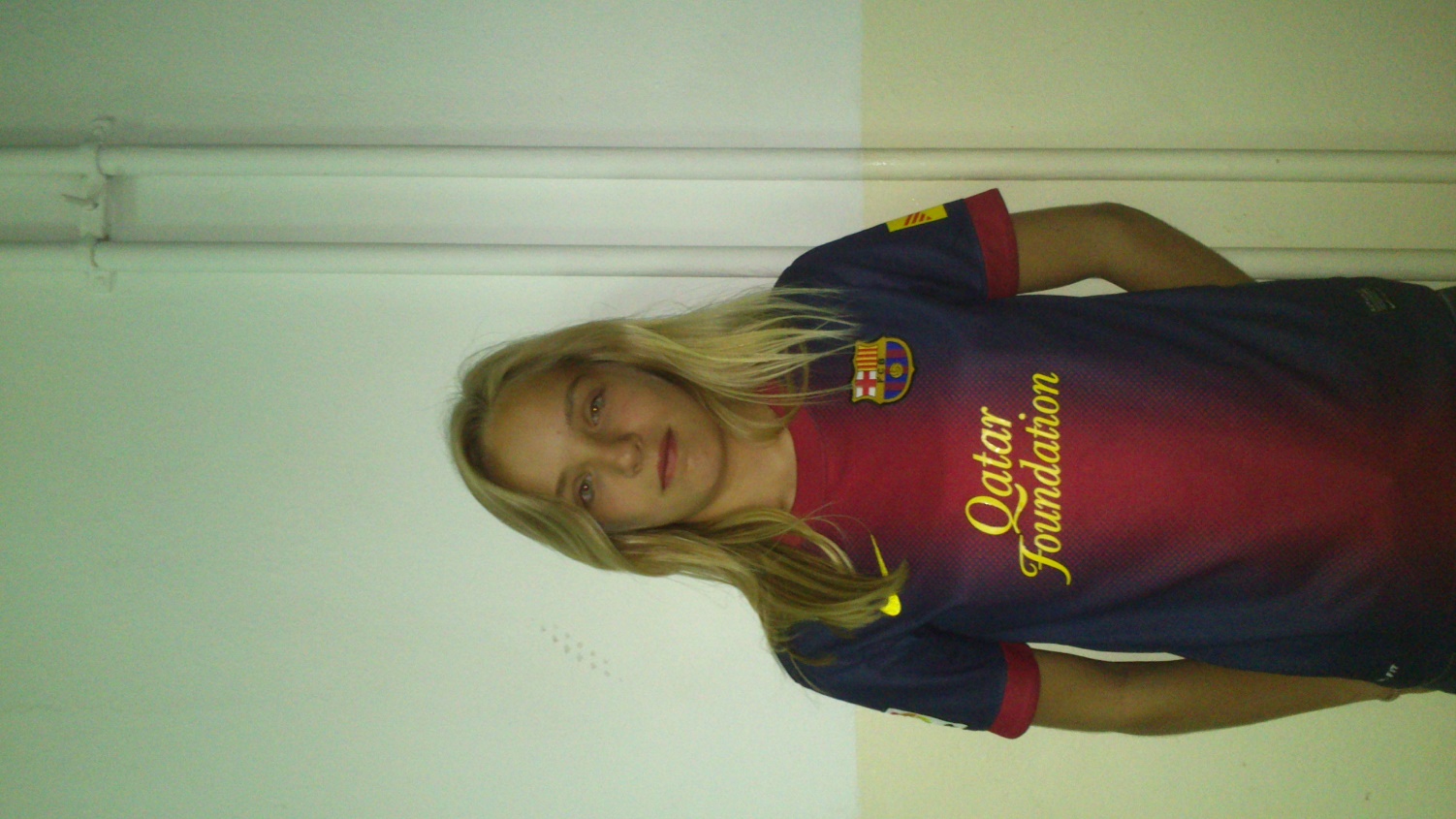 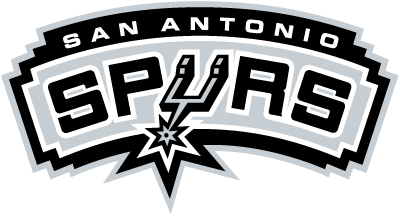 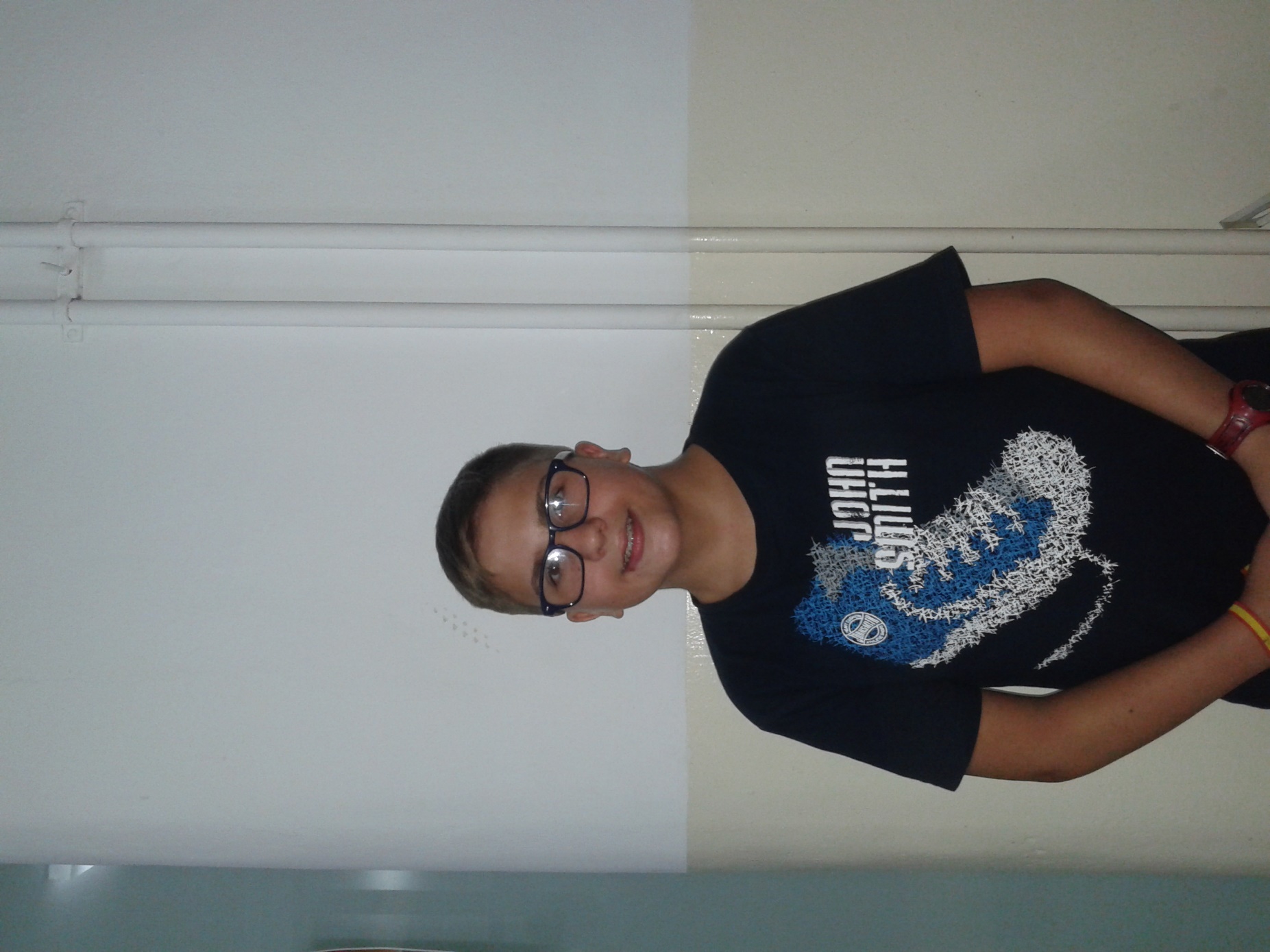 MARIO JÁVEGA
Nº45

POSICIÓN: SHOOTING GUARD

UNIVERSIDAD:
NEW MEXICO STATE

EQUIPO:
S.A. SPURS
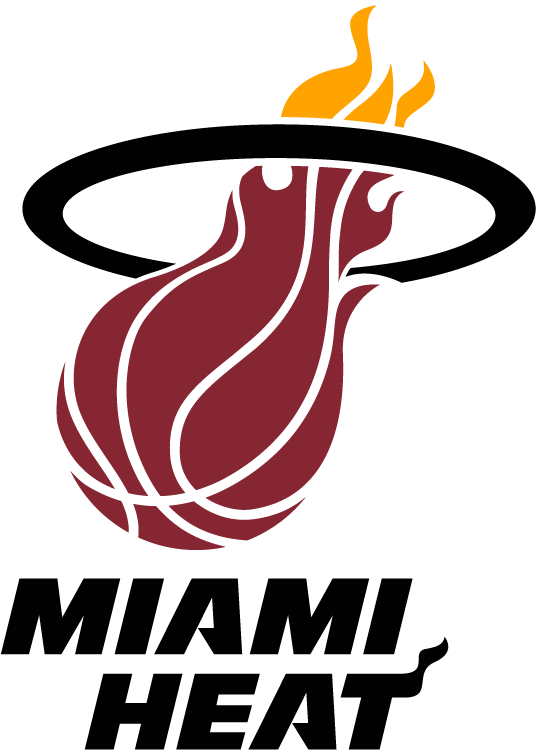 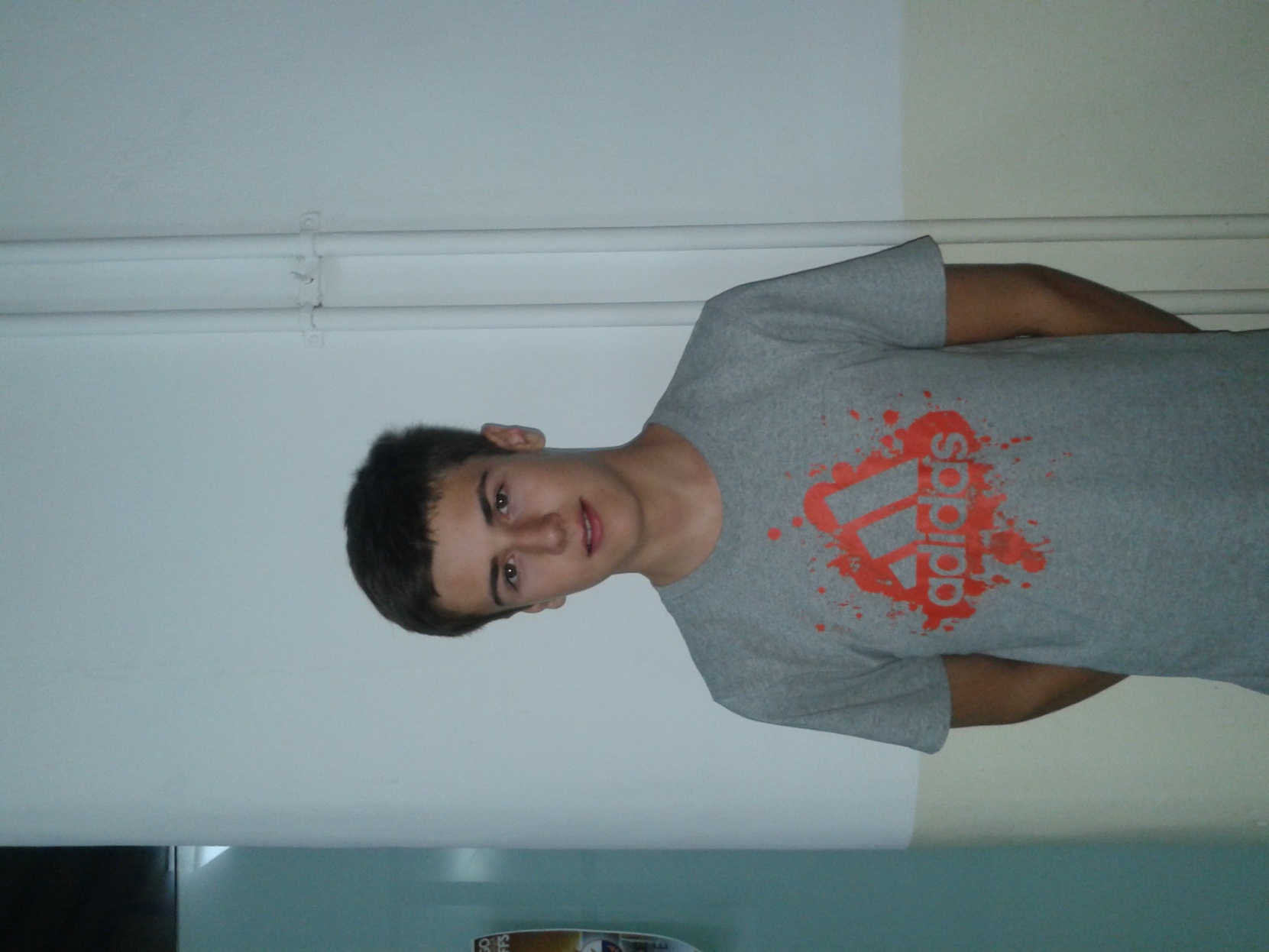 AGUSTÍN TÁRRAGA
Nº44

POSICIÓN: POWER FORWARD

UNIVERSIDAD:
ALBANY

EQUIPO:
MIAMI HEAT
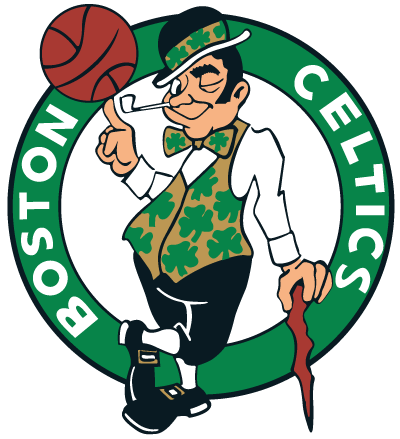 MARTA PÉREZ
Nº43

POSICIÓN: CENTER

UNIVERSIDAD:
BAYLOR

EQUIPO:
BOSTON CELTICS
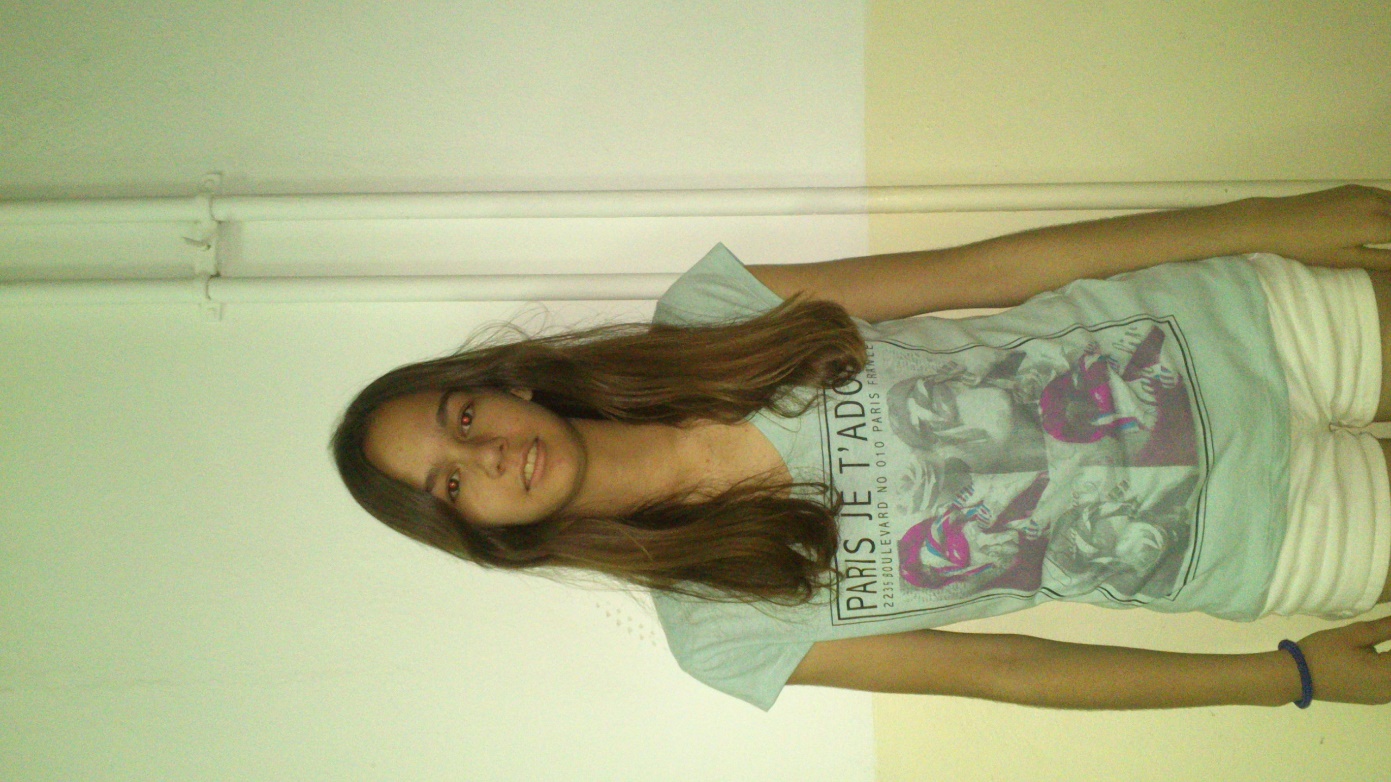 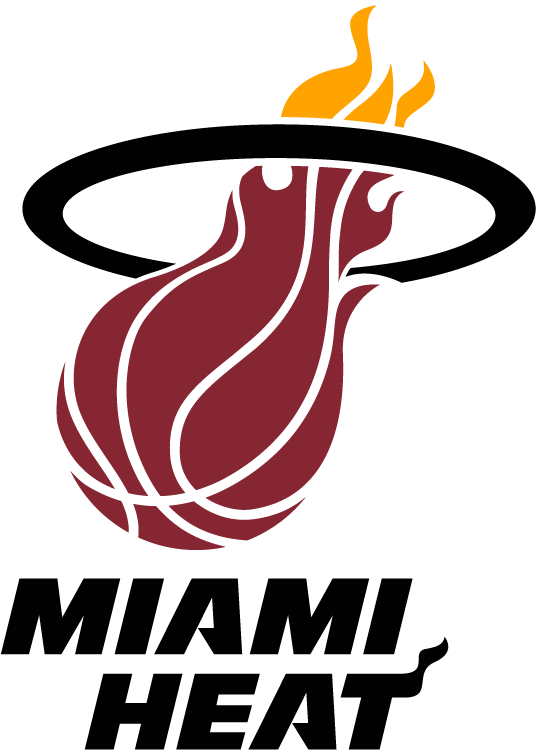 JOSE MARÍA RODRÍGUEZ
Nº42

POSICIÓN: FORWARD

UNIVERSIDAD:
WYOMING

EQUIPO:
MIAMI HEAT
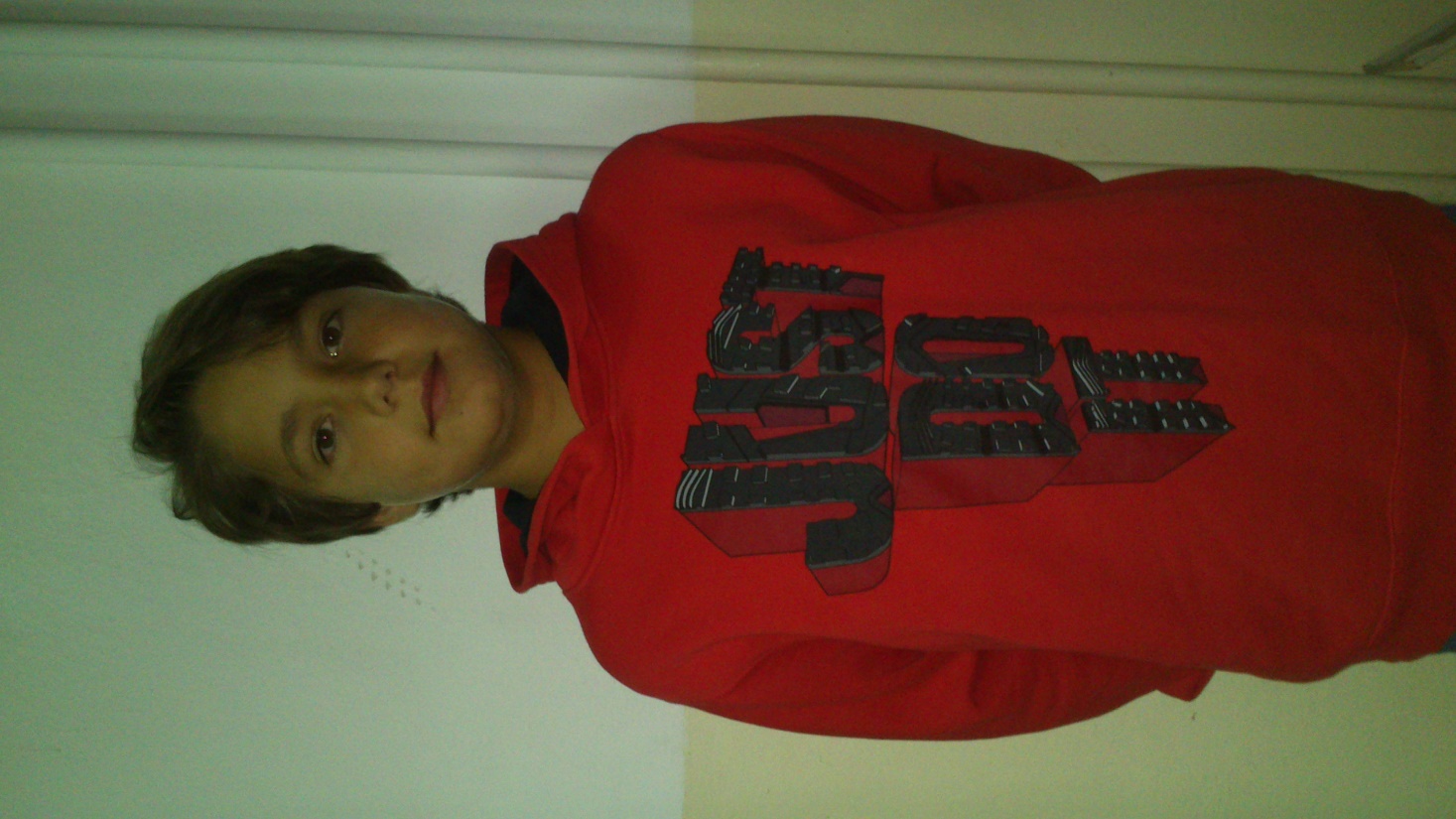 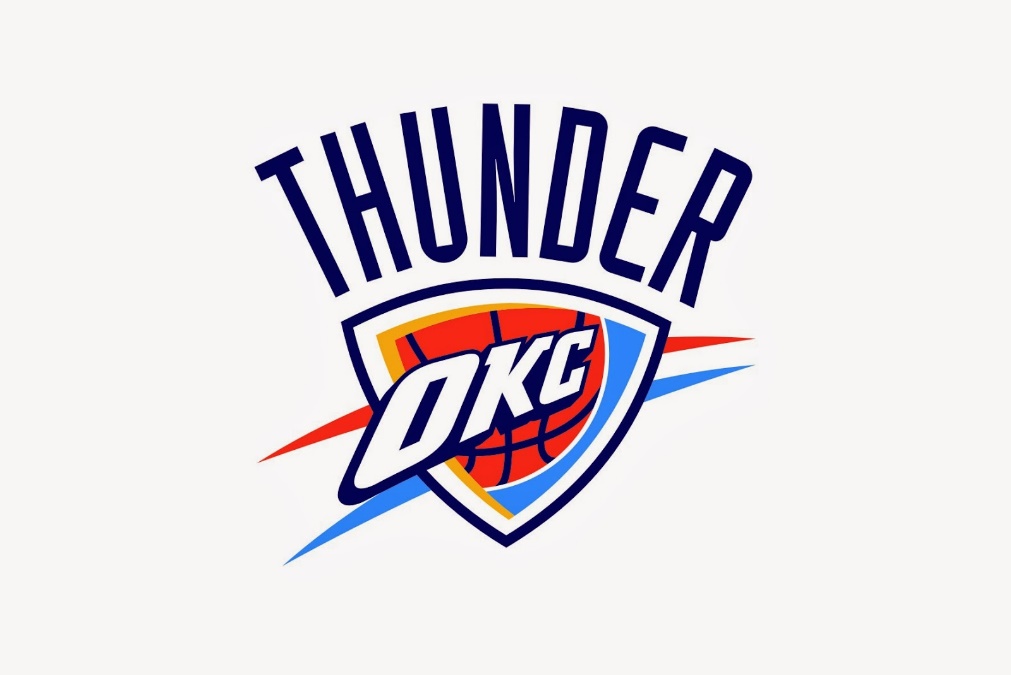 CARLOS CASTILLO
Nº41

POSICIÓN: SHOOTING GUARD

UNIVERSIDAD:
YESHIVA

EQUIPO:
OKC THUNDER
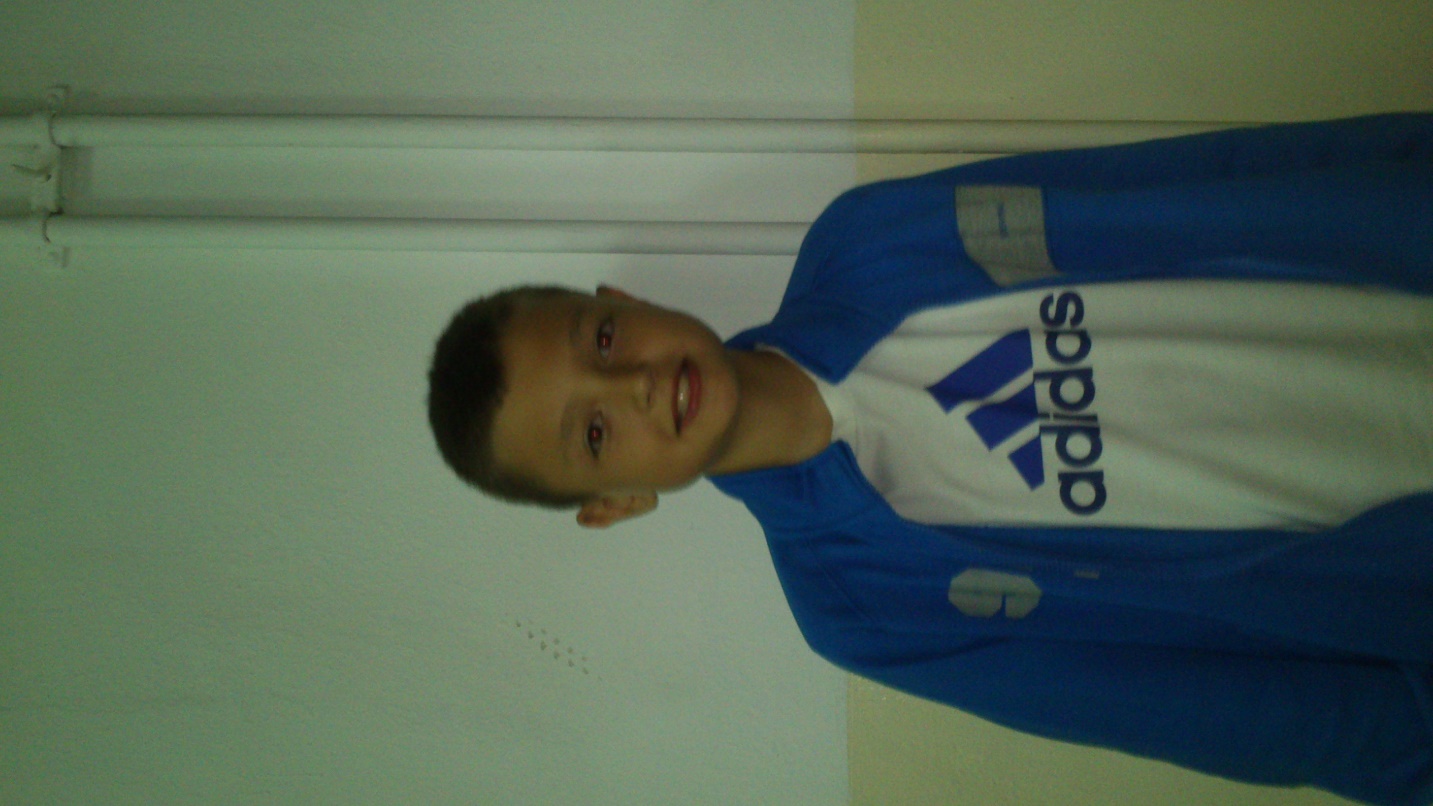 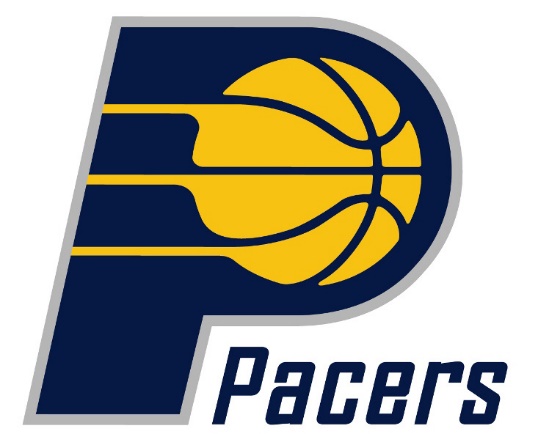 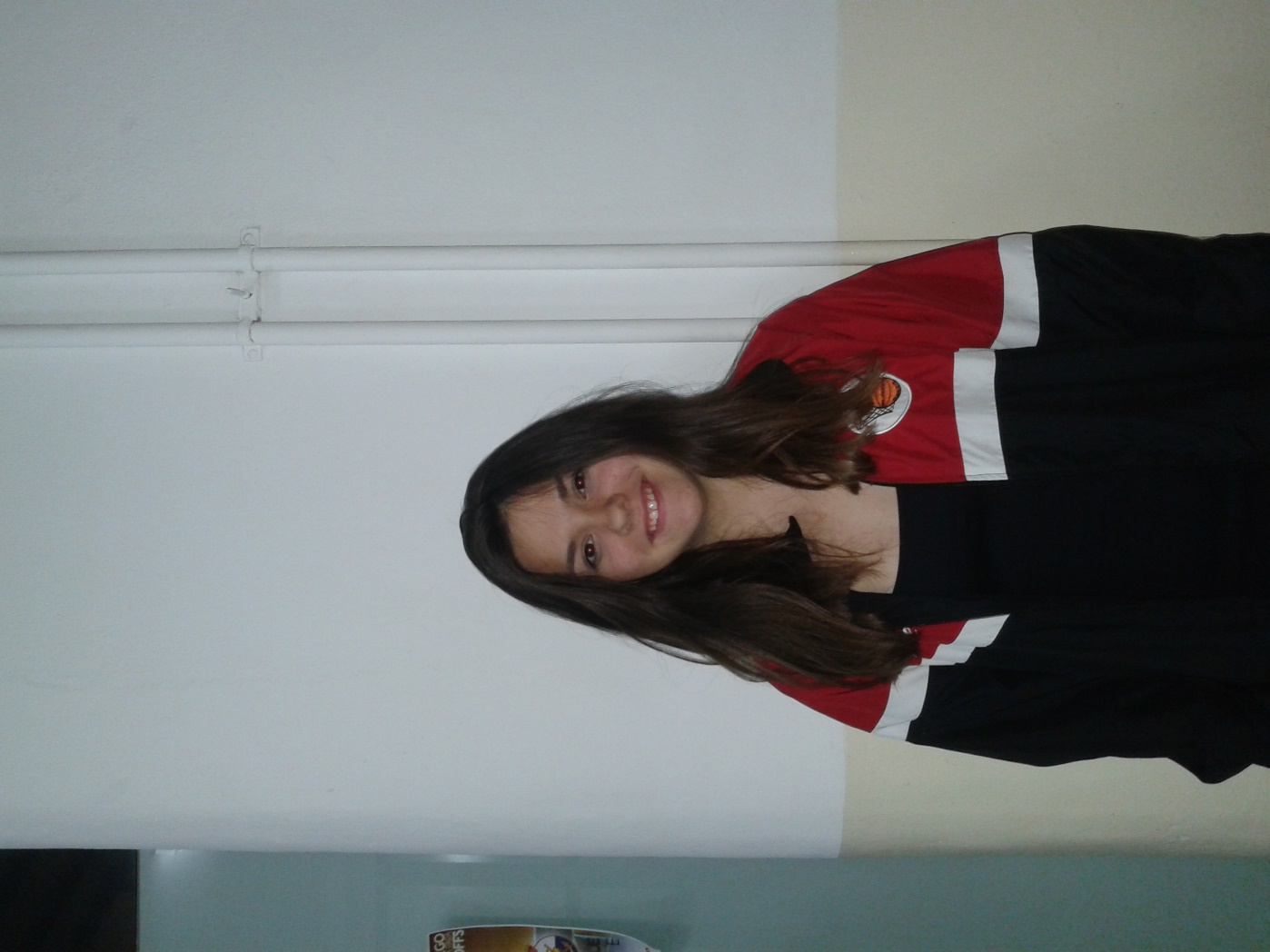 RAQUEL PARREÑO
Nº40

POSICIÓN: COMBO GUARD

UNIVERSIDAD:
LOYOLA STATE

EQUIPO:
INDIANA PACERS
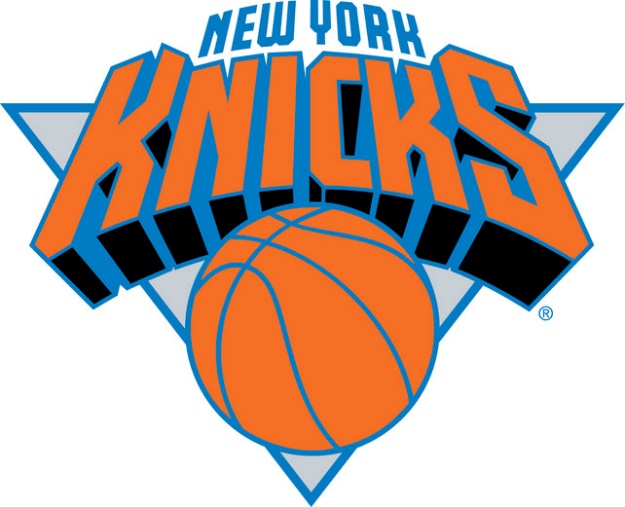 RUTH JIMÉNEZ
Nº39

POSICIÓN: GUARD

UNIVERSIDAD:
NORTHERN ARIZONA

EQUIPO:
N.Y. KNICKS
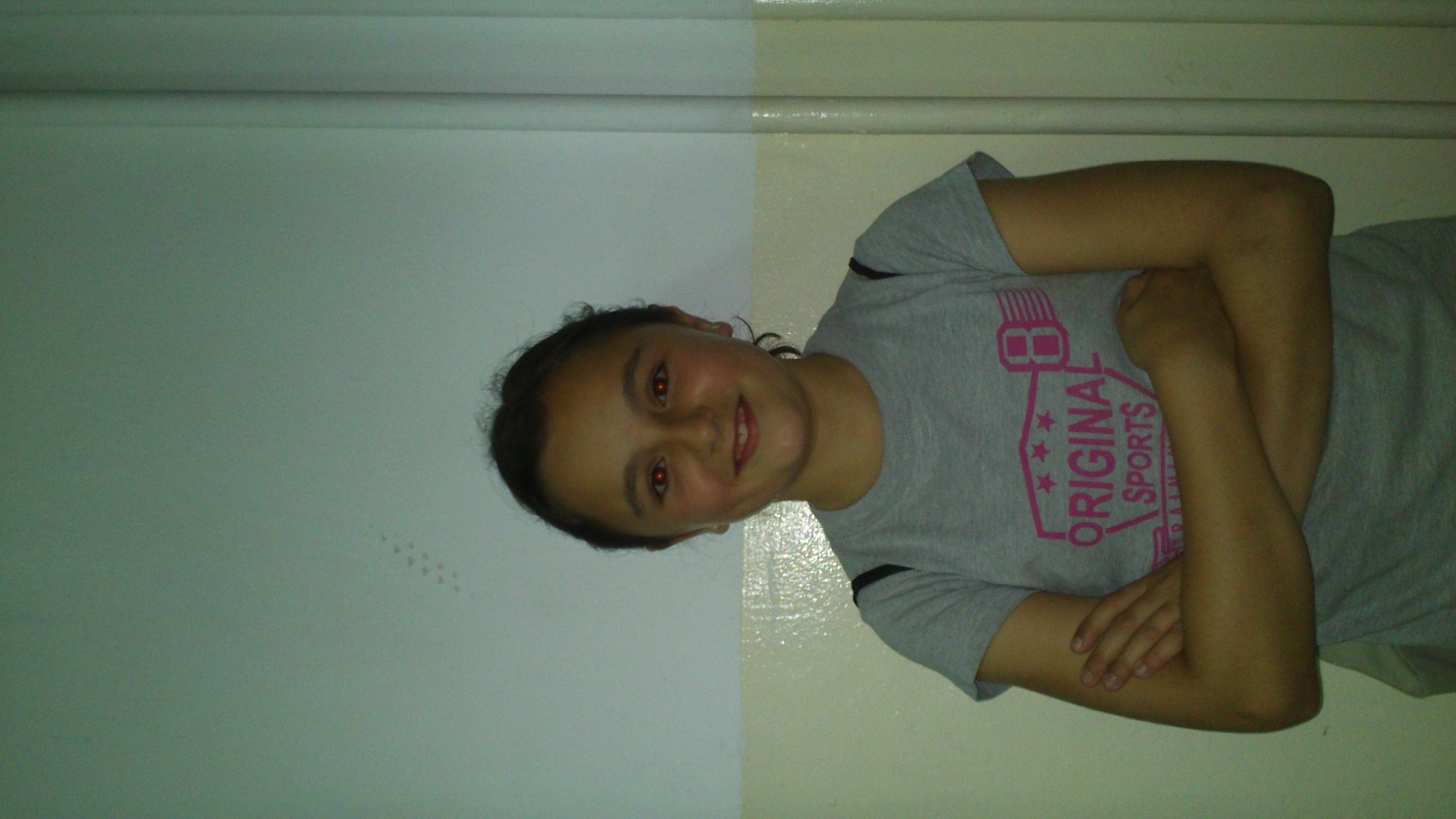 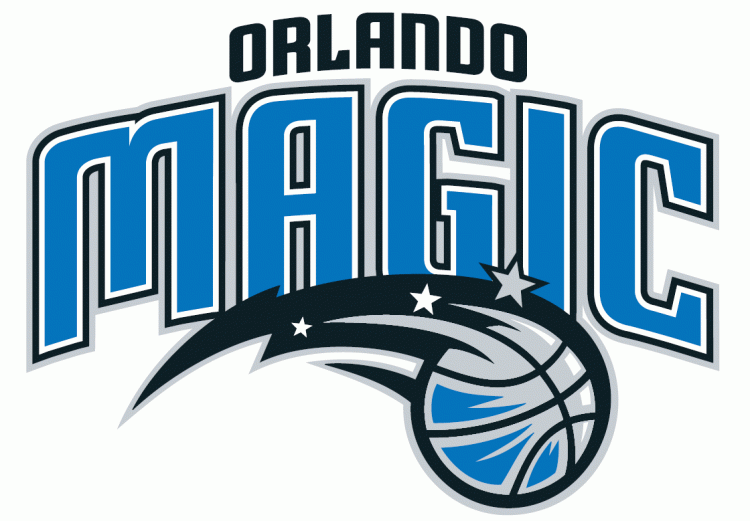 RAMÓN NIETO
Nº38

POSICIÓN: COMBO GUARD

UNIVERSIDAD:
TEXAS DALLAS

EQUIPO:
ORLANDO MAGIC
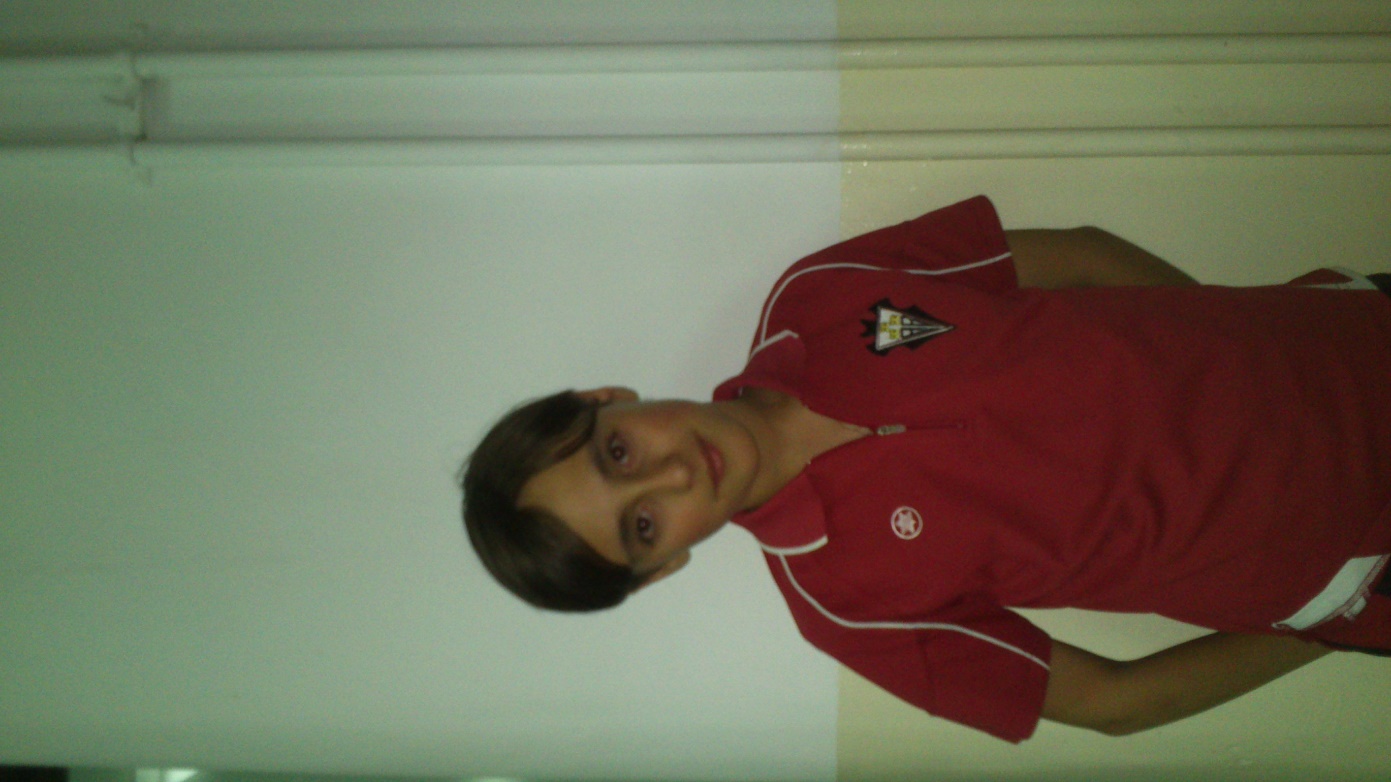 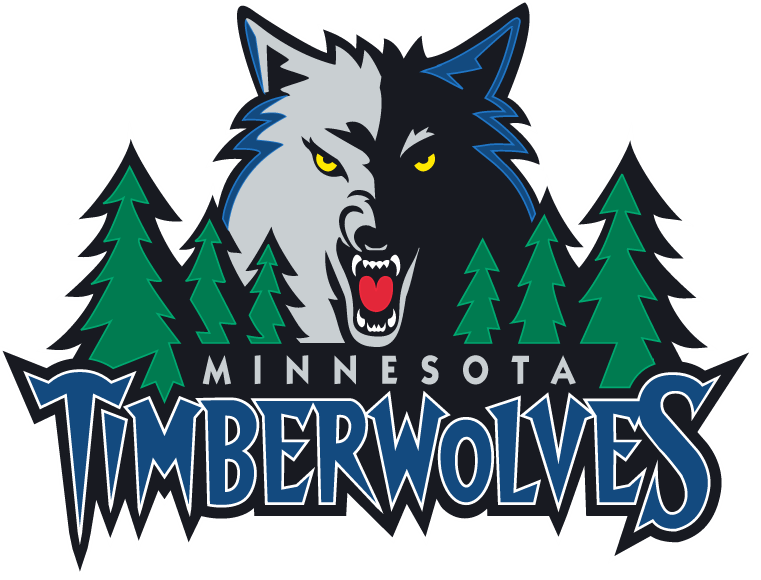 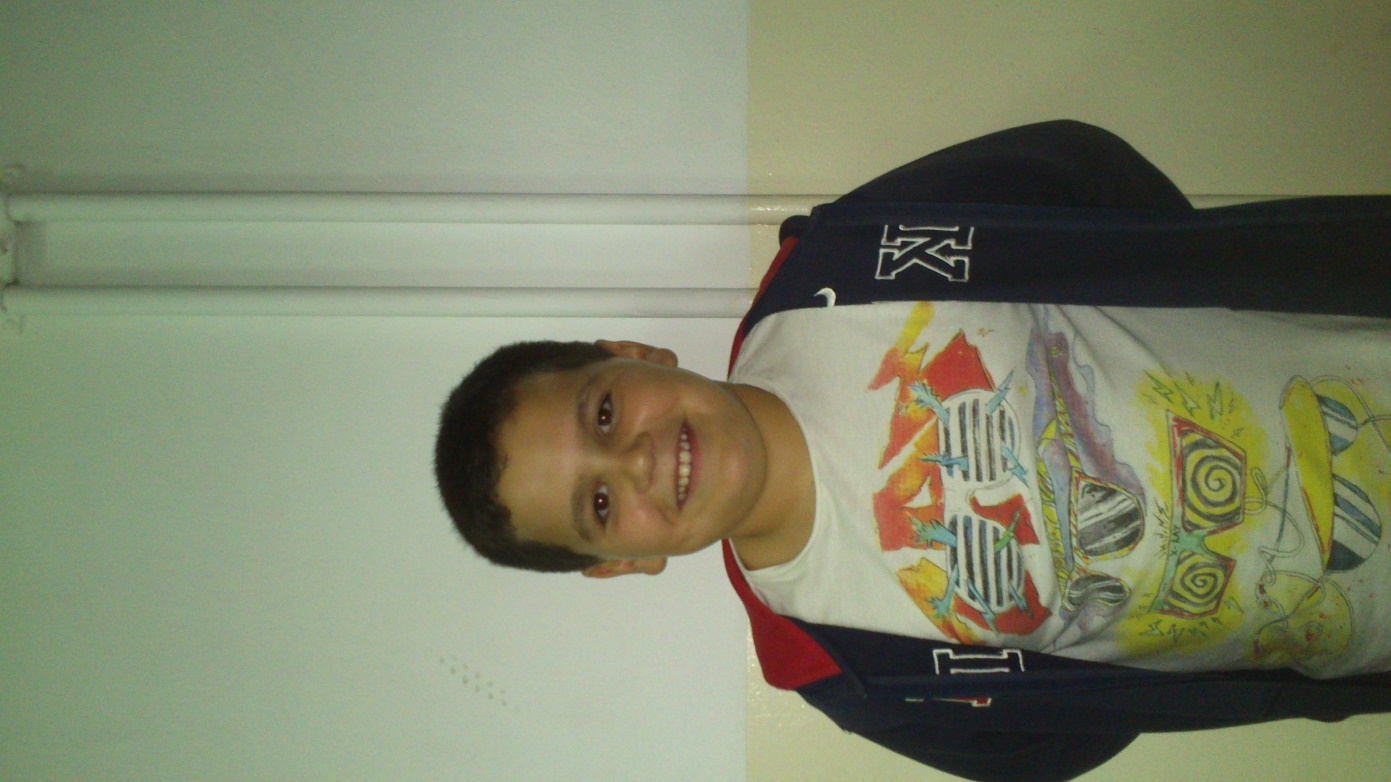 JAVIER FRESNO
Nº37

POSICIÓN: FORWARD

UNIVERSIDAD:
APPALACHIAN STATE

EQUIPO:
MINNESOTA WOLVES
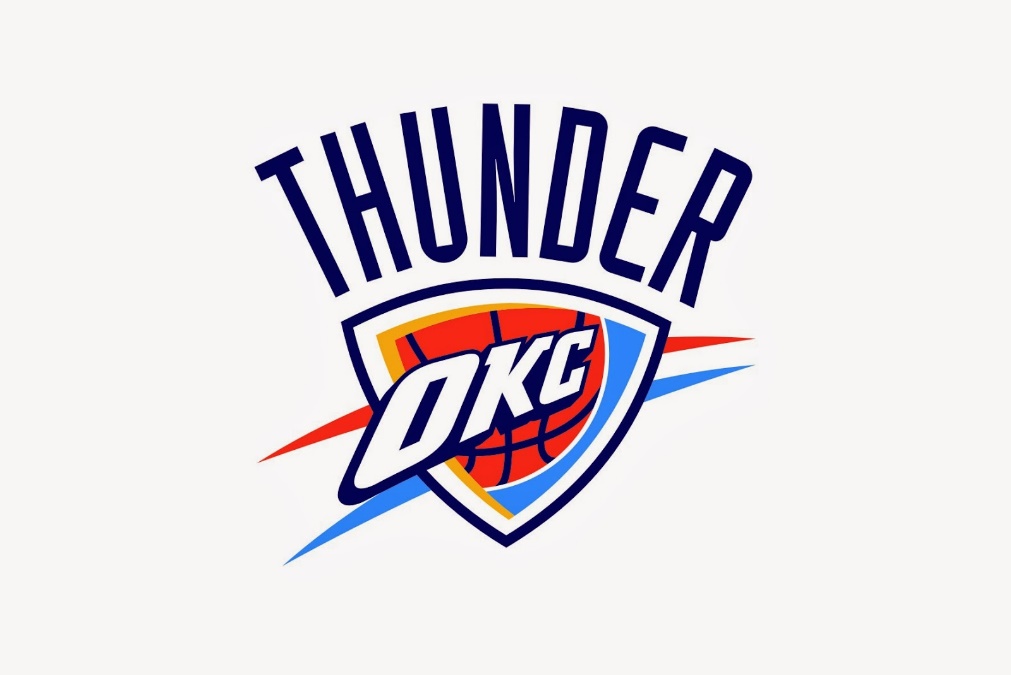 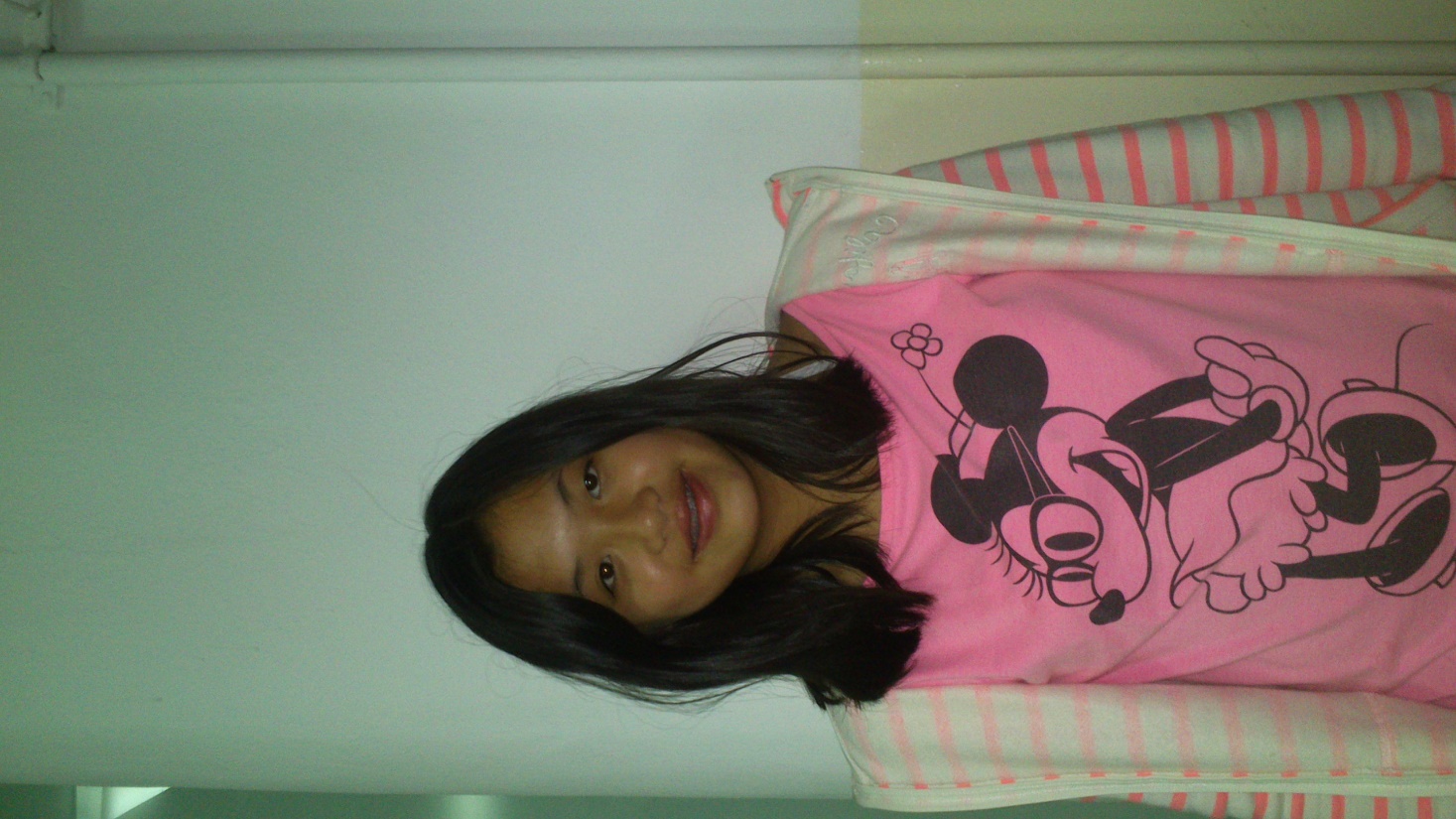 CARMEN JIMÉNEZ
Nº36

POSICIÓN: CENTER

UNIVERSIDAD:
MARYLAND

EQUIPO:
OKC THUNDER
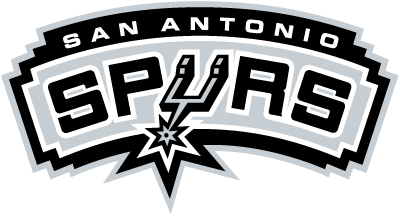 ANTONIO MELERO
Nº35

POSICIÓN: FORWARD

UNIVERSIDAD:
BALTIMORE

EQUIPO:
S.A. SPURS
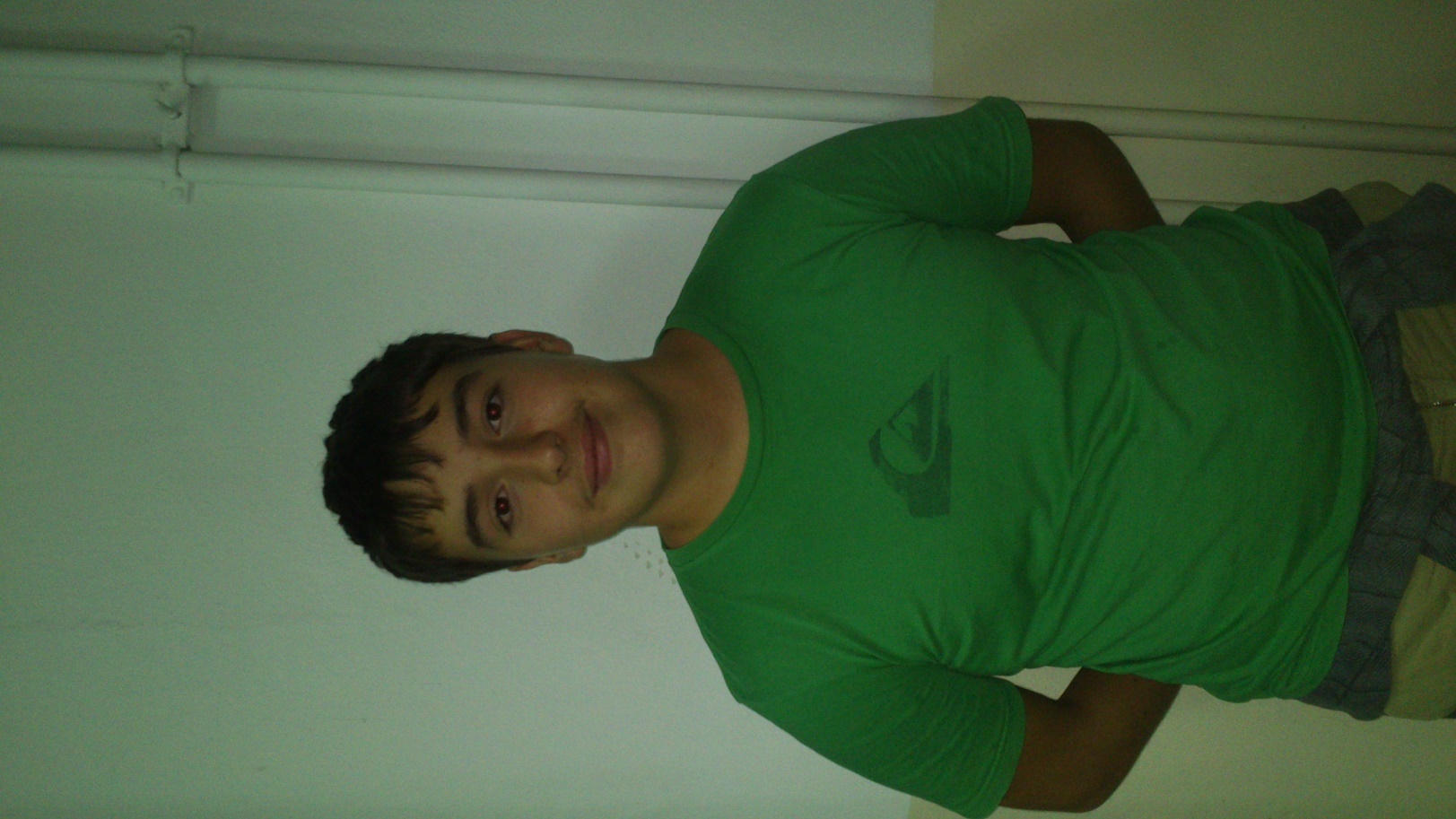 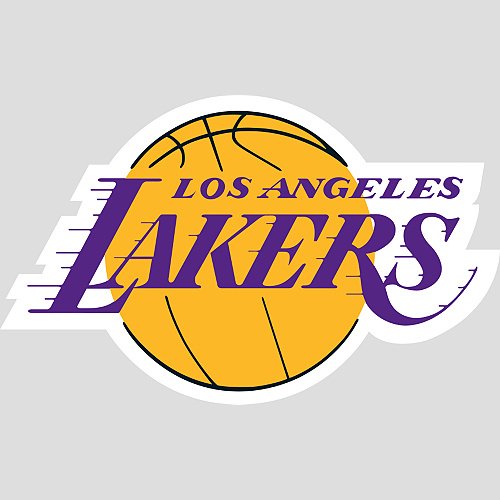 JESÚS MUÑOZ-QUIRÓS
Nº34

POSICIÓN: FORWARD

UNIVERSIDAD:
BALTIMORE

EQUIPO:
L.A. LAKERS
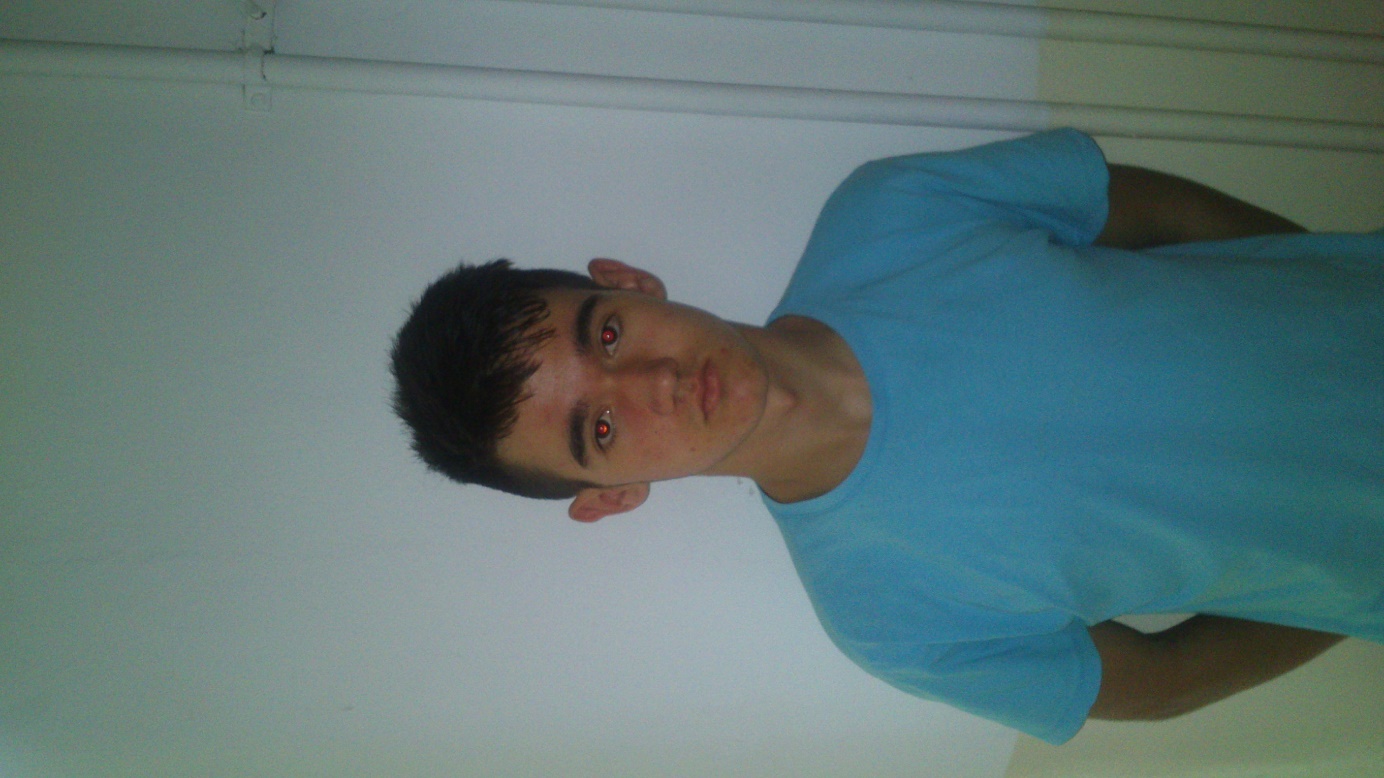 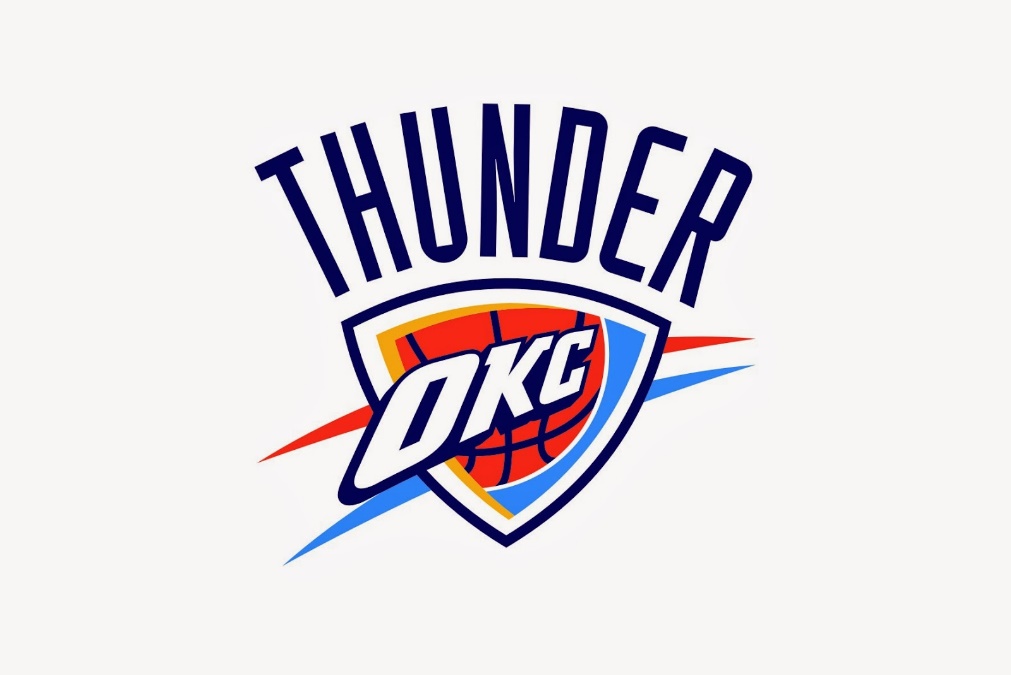 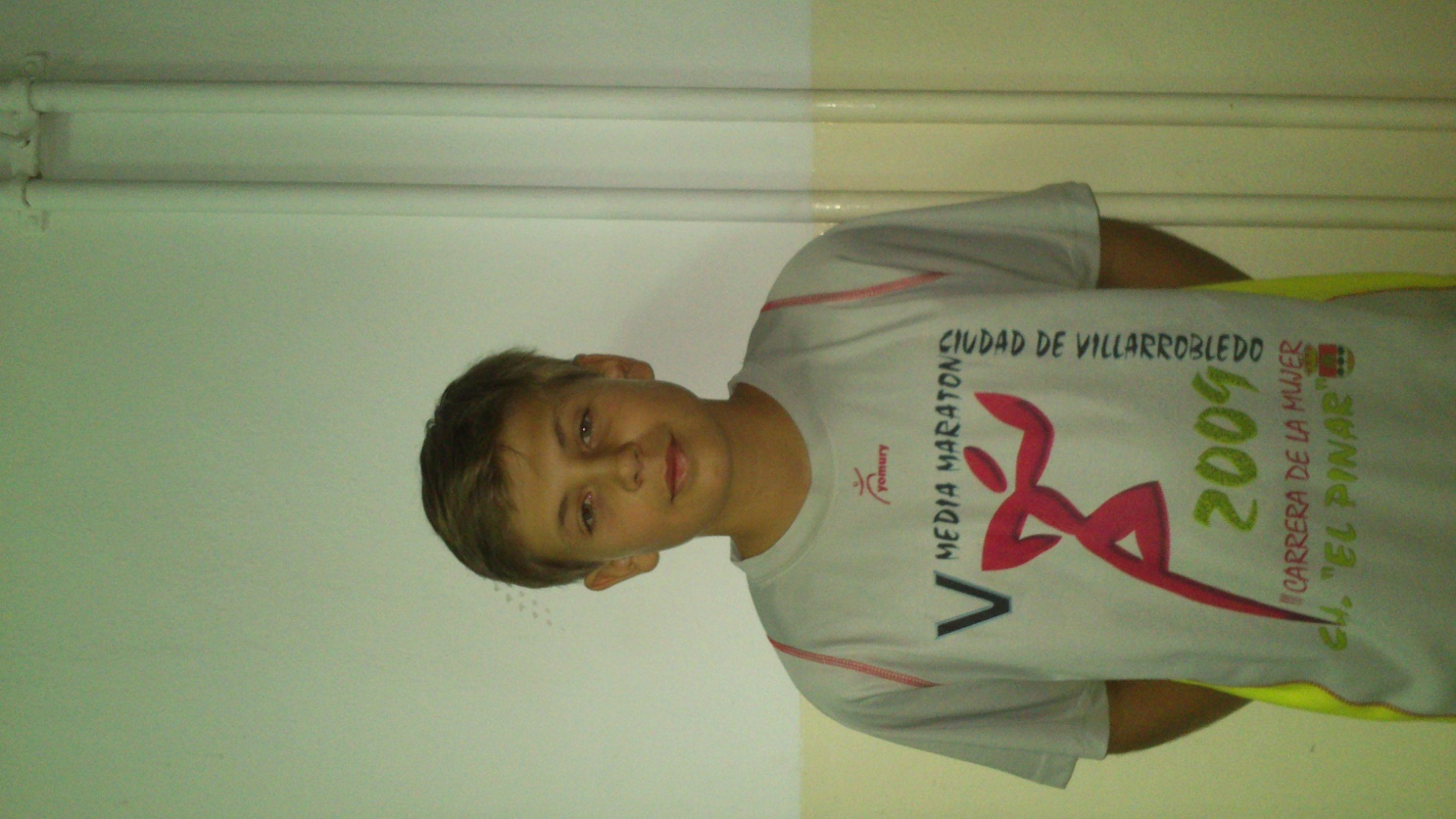 SAMUEL SANTOS
Nº33

POSICIÓN: POINT GUARD

UNIVERSIDAD:
SAINT LOUIS

EQUIPO:
OKC THUNDER
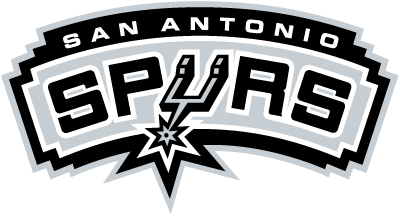 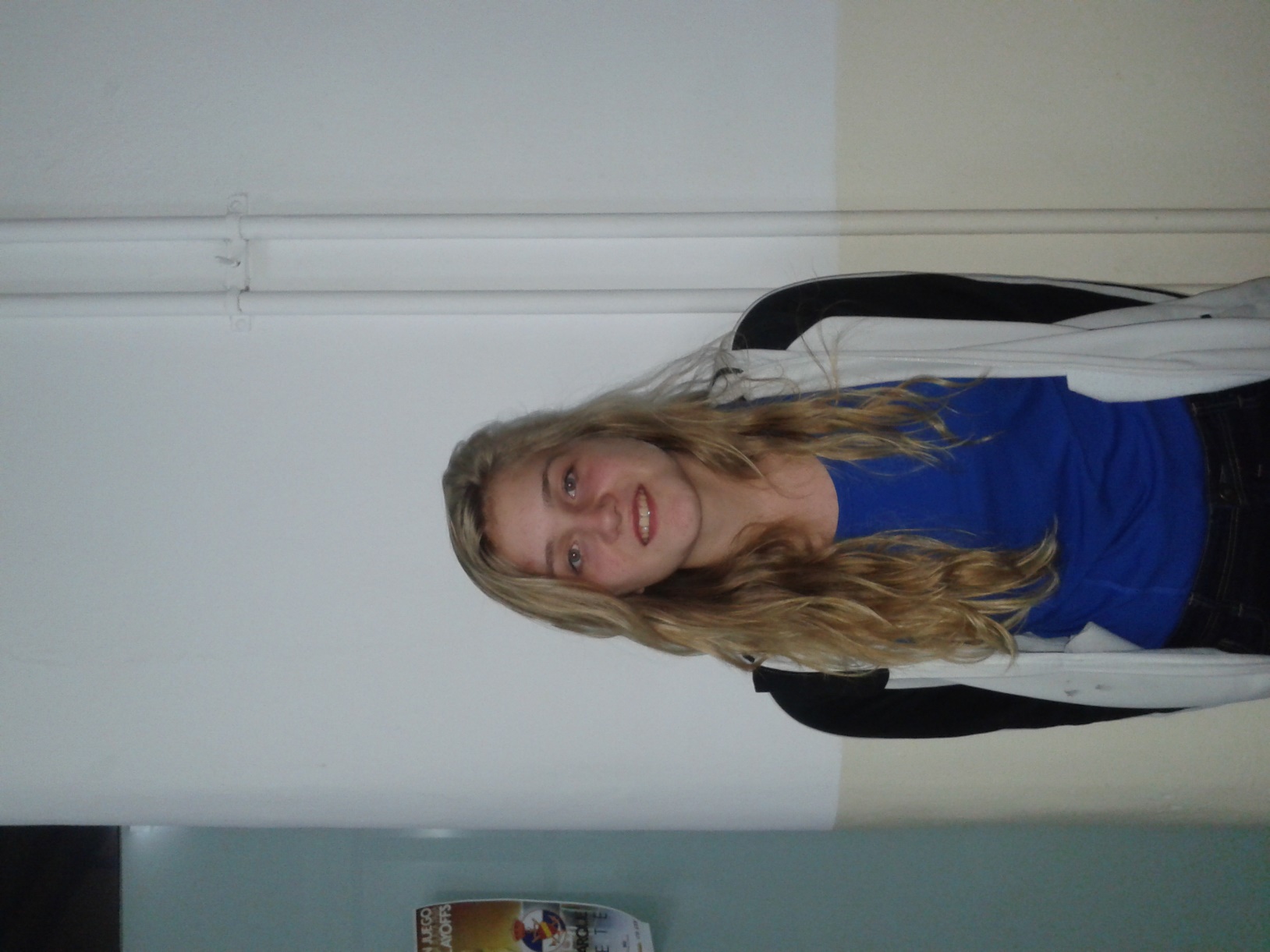 LAURA GÓMEZ
Nº32

POSICIÓN: FORWARD

UNIVERSIDAD:
WASHINGTON DC

EQUIPO:
S.A. SPURS
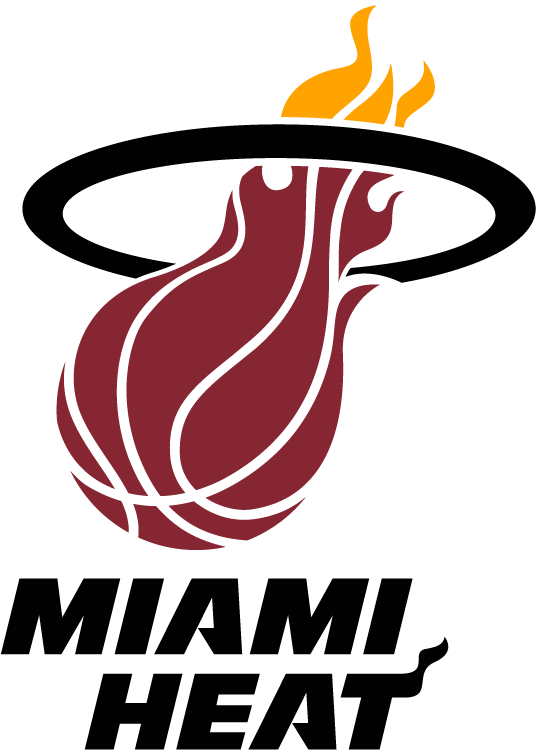 ANA PÉREZ
Nº31

POSICIÓN: POWER FORWARD

UNIVERSIDAD:
CALIFORNIA STATE

EQUIPO:
MIAMI HEAT
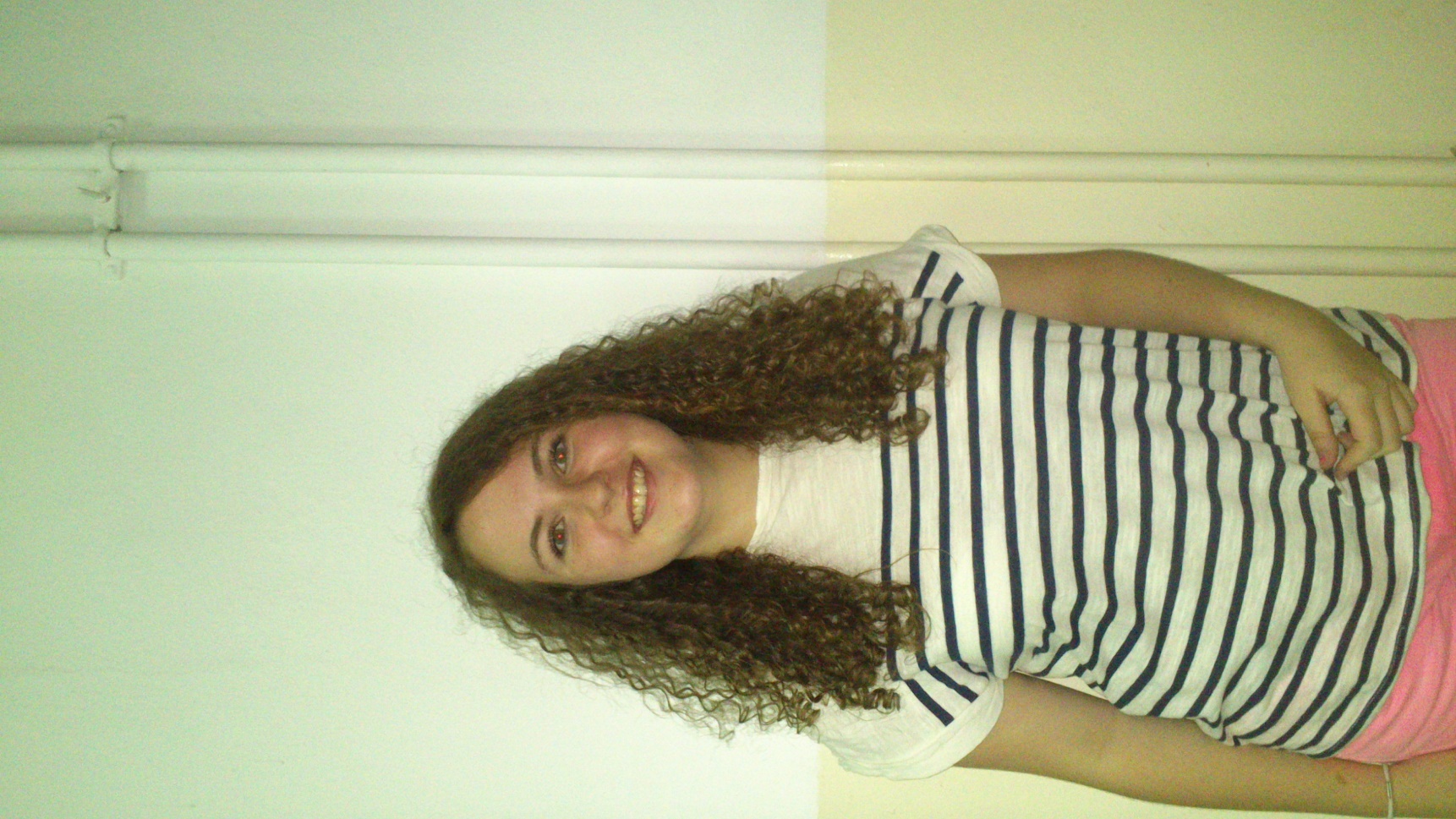 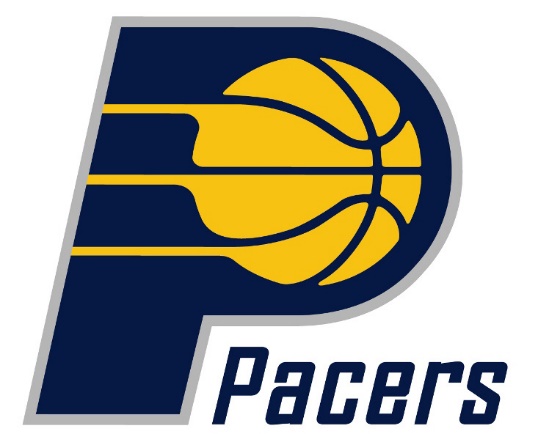 BLANCA LERMA
Nº30

POSICIÓN: CENTER

UNIVERSIDAD:
NEW JERSEY STATE

EQUIPO:
INDIANA PACERS
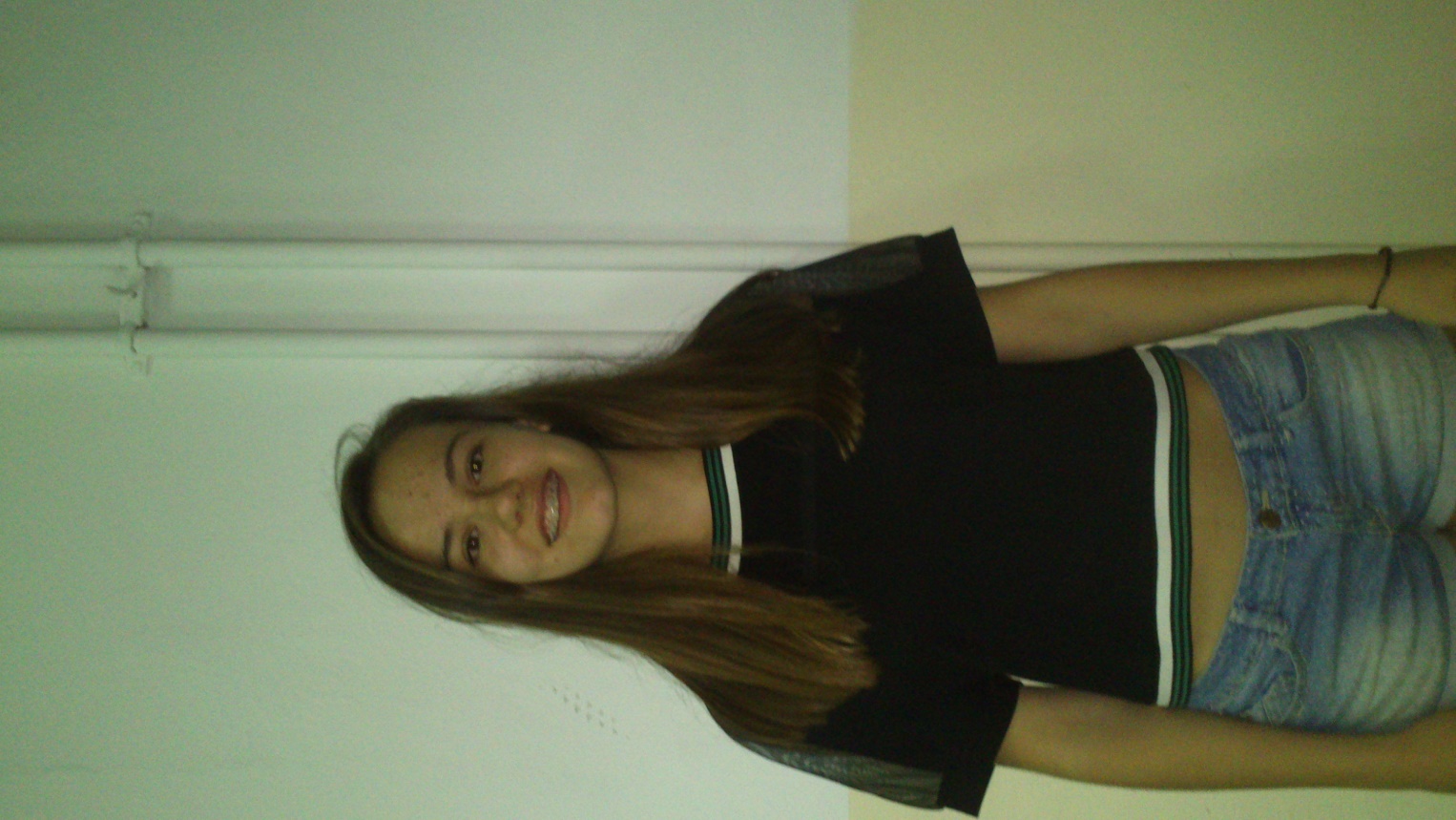 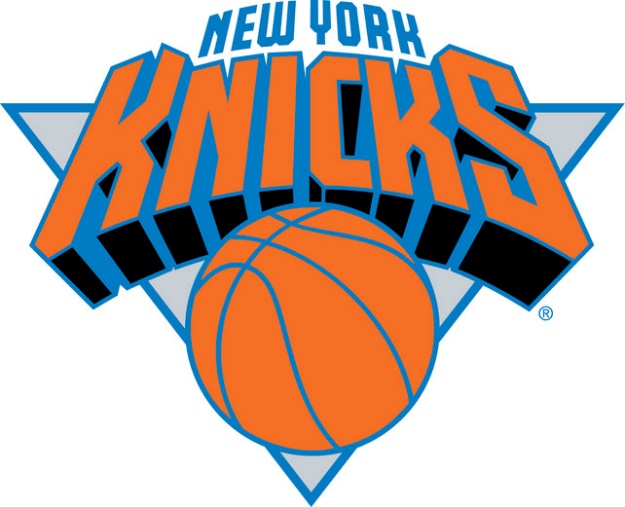 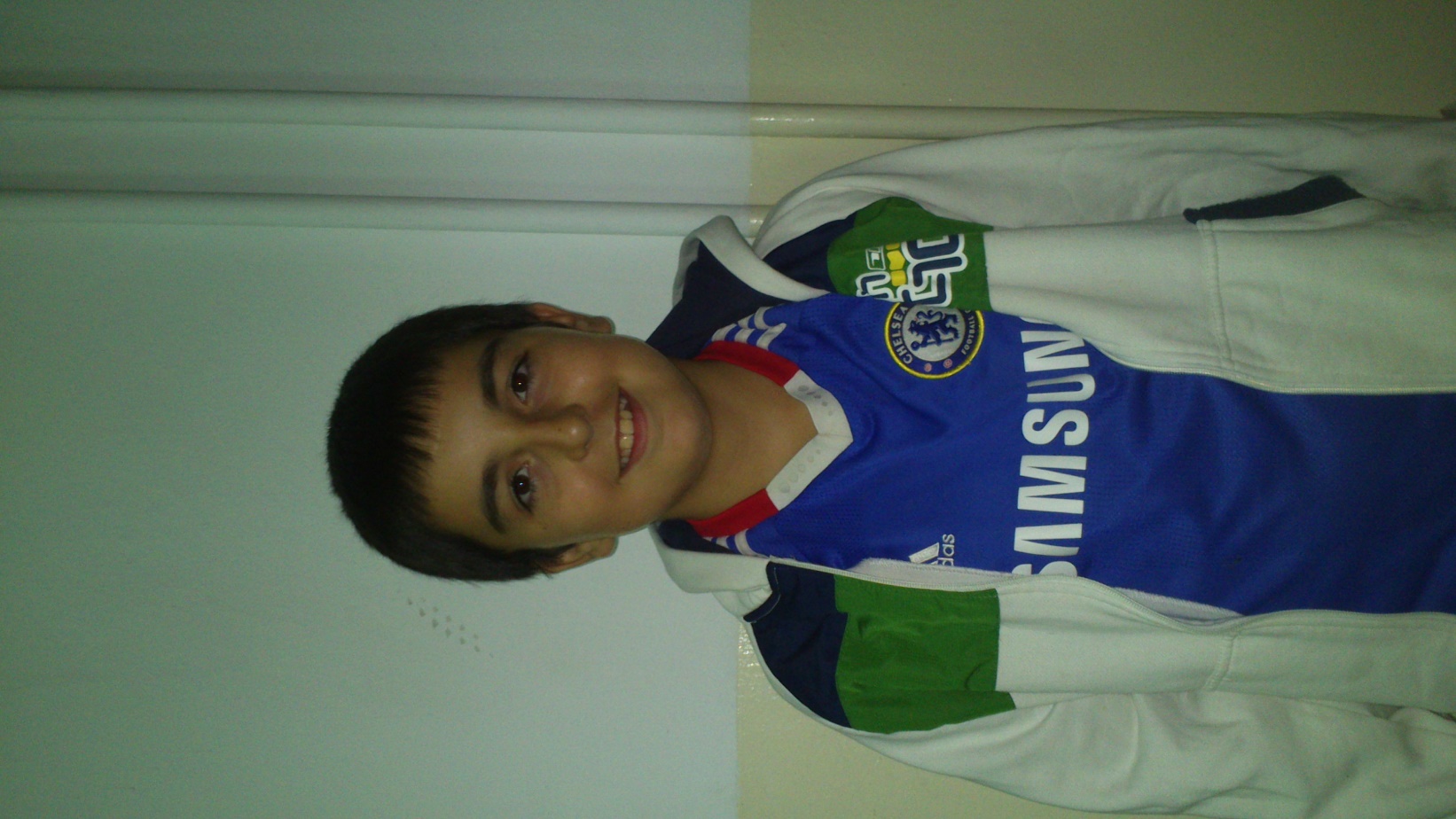 PABLO LEGORBURO
Nº29

POSICIÓN: FORWARD

UNIVERSIDAD:
SOUTHERN ILLINOIS

EQUIPO:
N.Y KNICKS
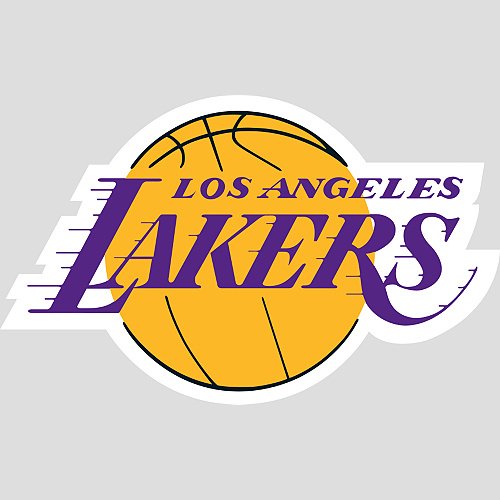 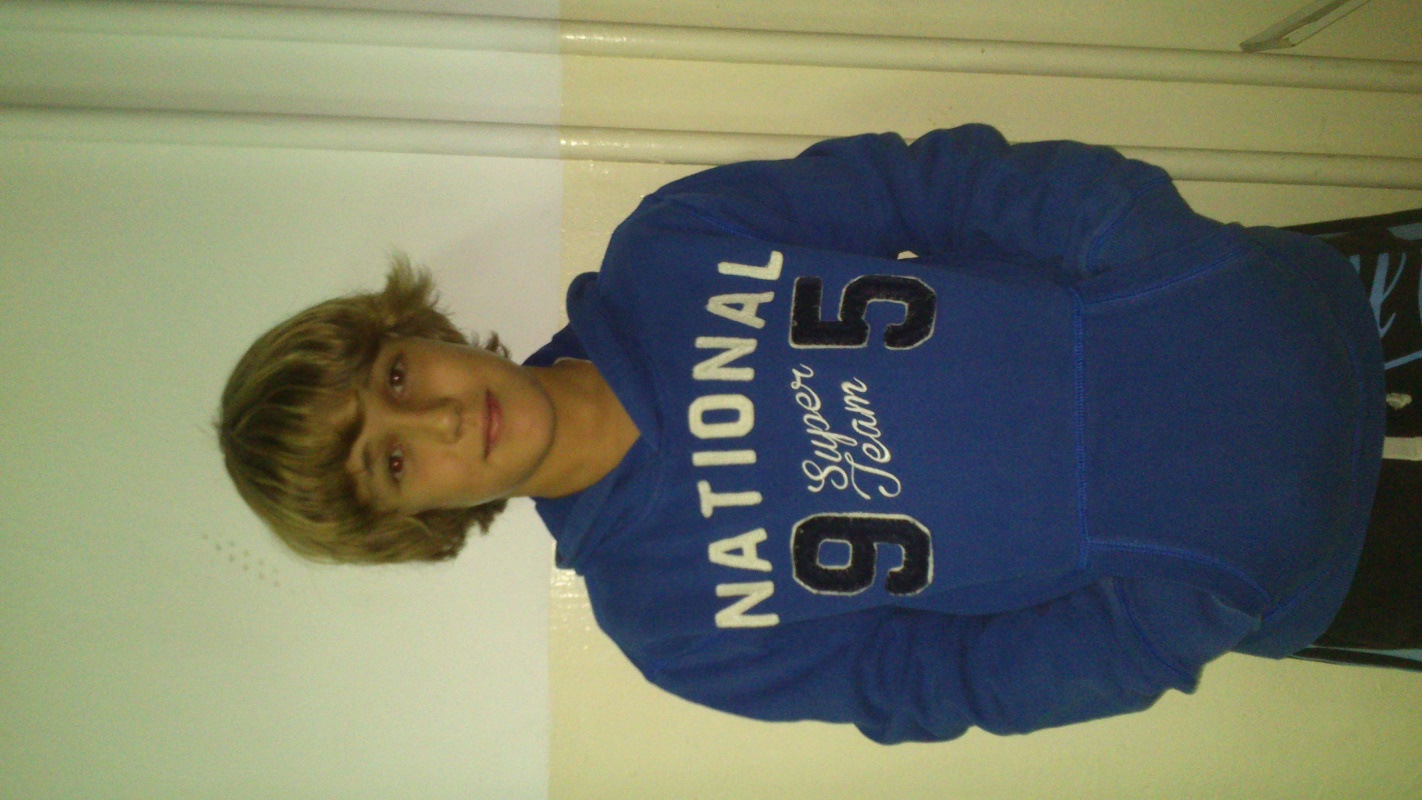 SERGIO ZAPATER
Nº28

POSICIÓN: SHOOTING GUARD

UNIVERSIDAD:
NORTH CAROLINA

EQUIPO:
L.A. LAKERS
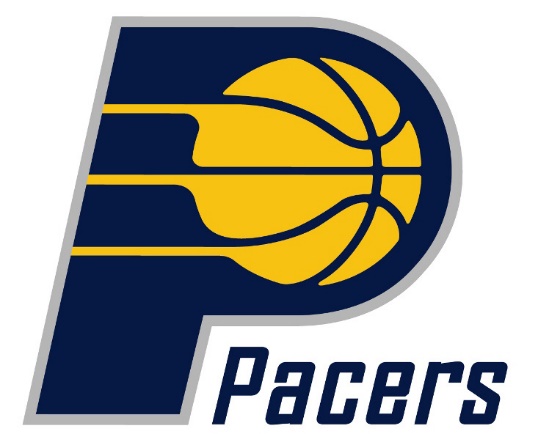 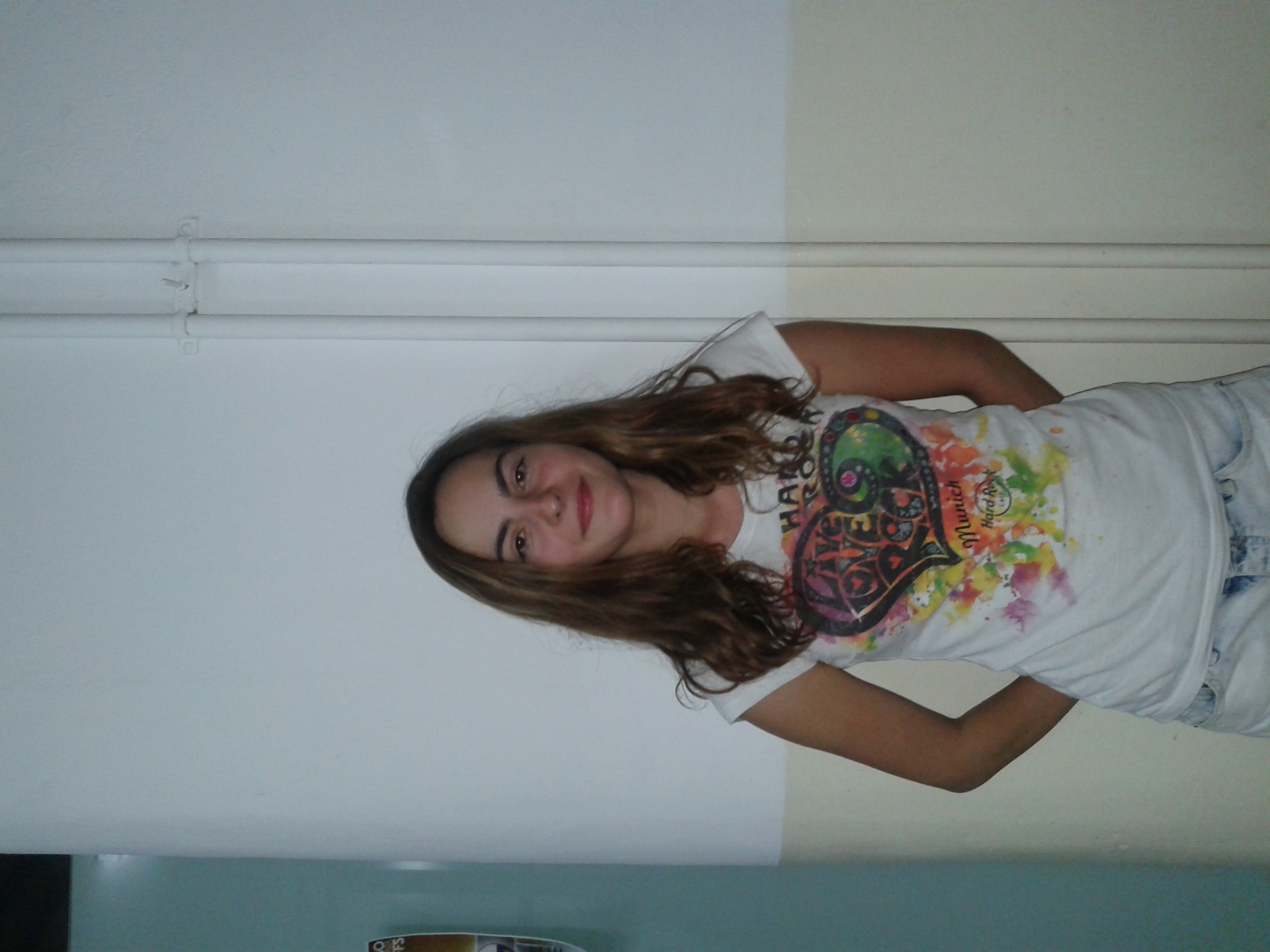 MARÍA ARENAS
Nº27

POSICIÓN: FORWARD

UNIVERSIDAD:
MISSOURI KANSAS

EQUIPO:
INDIANA PACERS
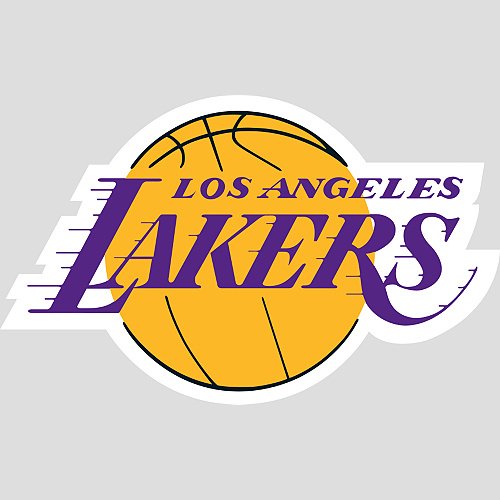 ALICIA GARCÍA
Nº26

POSICIÓN: POWER FORWARD

UNIVERSIDAD:
MASSACHUSSETS

EQUIPO:
L.A. LAKERS
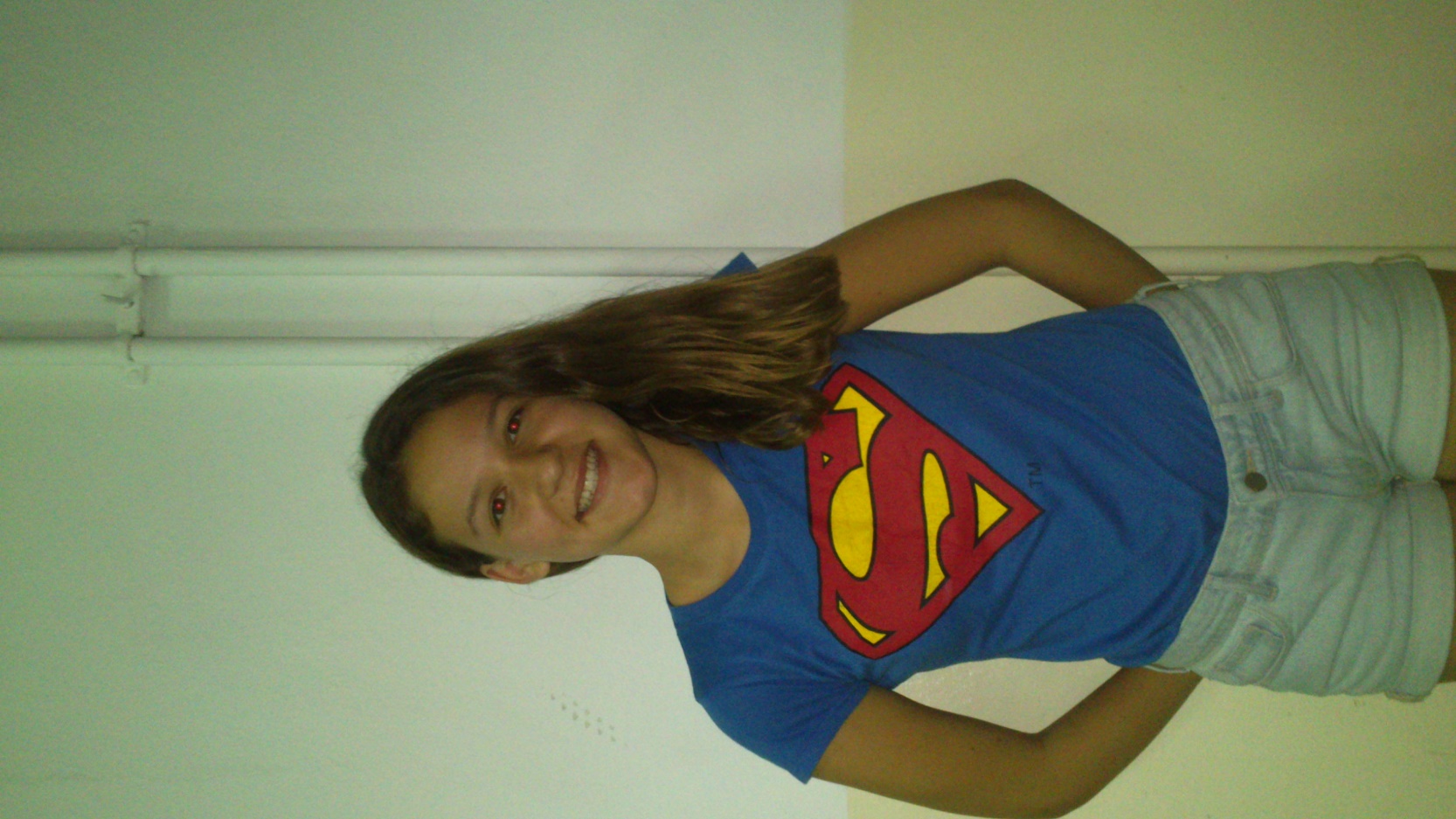 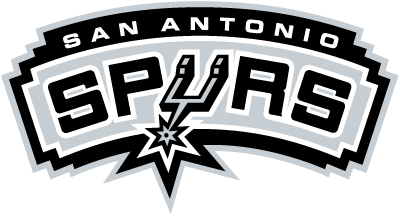 SERGIO GARRIDO
Nº25

POSICIÓN: COMBO GUARD

UNIVERSIDAD:
ALABAMA STATE

EQUIPO:
S.A. SPURS
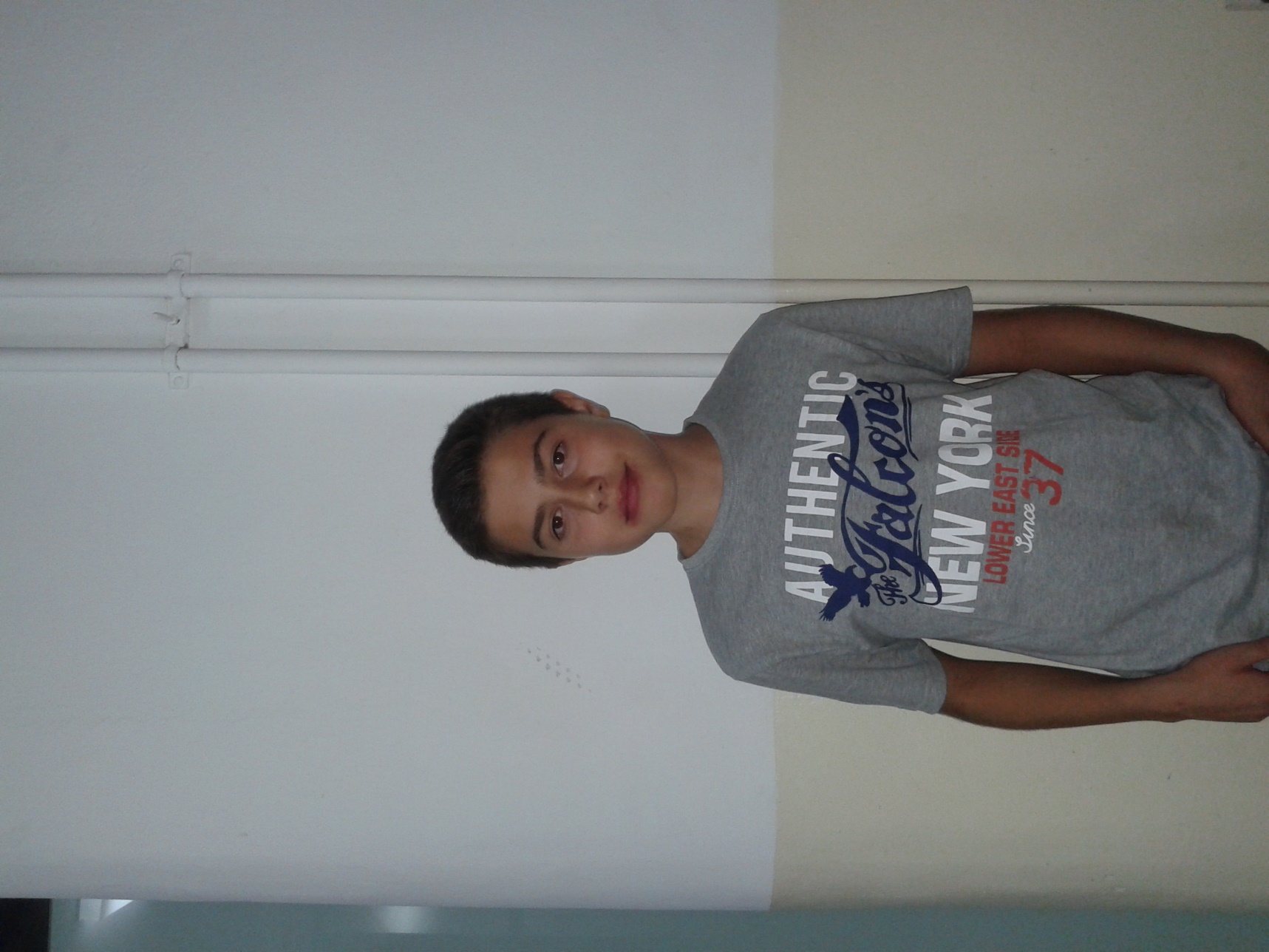 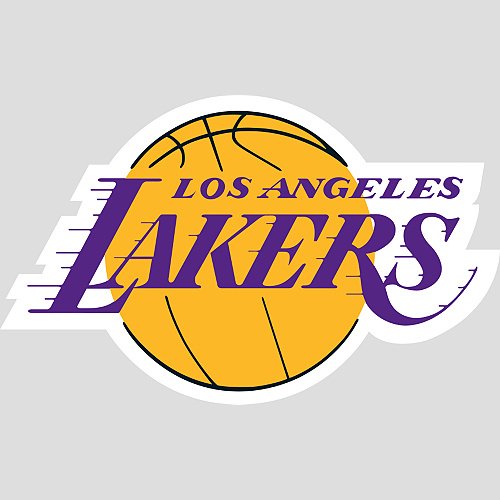 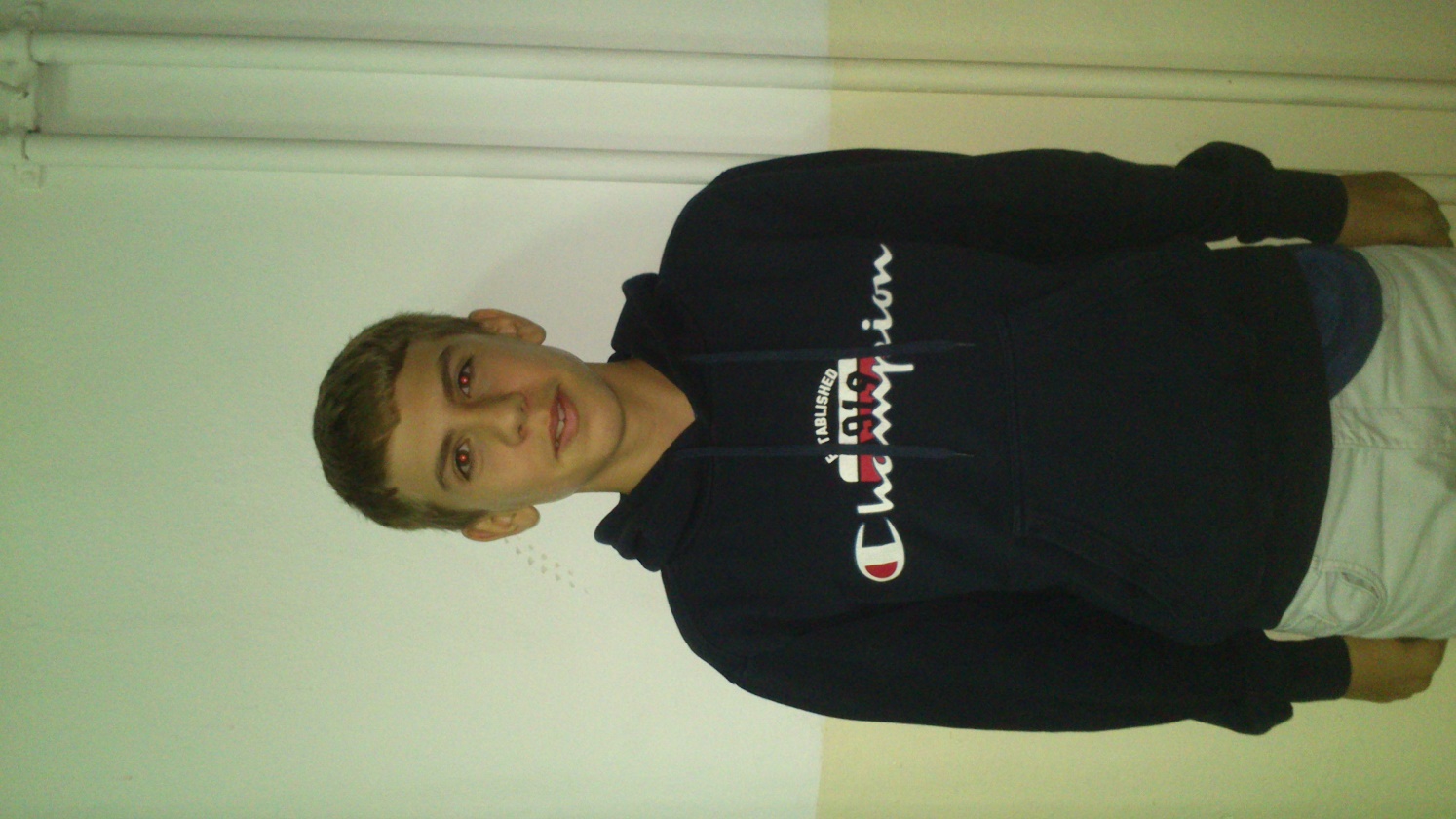 ANDREU SÁNCHEZ
Nº24

POSICIÓN: FORWARD

UNIVERSIDAD:
SACRAMENTO

EQUIPO:
L.A. LAKERS
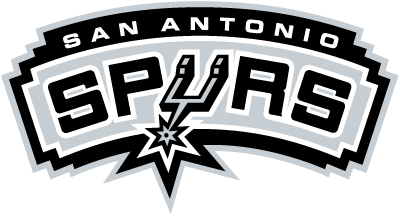 ERICA ROMÁN
Nº23

POSICIÓN: FORWARD

UNIVERSIDAD:
KENTUCKY ST.

EQUIPO:
S.A. SPURS
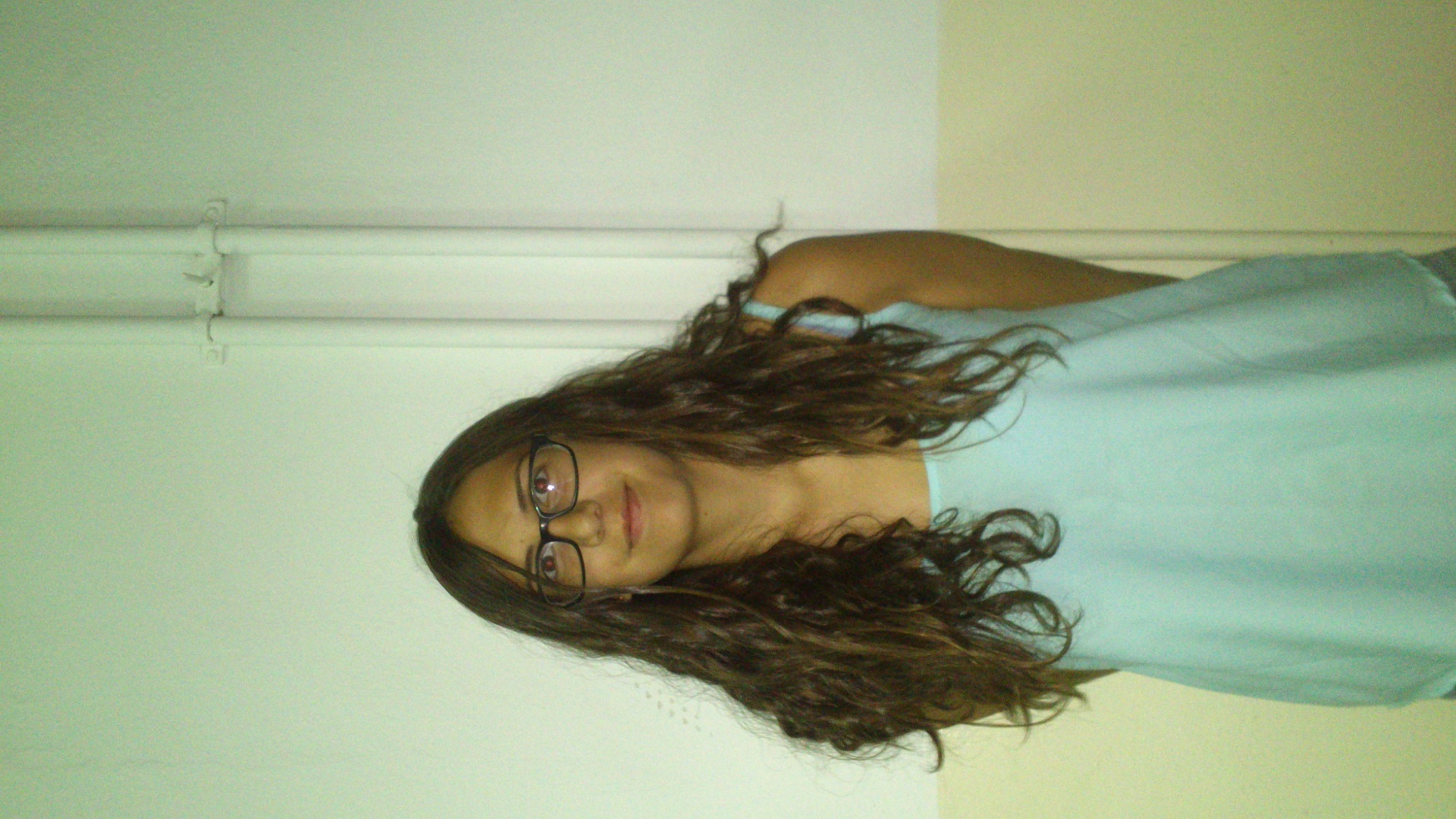 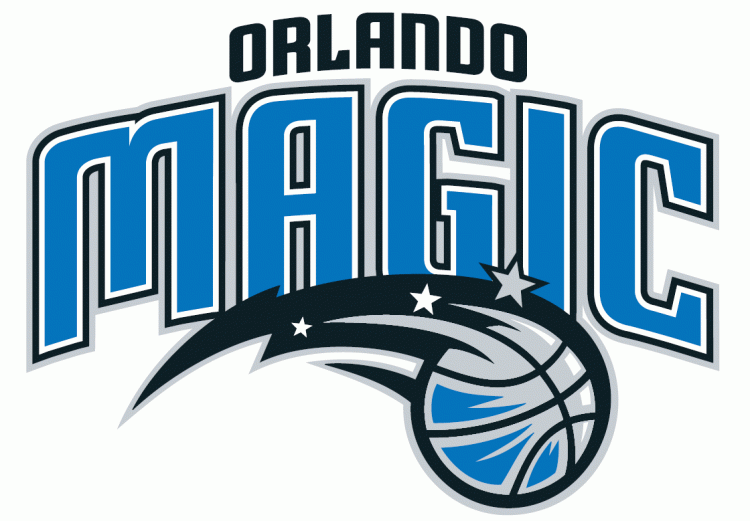 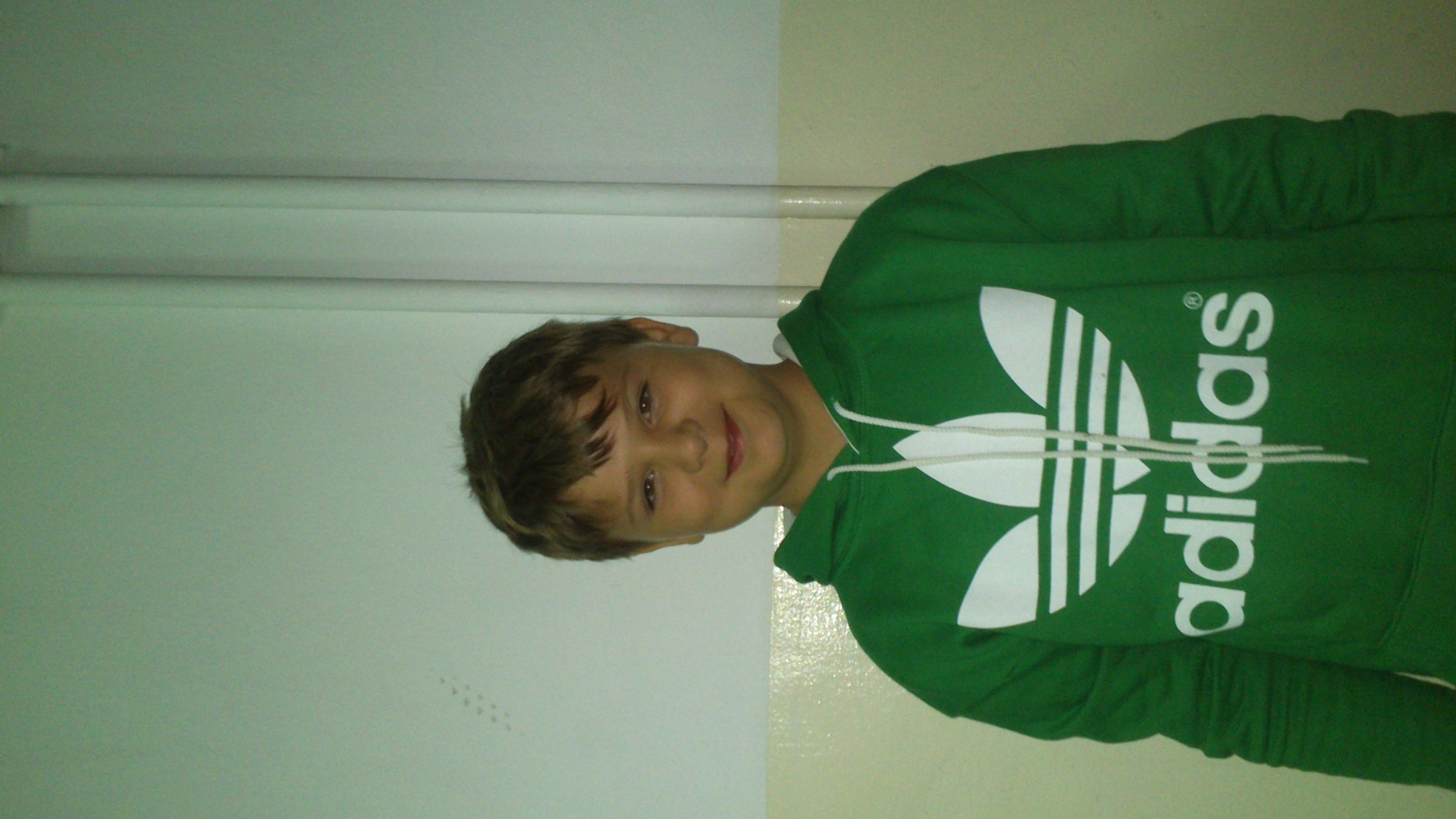 PABLO ALARCÓN
Nº22

POSICIÓN: GUARD

UNIVERSIDAD:
SAINT VINCENT

EQUIPO:
ORLANDO MAGIC
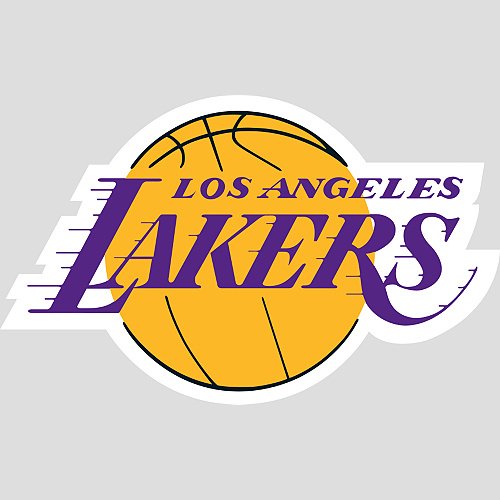 LUCA CHEVRIER
Nº21

POSICIÓN: FORWARD

UNIVERSIDAD:
MEMPHIS

EQUIPO:
L.A. LAKERS
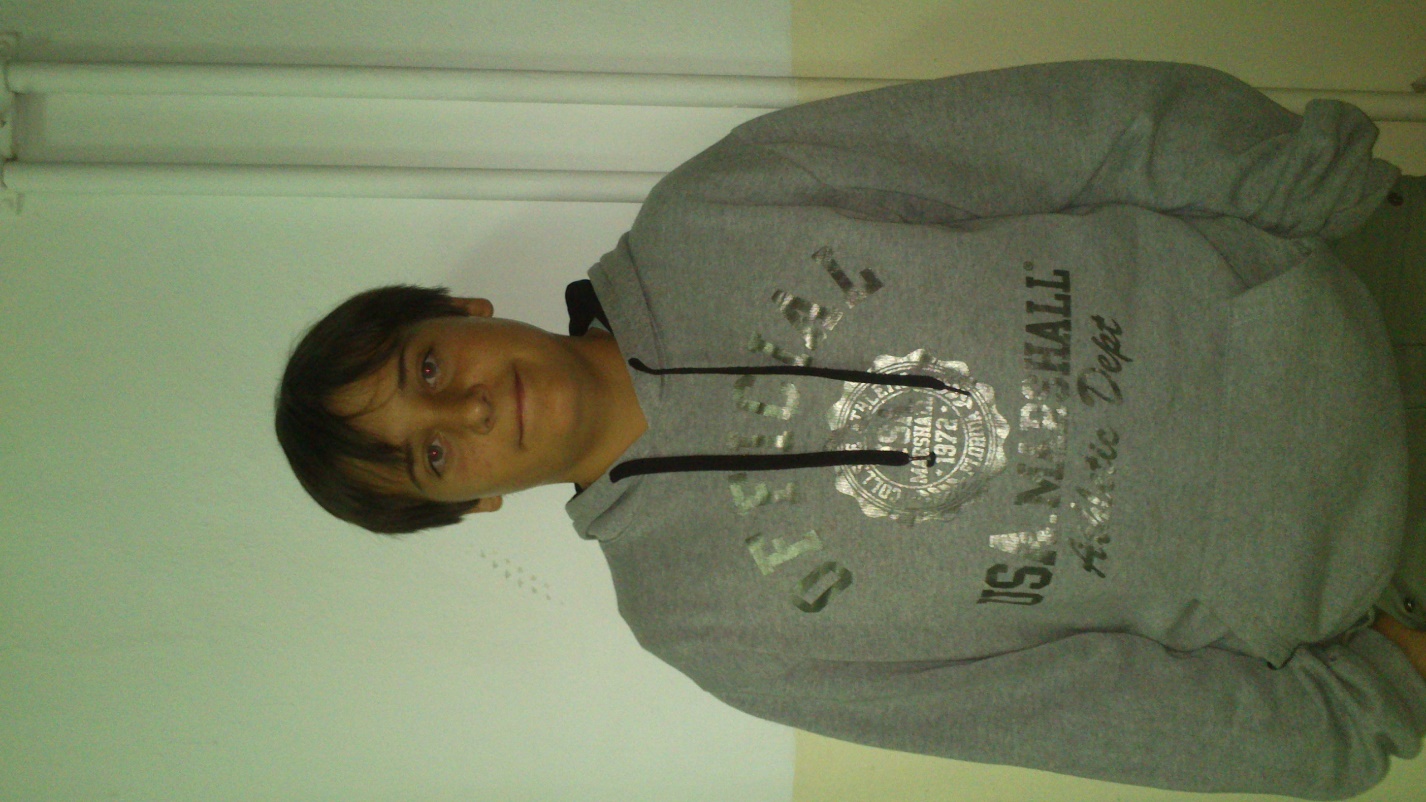 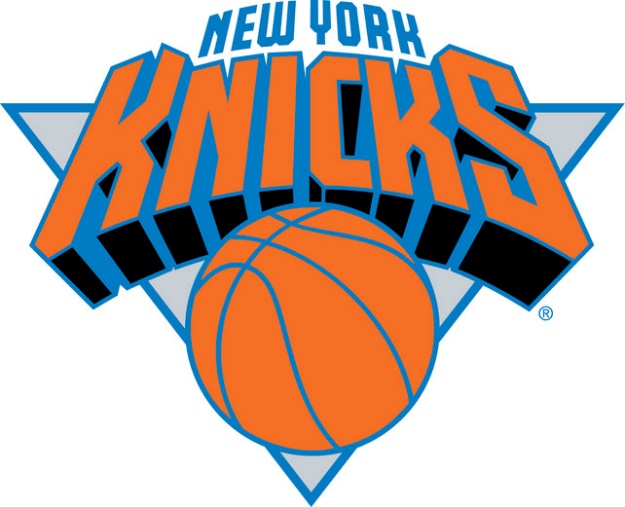 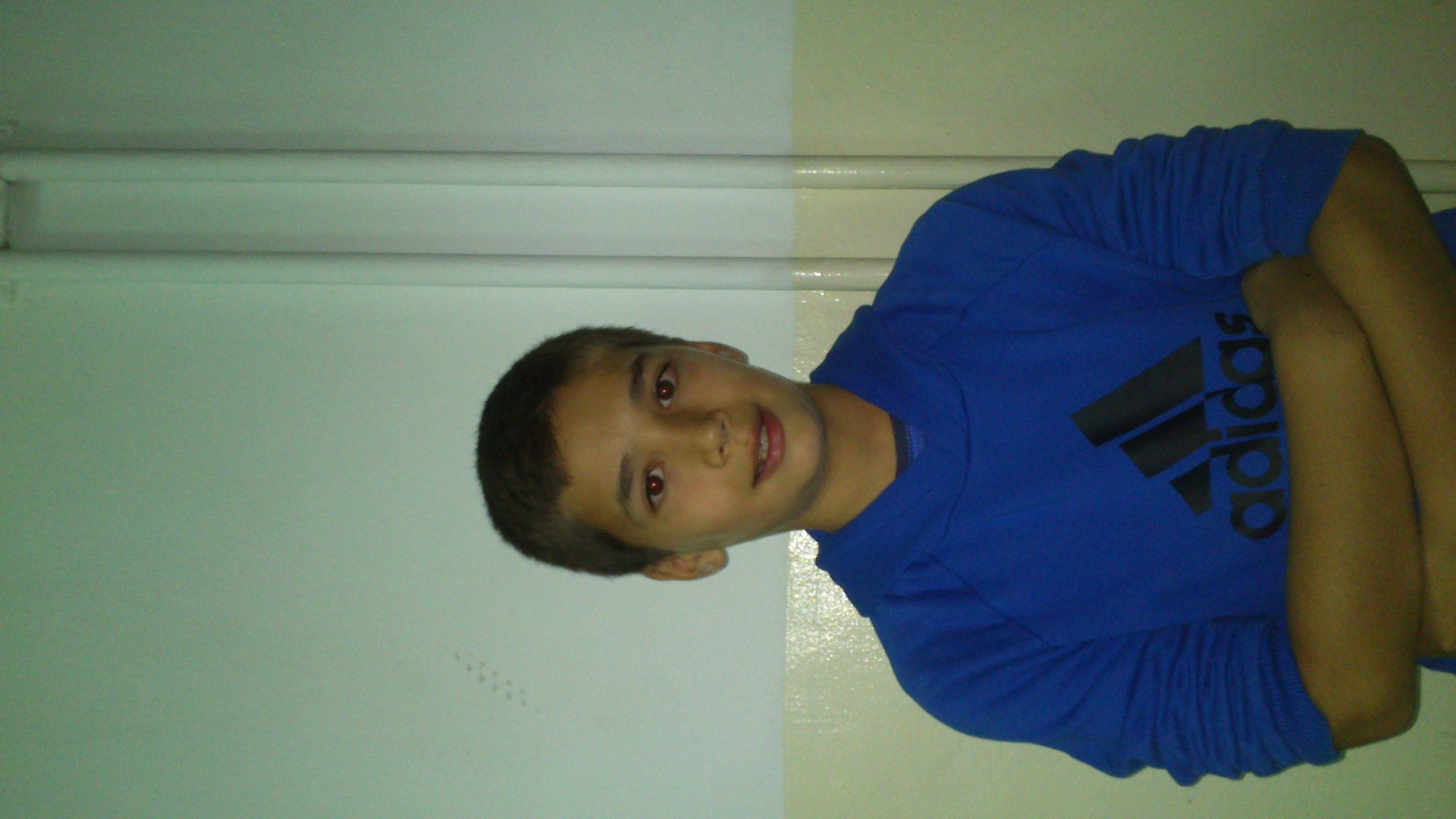 JAIME CARLOS
Nº20

POSICIÓN: CENTER

UNIVERSIDAD:
ARKANSAS

EQUIPO:
N.Y. KNICKS
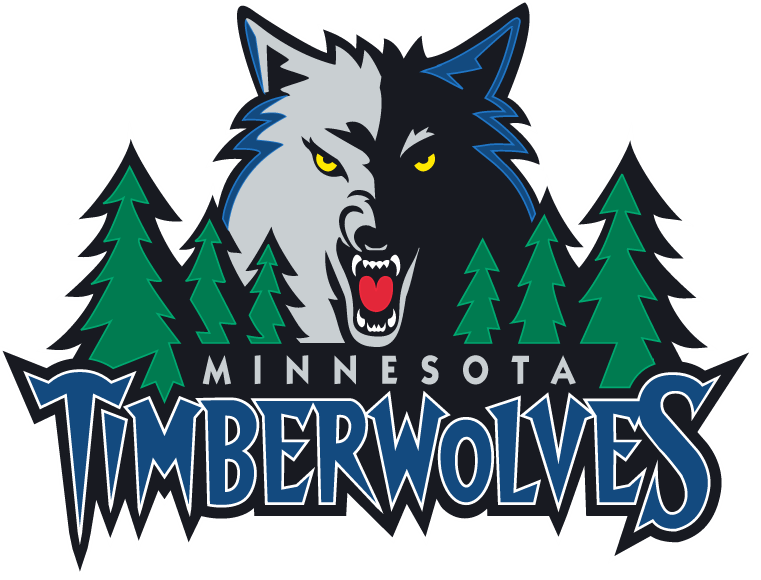 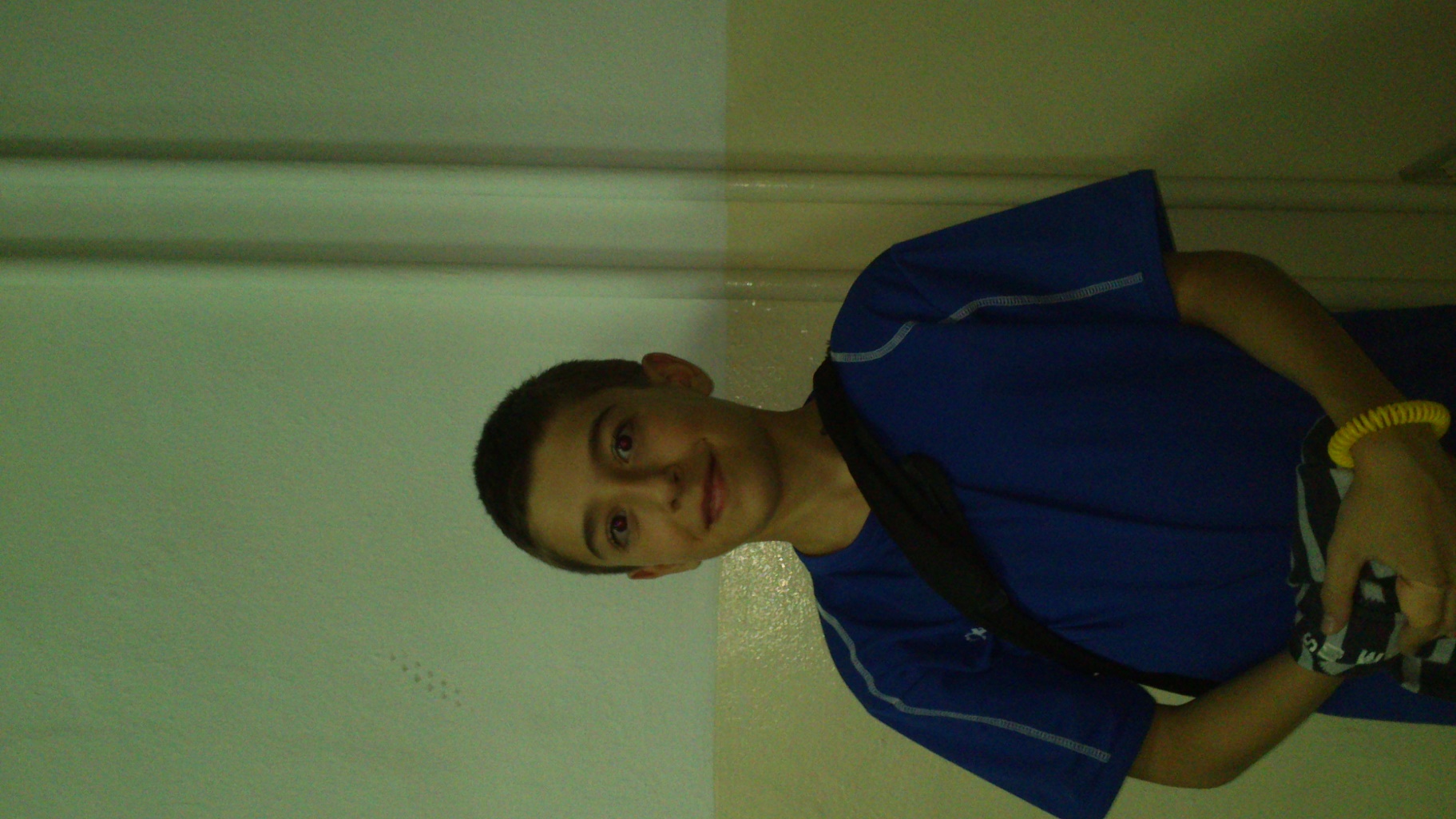 FRANCISCO MOLINA
Nº19

POSICIÓN: GUARD

UNIVERSIDAD:
GREEN STATE

EQUIPO:
MINNESOTA WOLVES
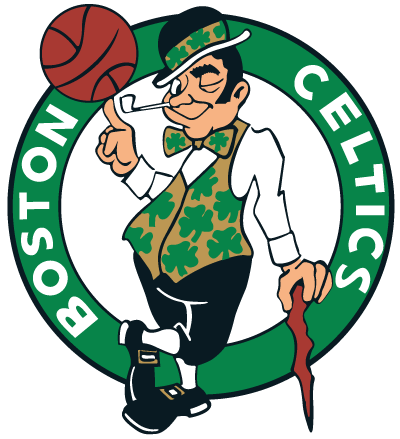 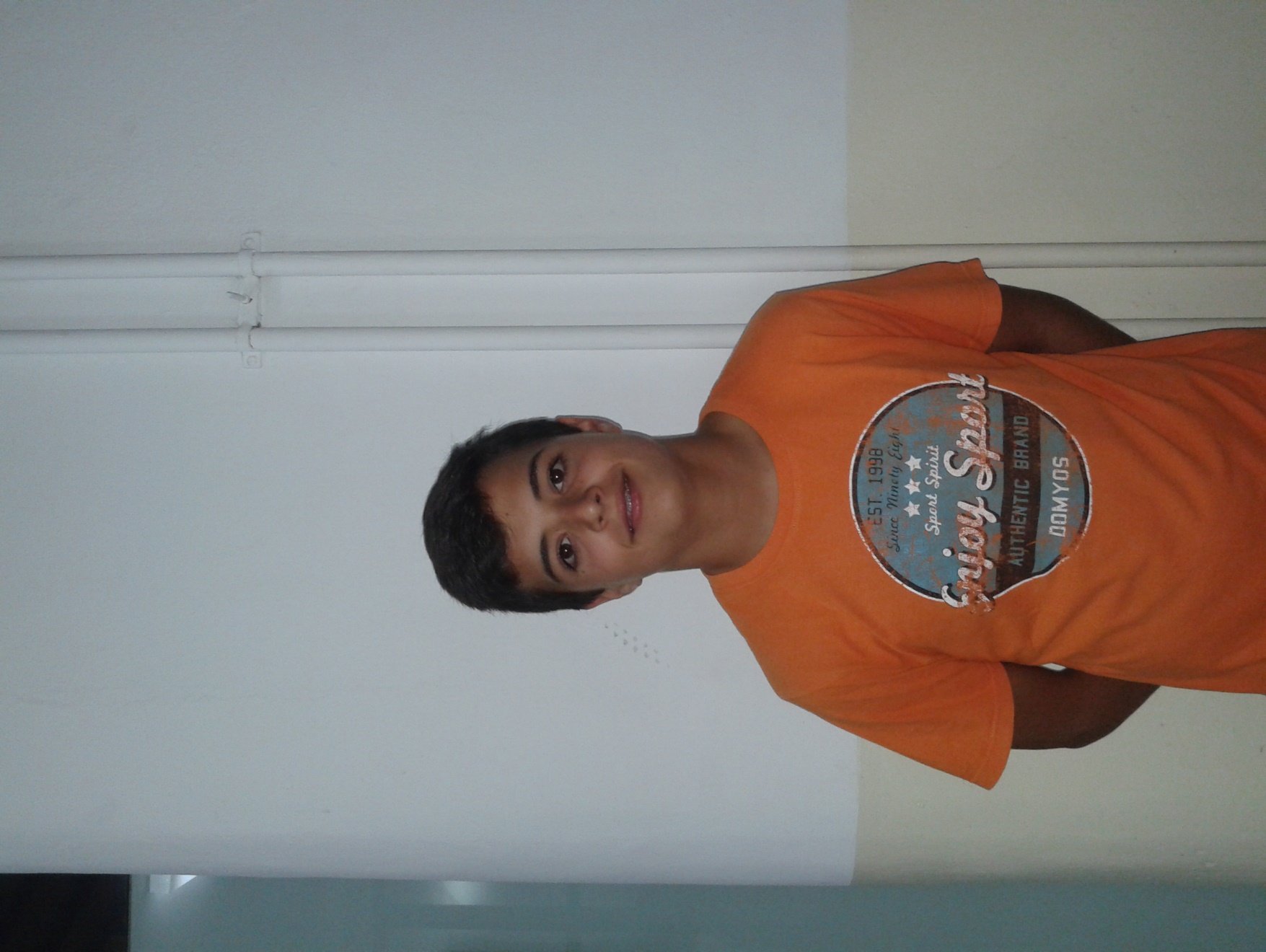 ÁLVARO GONZÁLEZ
Nº18

POSICIÓN: POWER FORWARD

UNIVERSIDAD:
GOLDEN STATE

EQUIPO:
BOSTON CELTICS
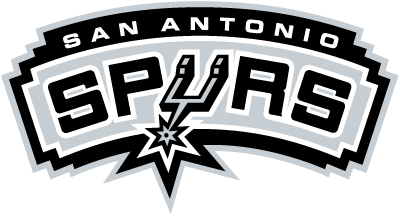 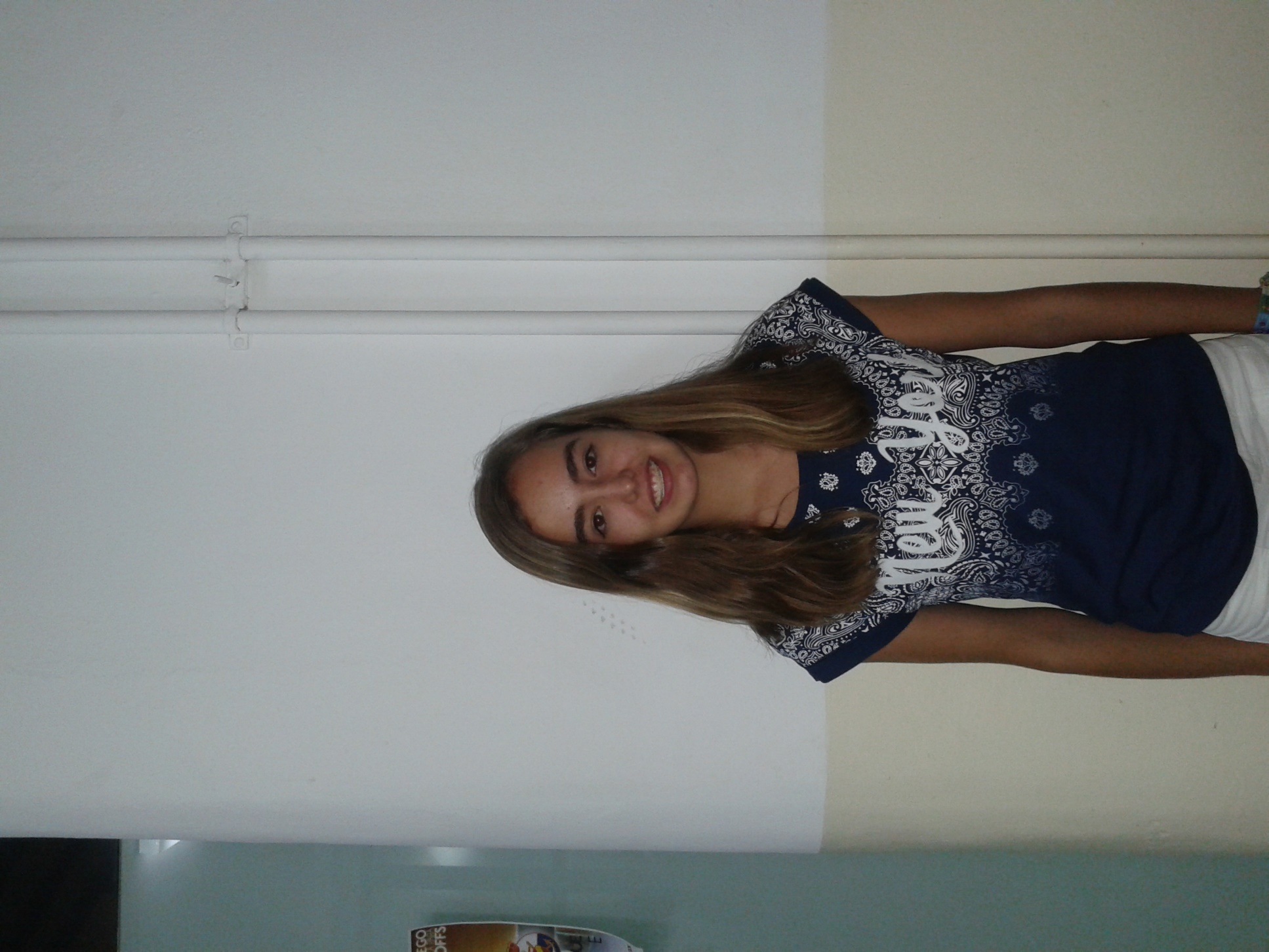 CRISTINA GUIJARRO
Nº17

POSICIÓN: FORWARD

UNIVERSIDAD:
SAINT MARY

EQUIPO:
S.A. SPURS
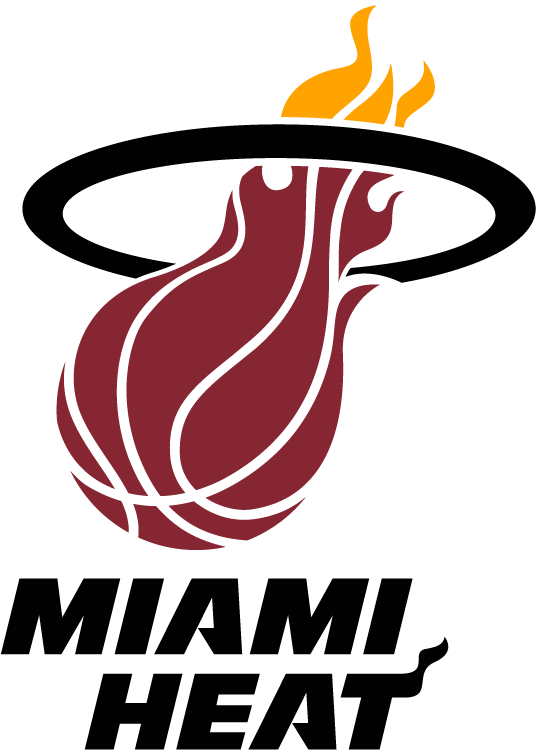 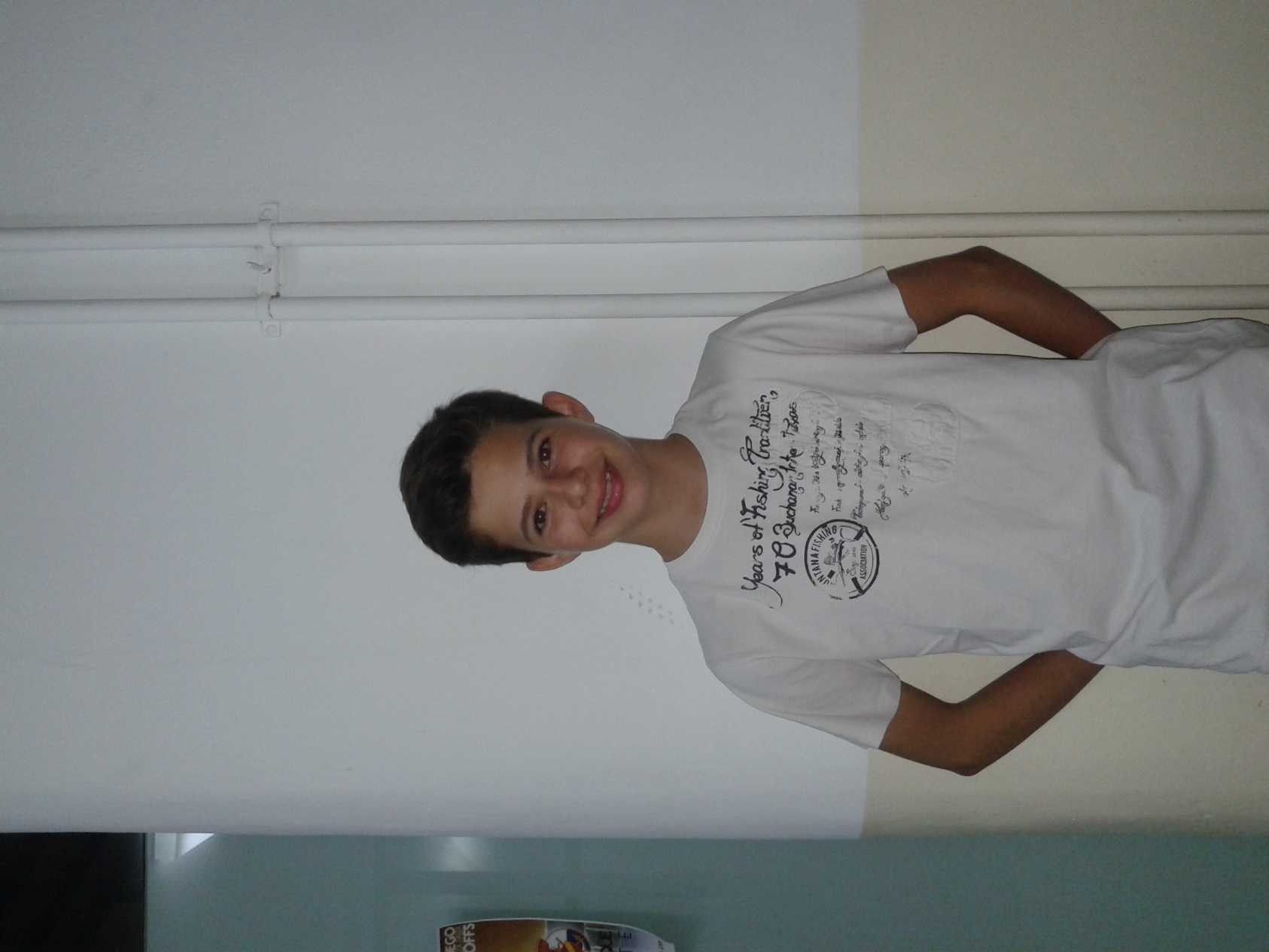 JUAN CARLOS MORATA
Nº16

POSICIÓN: CENTER

UNIVERSIDAD:
WEST HARTFORD

EQUIPO:
MIAMI HEAT
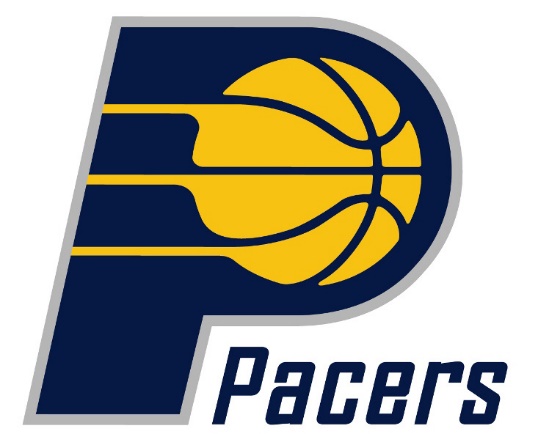 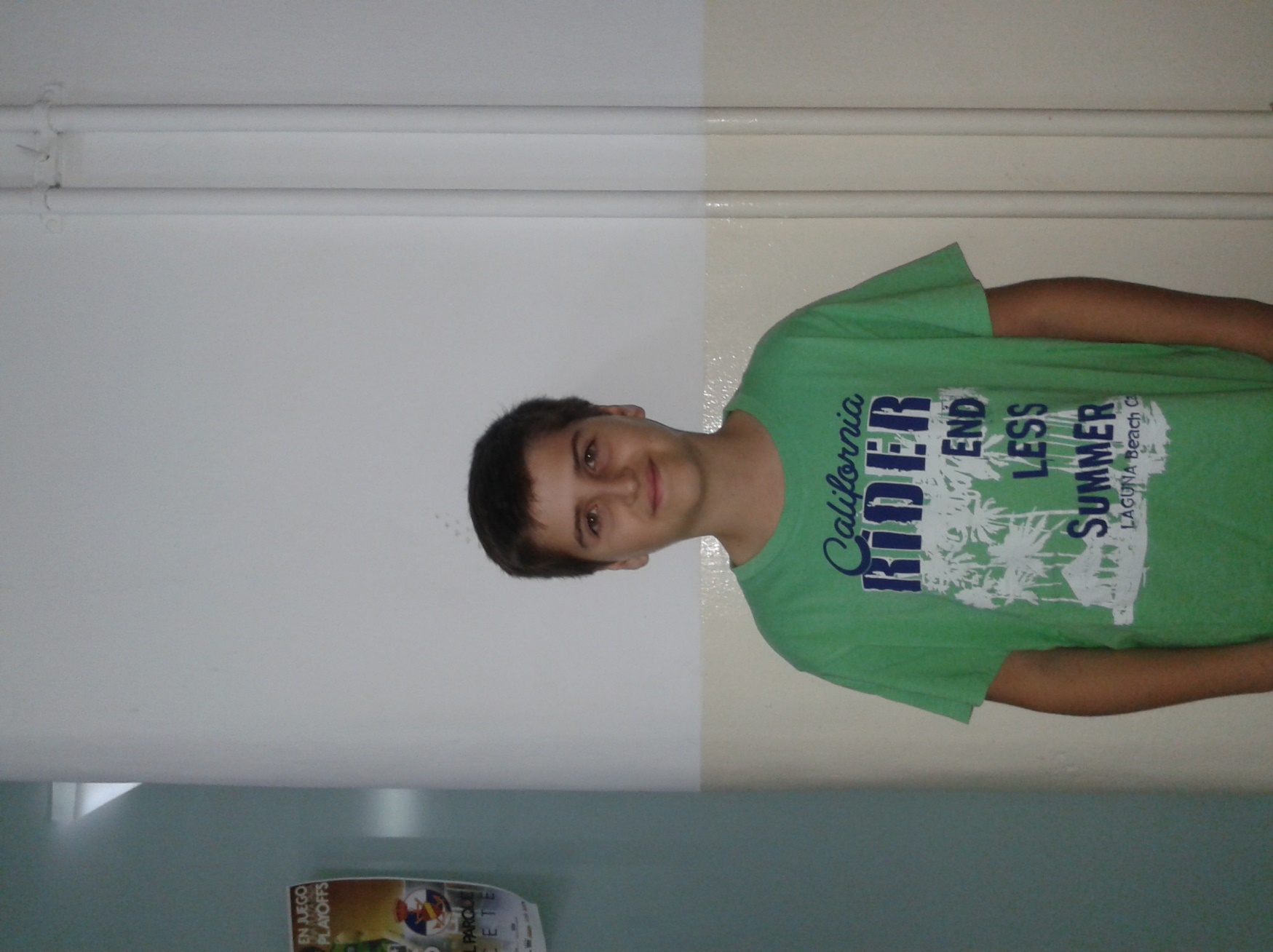 JOSÉ DOMINGO GÓMEZ
Nº15

POSICIÓN: GUARD

UNIVERSIDAD:
EVANSVILLE

EQUIPO:
INDIANA PACERS
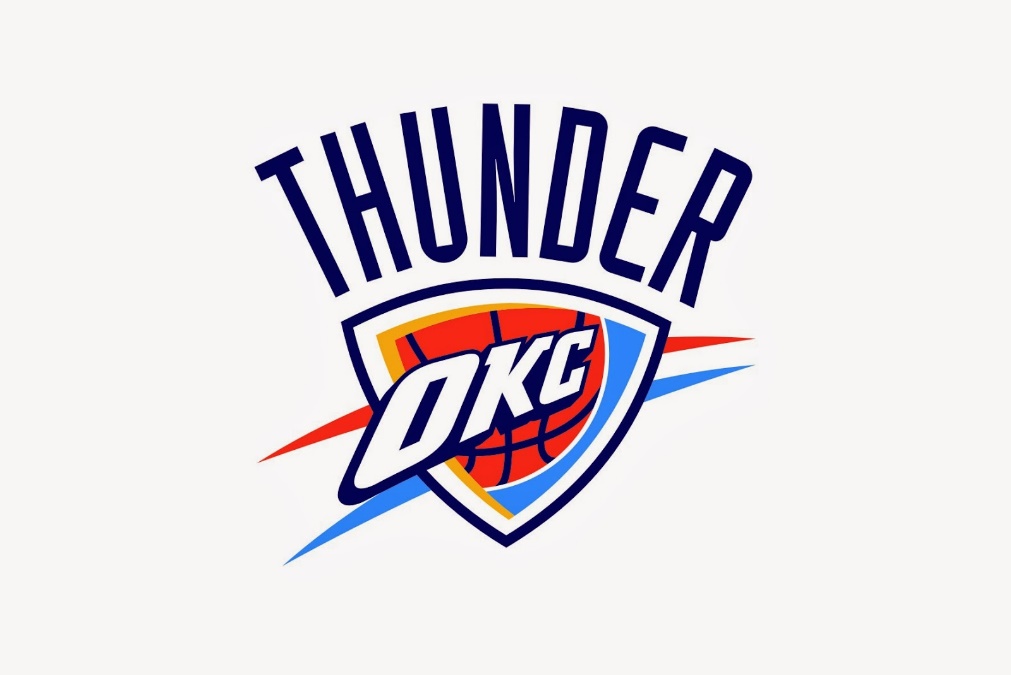 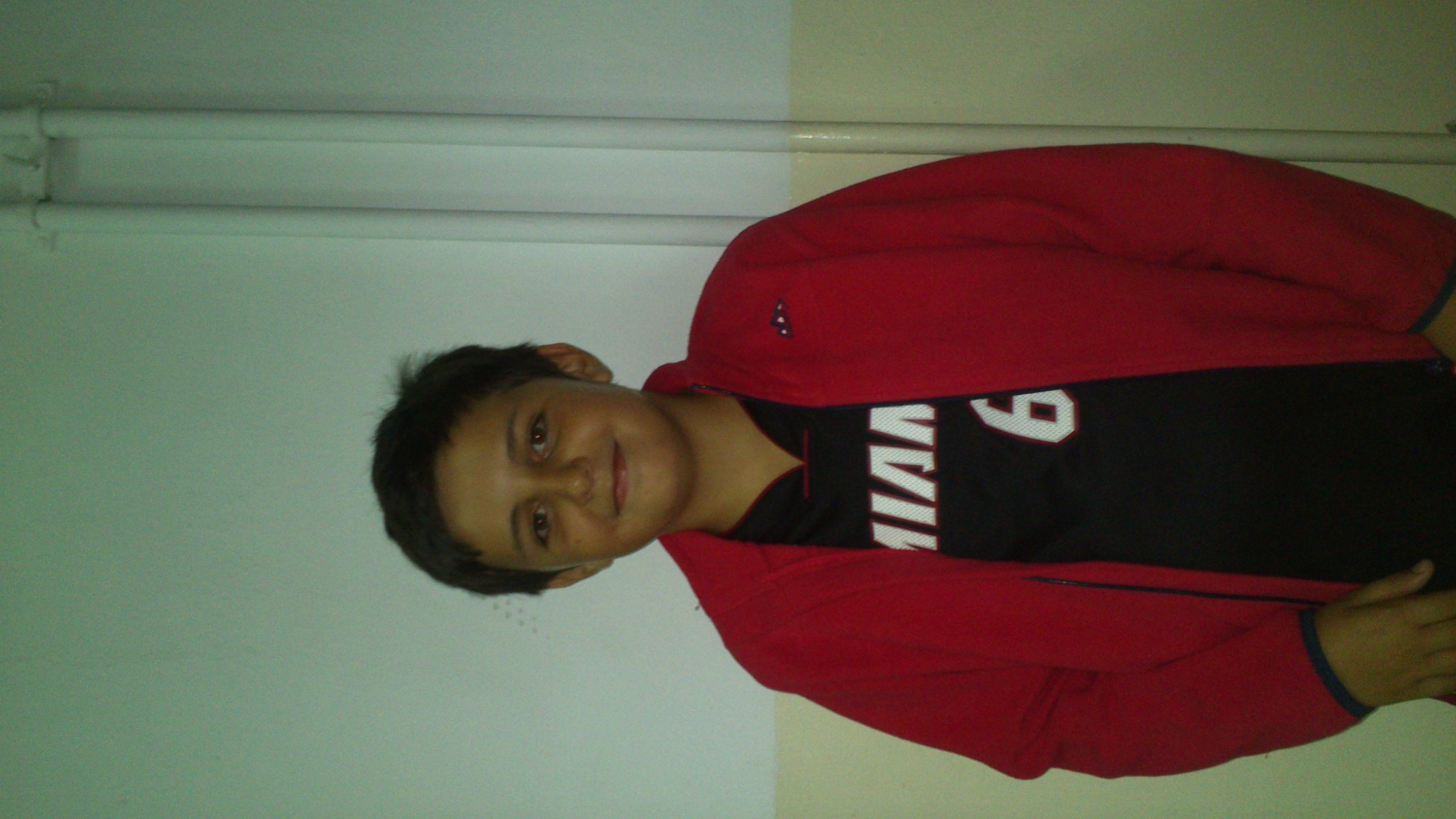 JUAN SÁEZ
Nº14

POSICIÓN: COMBO GUARD

UNIVERSIDAD:
DRAKE

EQUIPO:
OKC THUNDER
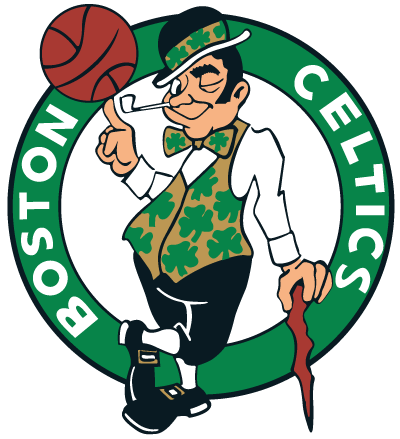 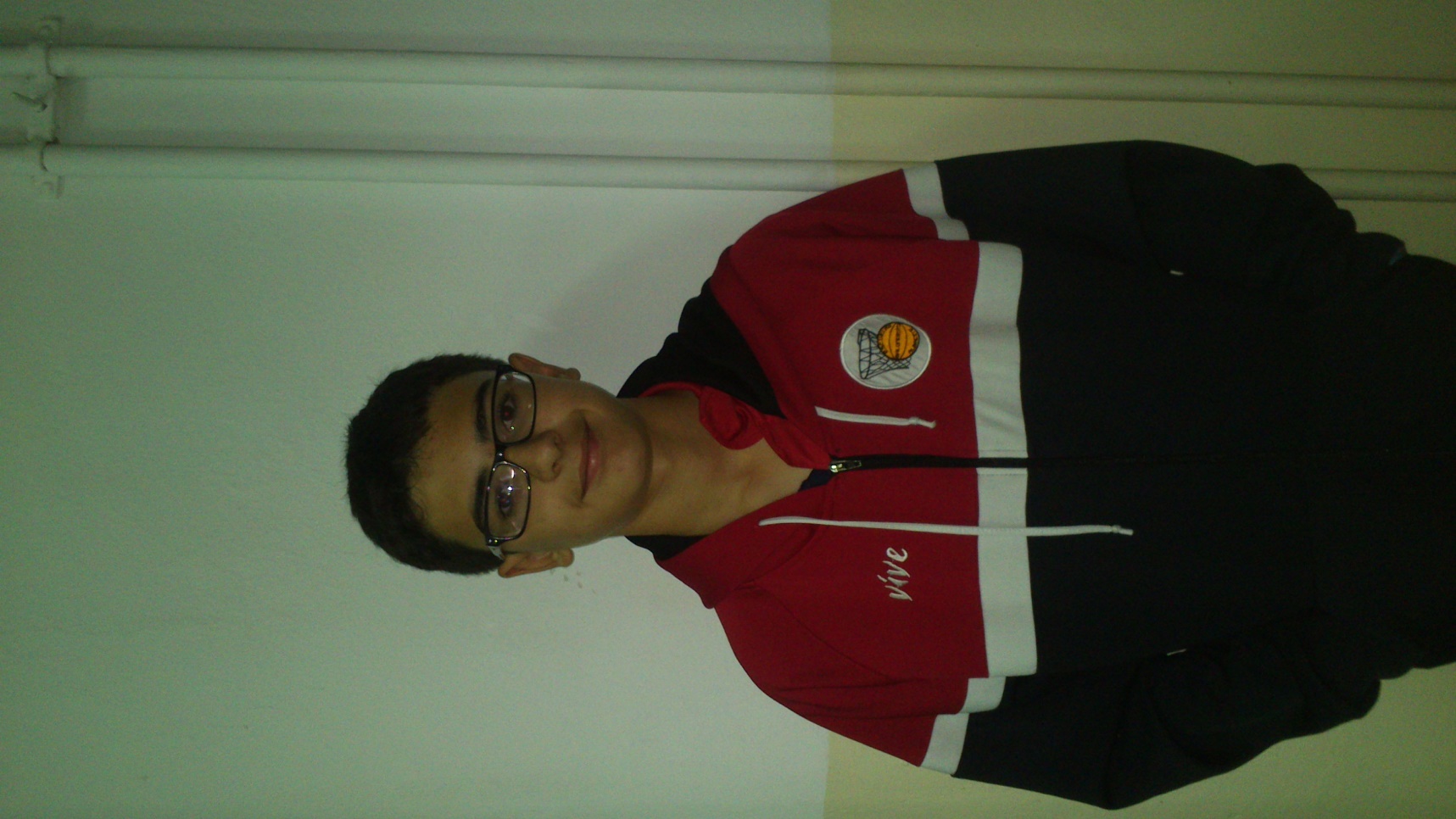 PABLO CORREDOR
Nº13

POSICIÓN: FORWARD

UNIVERSIDAD:
SALISBURY ST.

EQUIPO:
BOSTON CELTICS
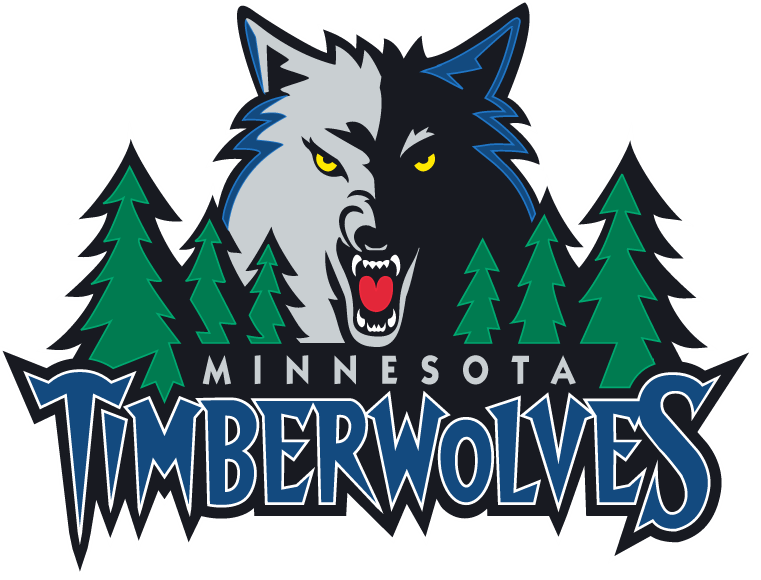 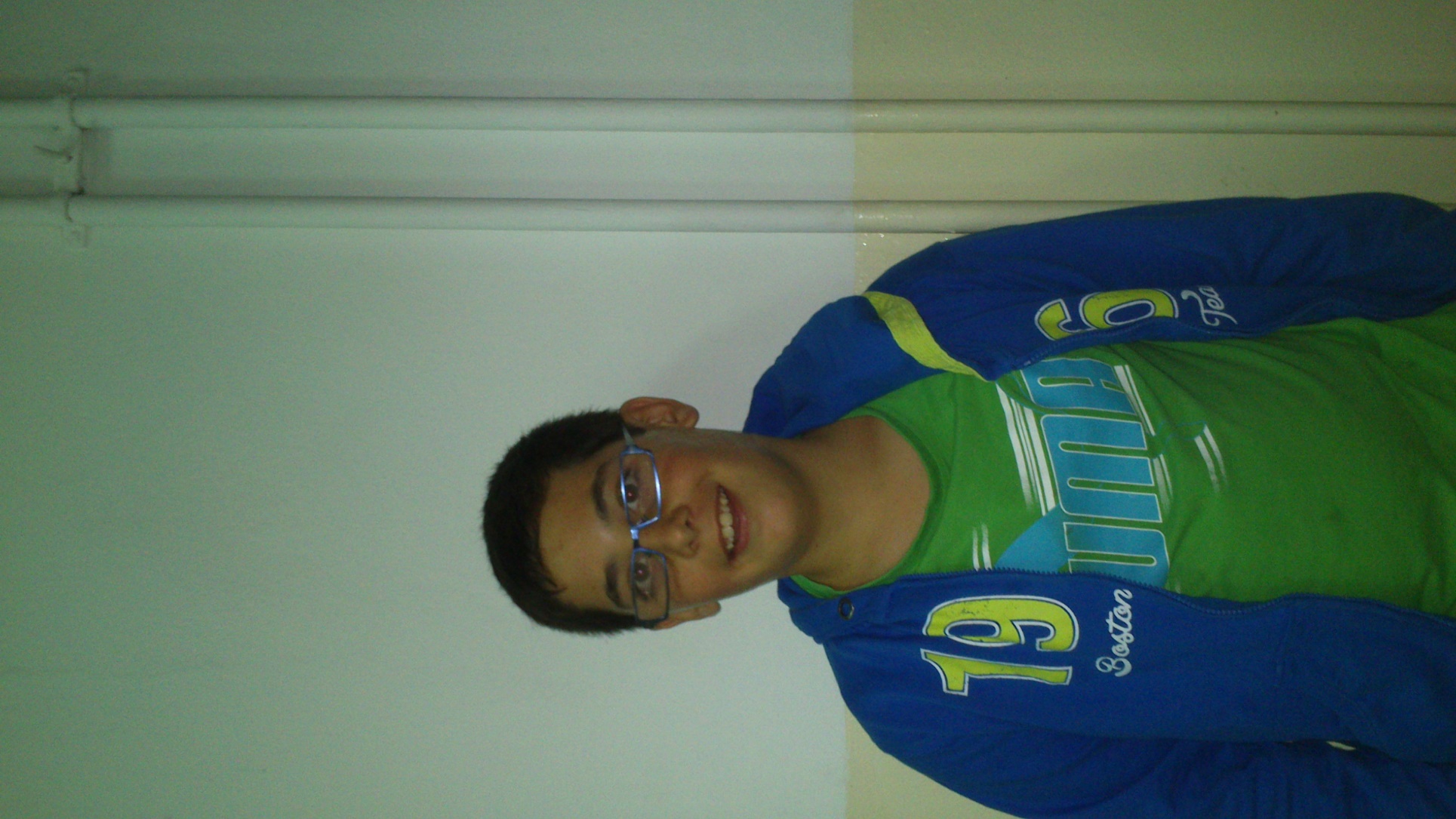 JOSÉ MANUEL ESTESO
Nº12

POSICIÓN: CENTER

UNIVERSIDAD:
BALTIMORE

EQUIPO:
MINNESOTA WOLVES
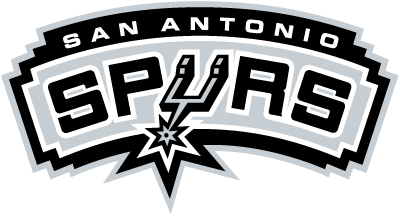 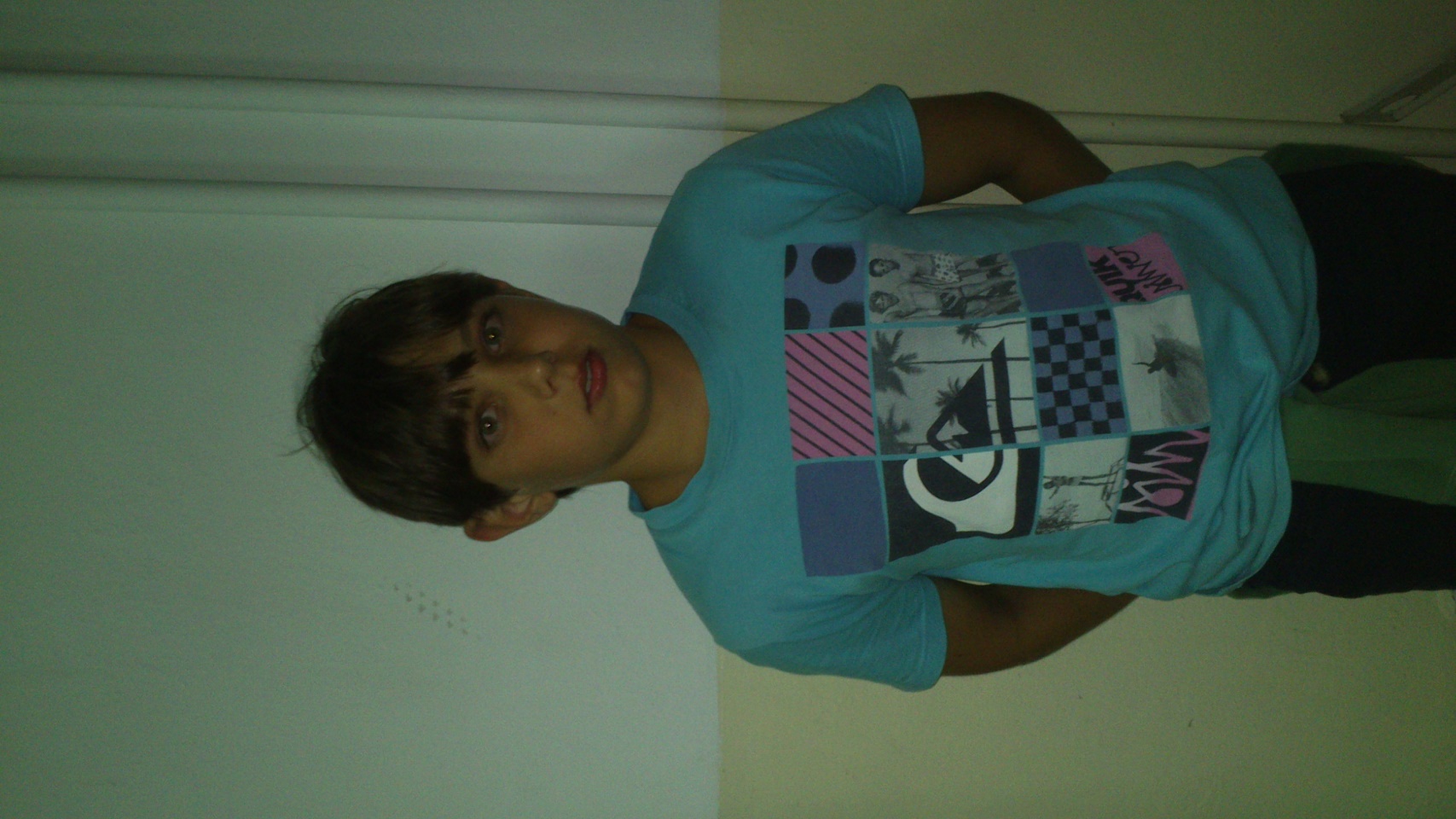 MARIO CRUZADO
Nº11

POSICIÓN: GUARD

UNIVERSIDAD:
NEBRASKA

EQUIPO:
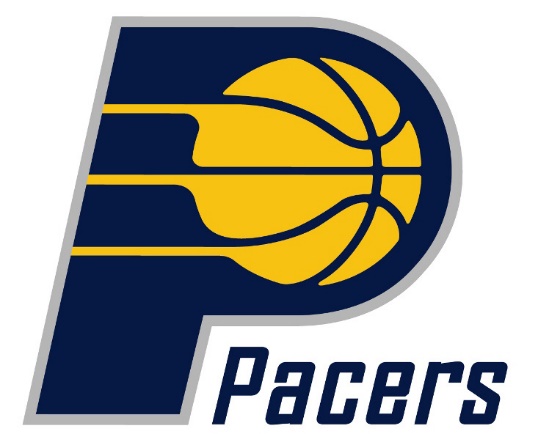 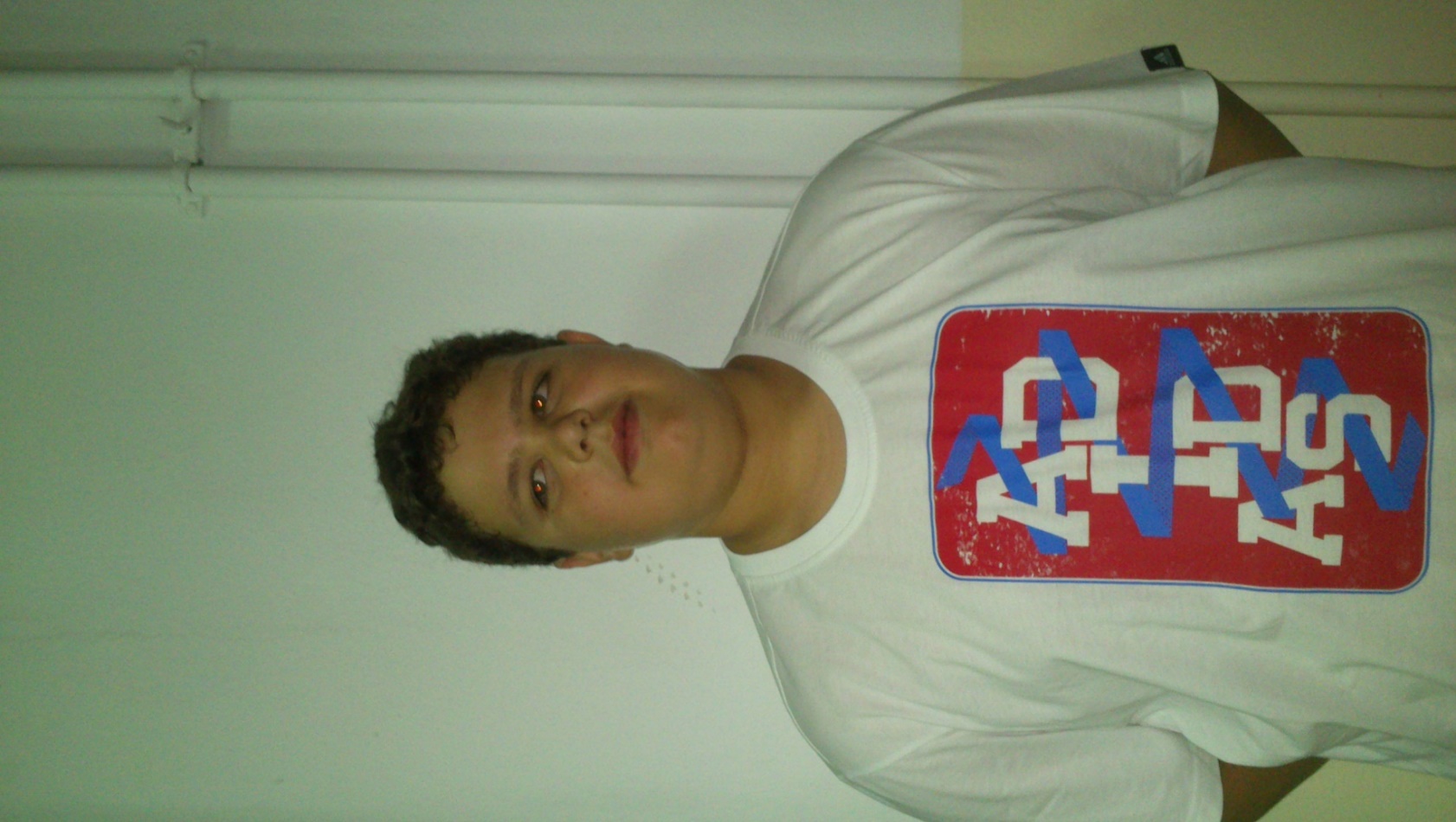 JUAN GONZÁLEZ
Nº10

POSICIÓN: CENTER

UNIVERSIDAD:
COLORADO

EQUIPO:
INDIANA PACERS
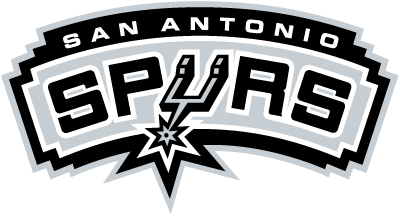 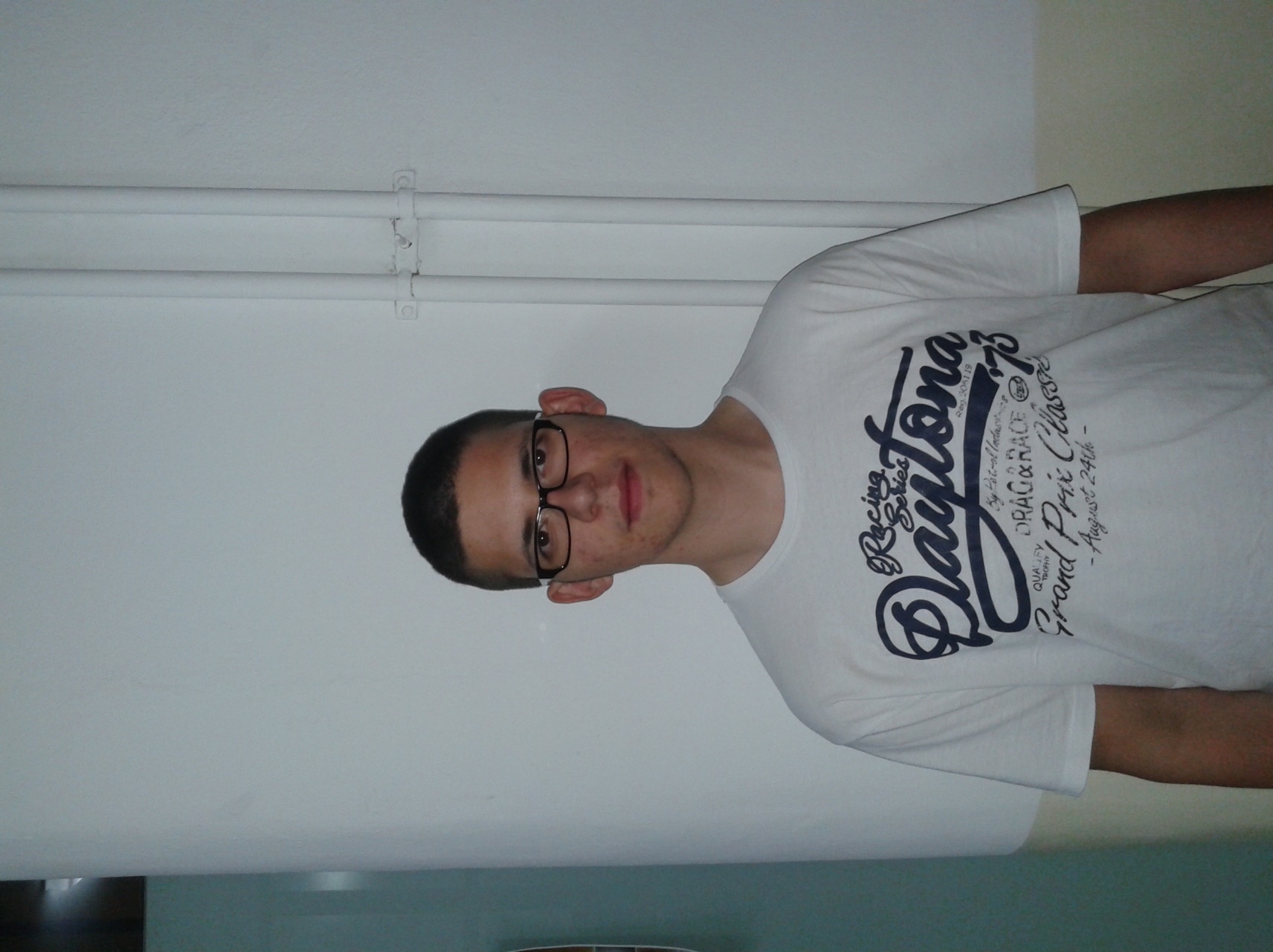 JESÚS SÁNCHEZ
Nº9

POSICIÓN: CENTER

UNIVERSIDAD:
LA SALLE

EQUIPO:
S.A. SPURS
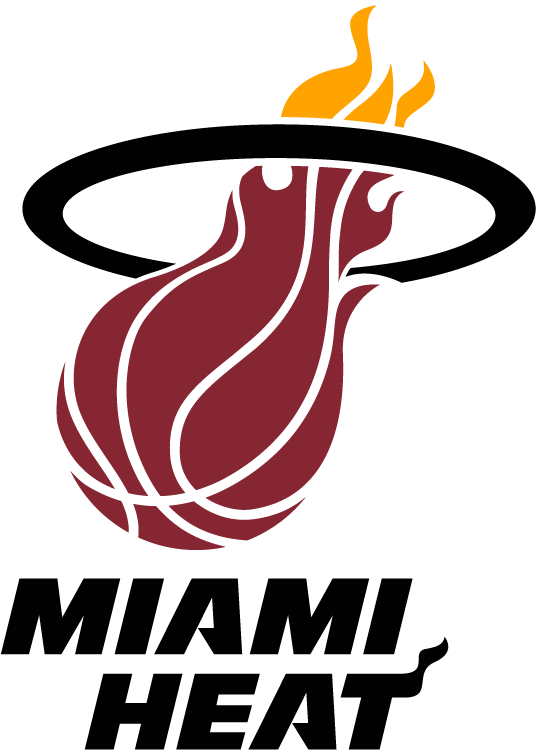 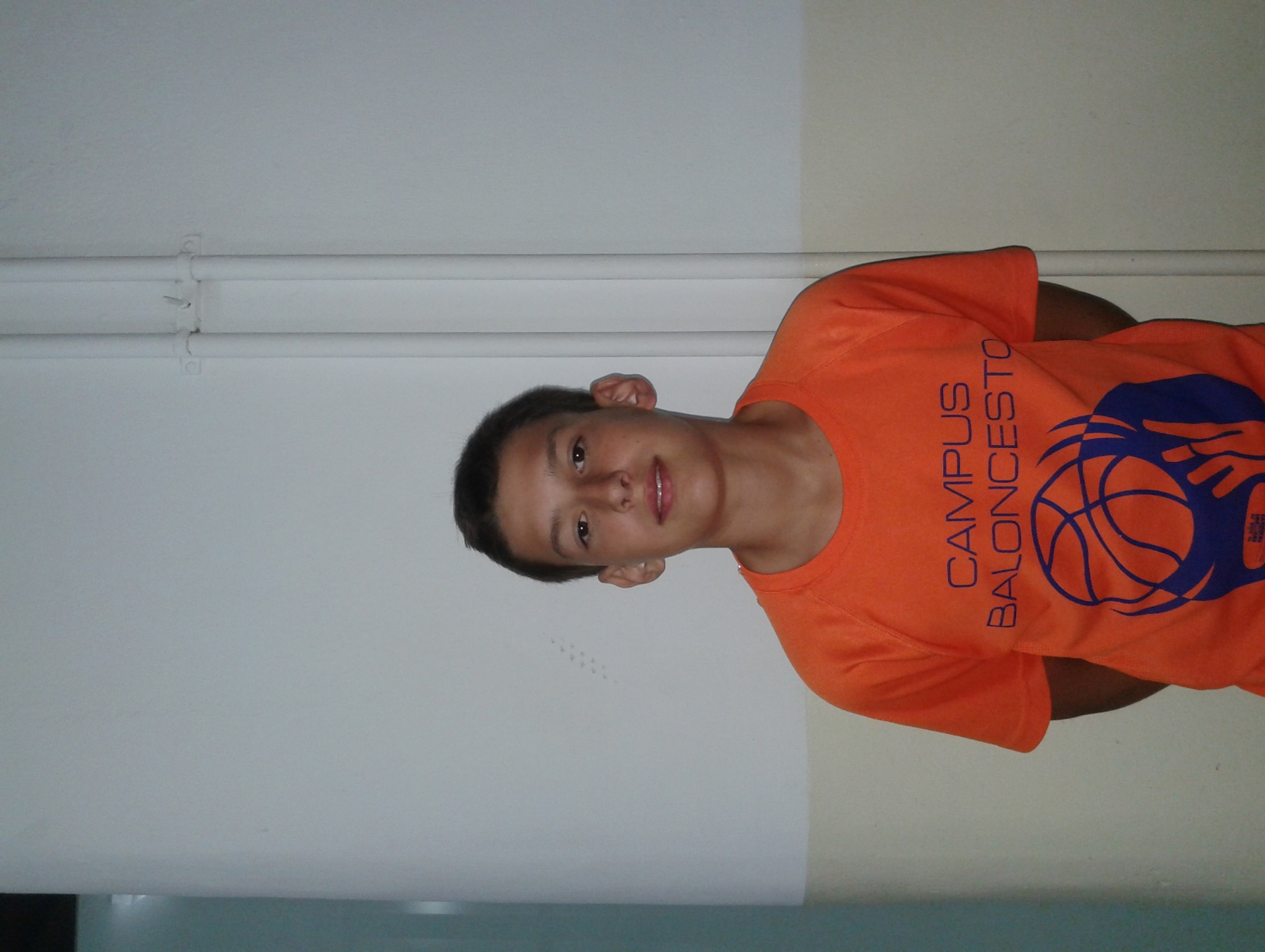 CARLOS BAÑOS
Nº8

POSICIÓN: SHOOTING GUARD

UNIVERSIDAD:
MILWAUKEE

EQUIPO:
MIAMI HEAT
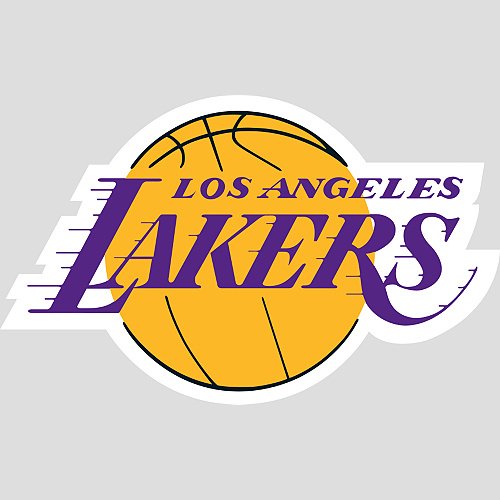 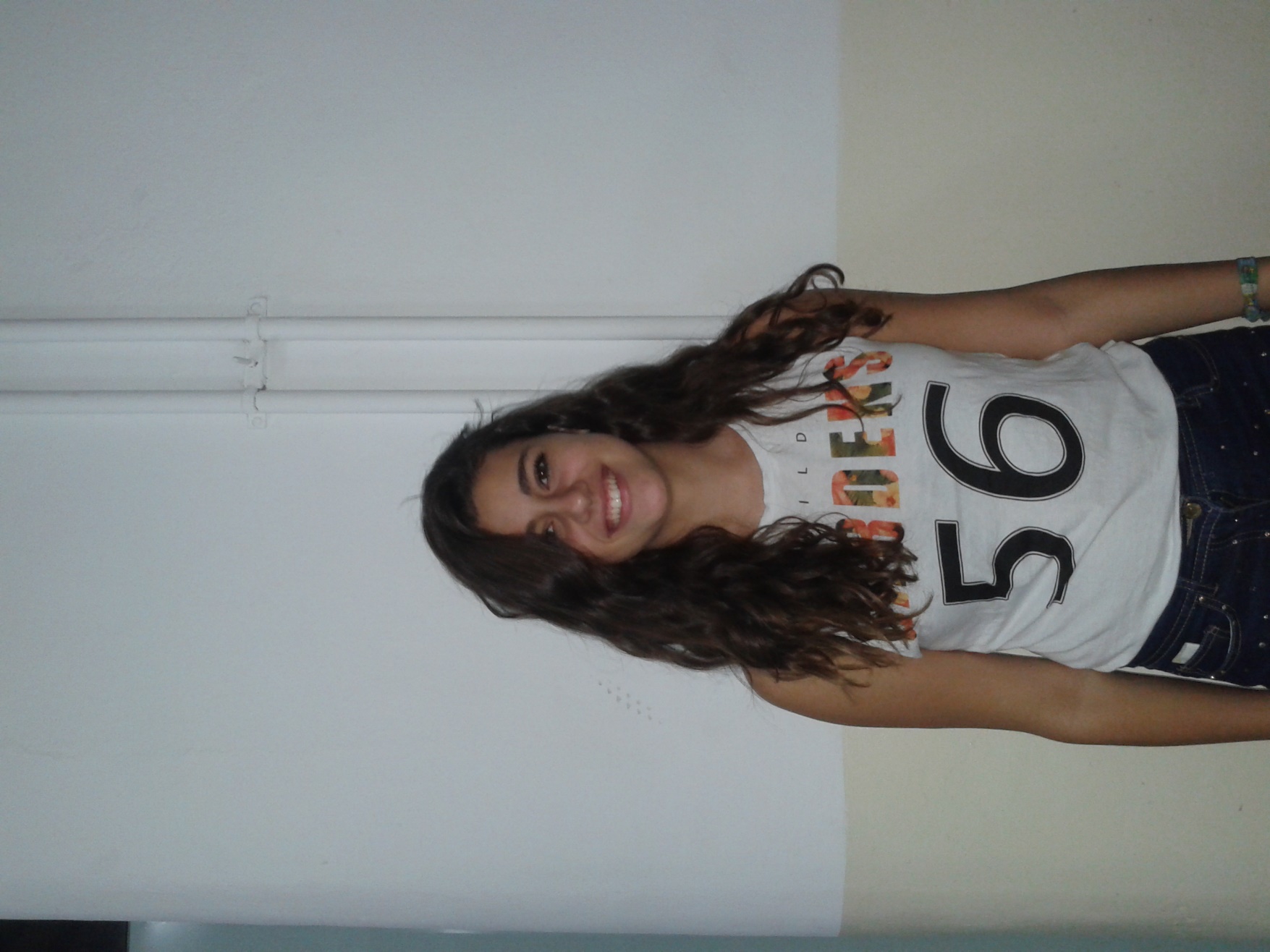 MIRIAM MONJE
Nº7

POSICIÓN: FORWARD

UNIVERSIDAD:
SPRINGFIELD

EQUIPO:
L.A. LAKERS
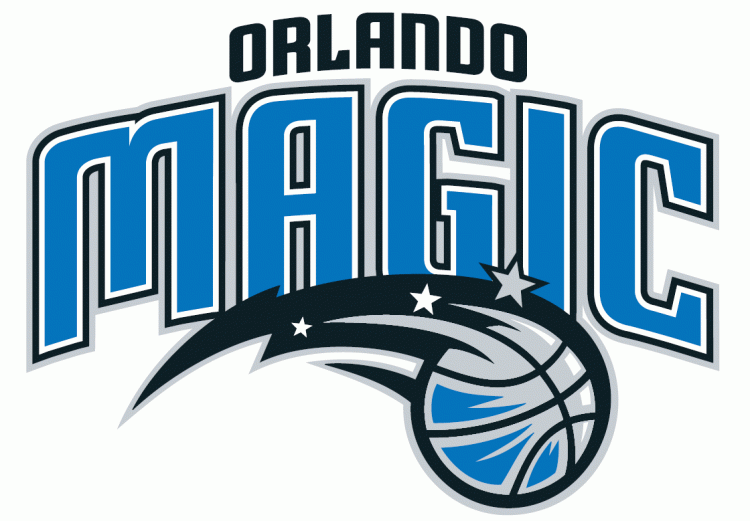 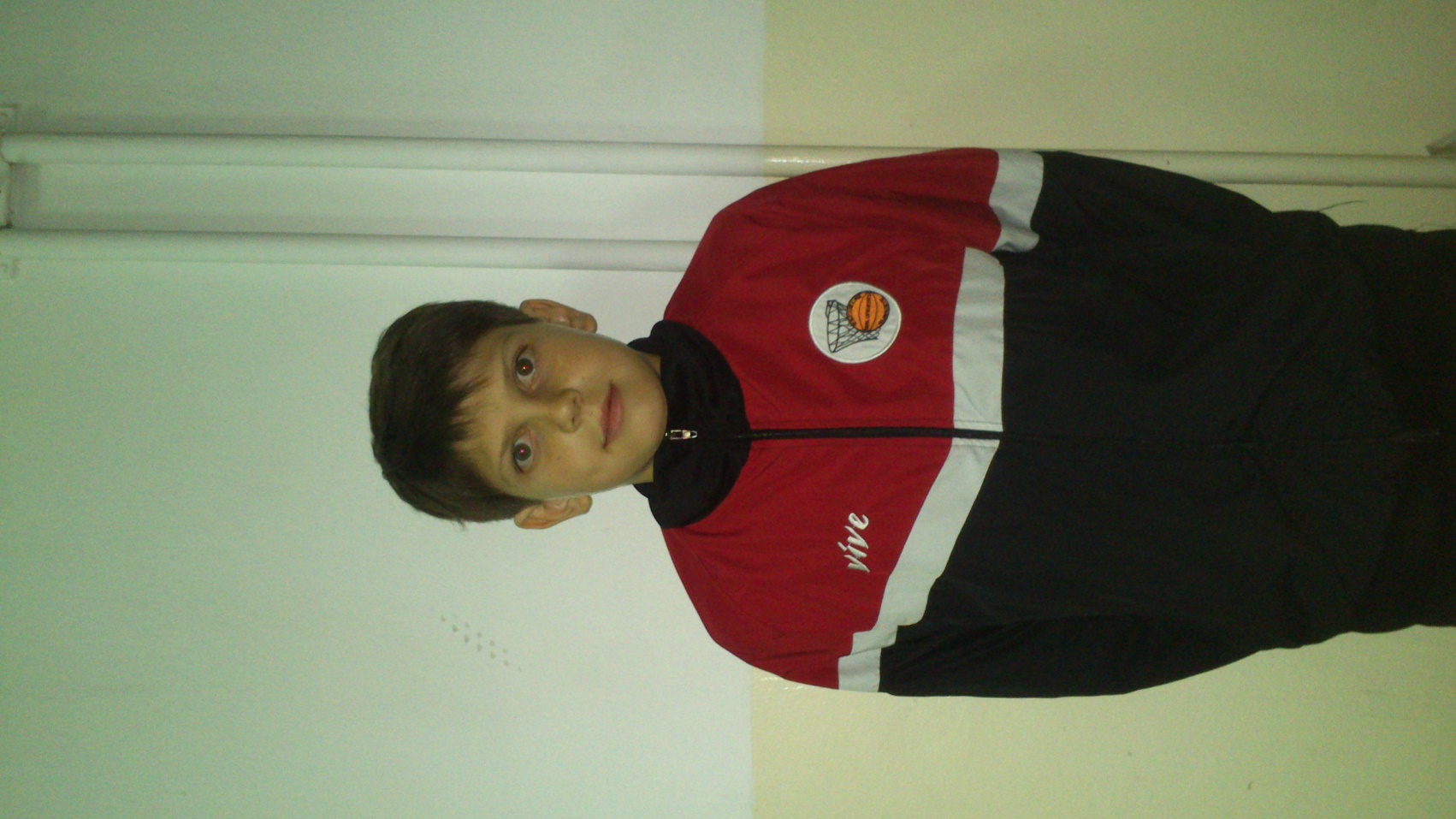 HÉCTOR ROMÁN
Nº6

POSICIÓN: COMBO GUARD

UNIVERSIDAD:
VILLANOVA

EQUIPO:
ORLANDO MAGIC
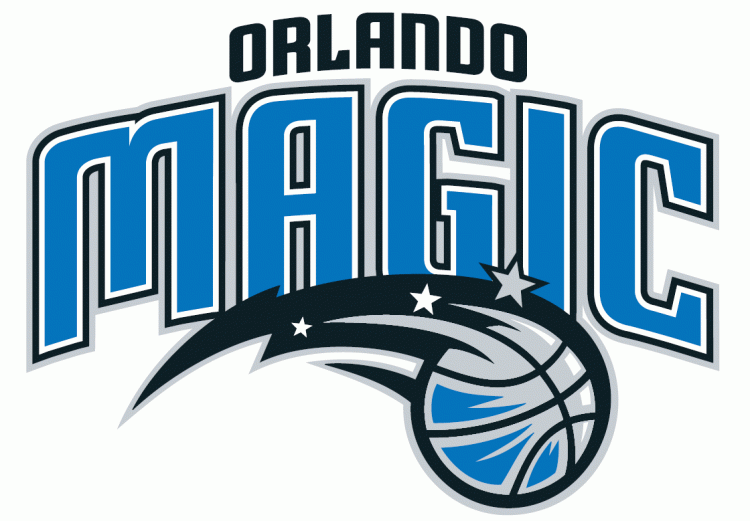 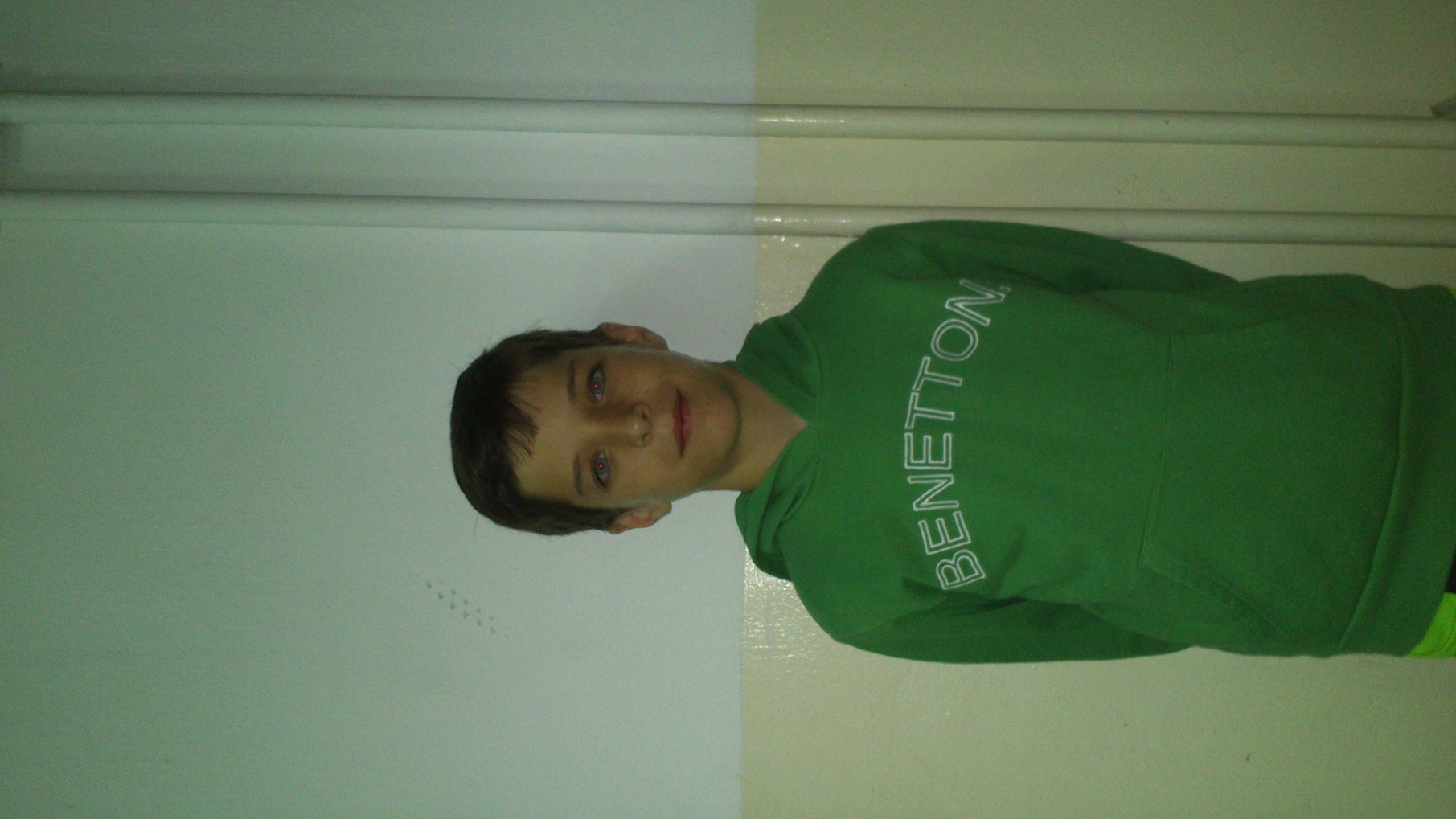 JORGE MARTÍNEZ
Nº5

POSICIÓN: POINT GUARD

UNIVERSIDAD:
DAKOTA STATE

EQUIPO:
ORLANDO MAGIC
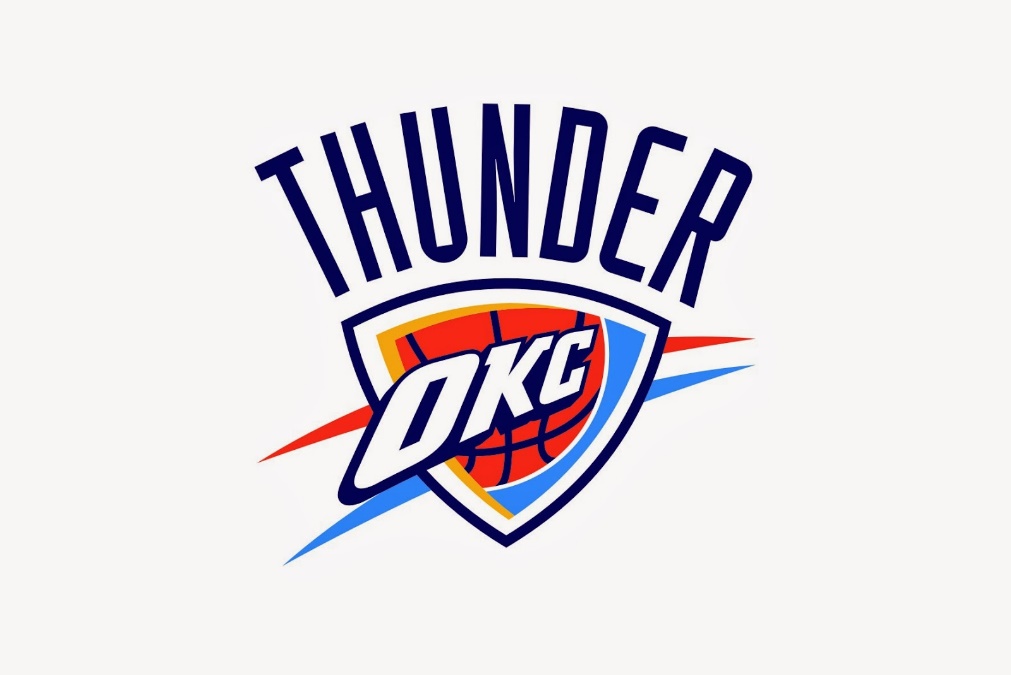 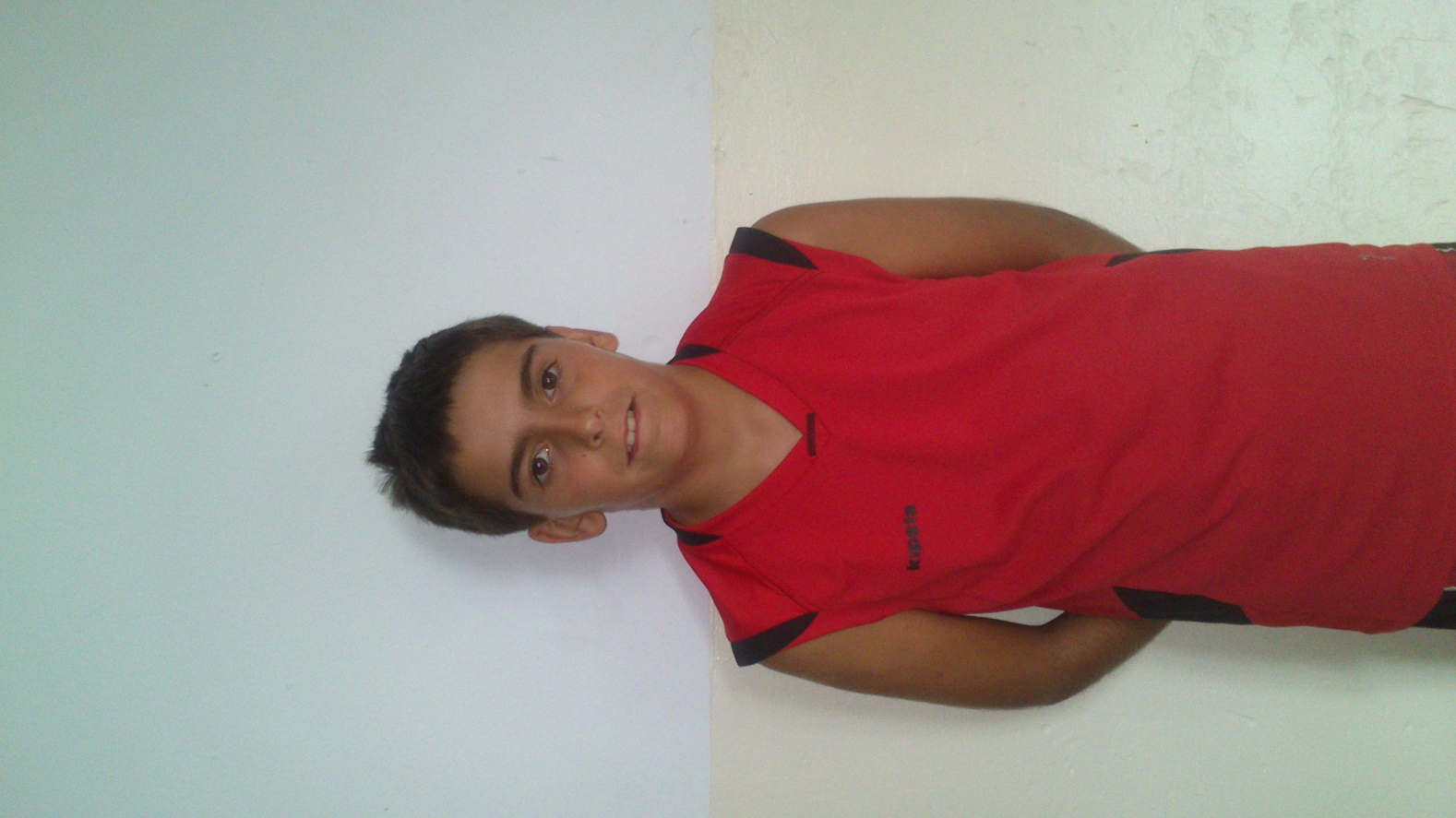 PEDRO PORTALES
Nº4

POSICIÓN: FORWARD

UNIVERSIDAD:
WEST ALABAMA

EQUIPO:
OKC THUNDER
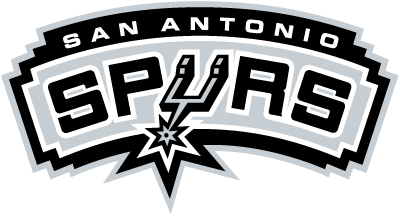 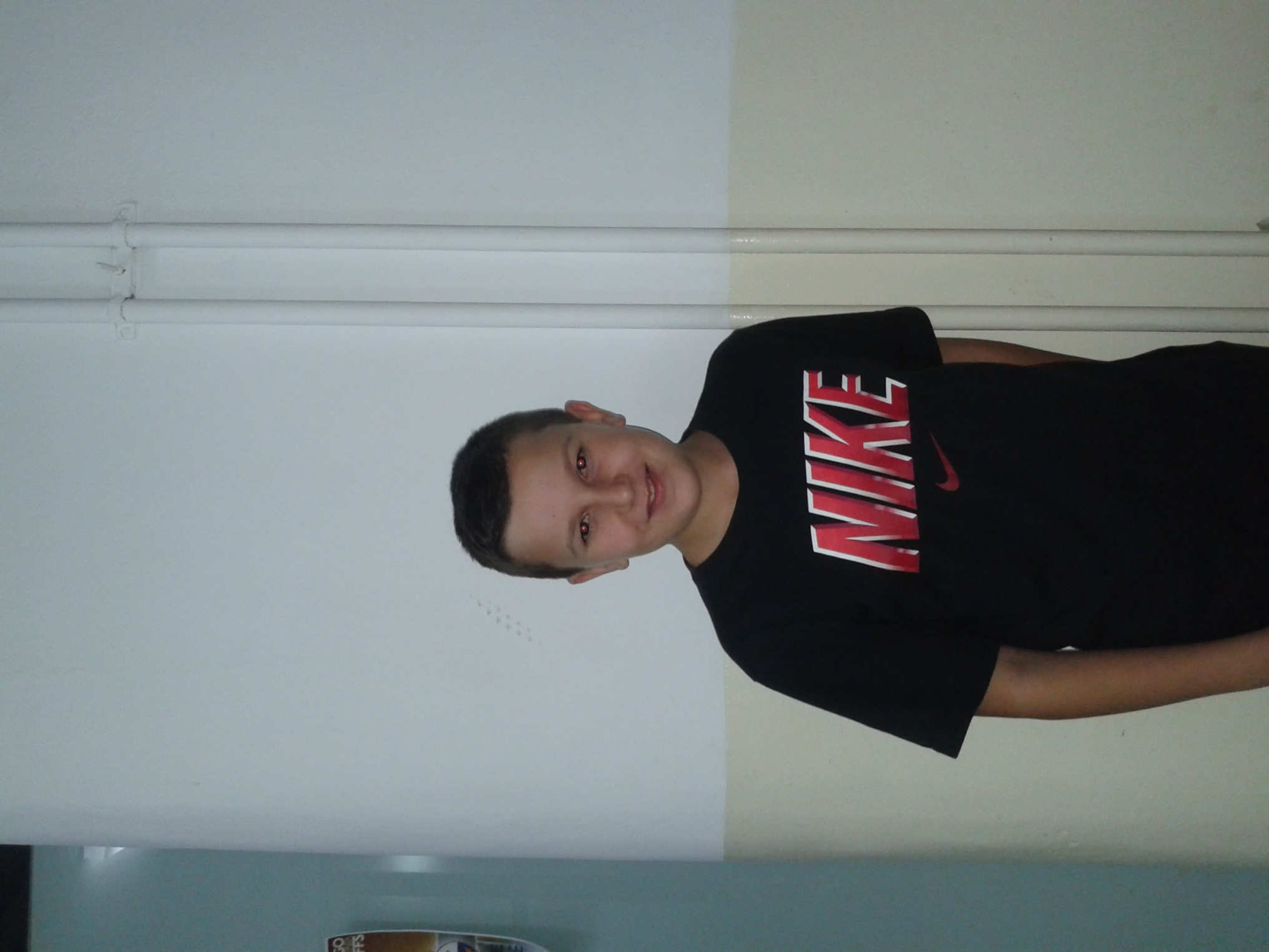 JOSÉ MIGUEL MIRASOL
Nº3

POSICIÓN: GUARD

UNIVERSIDAD:
EAST CHICAGO

EQUIPO:
S.A. SPURS
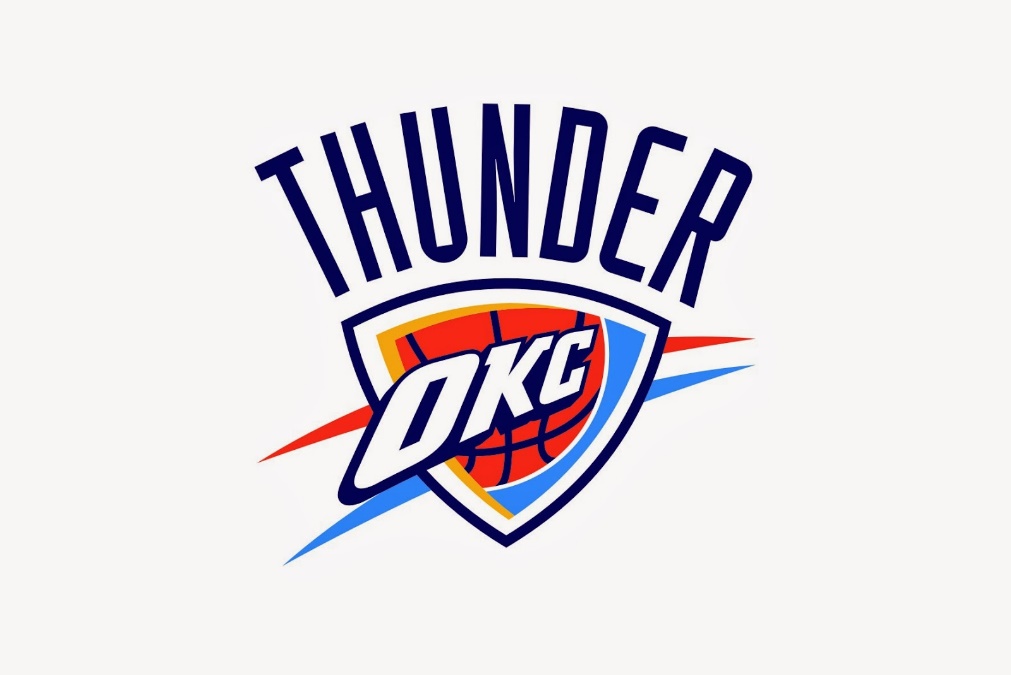 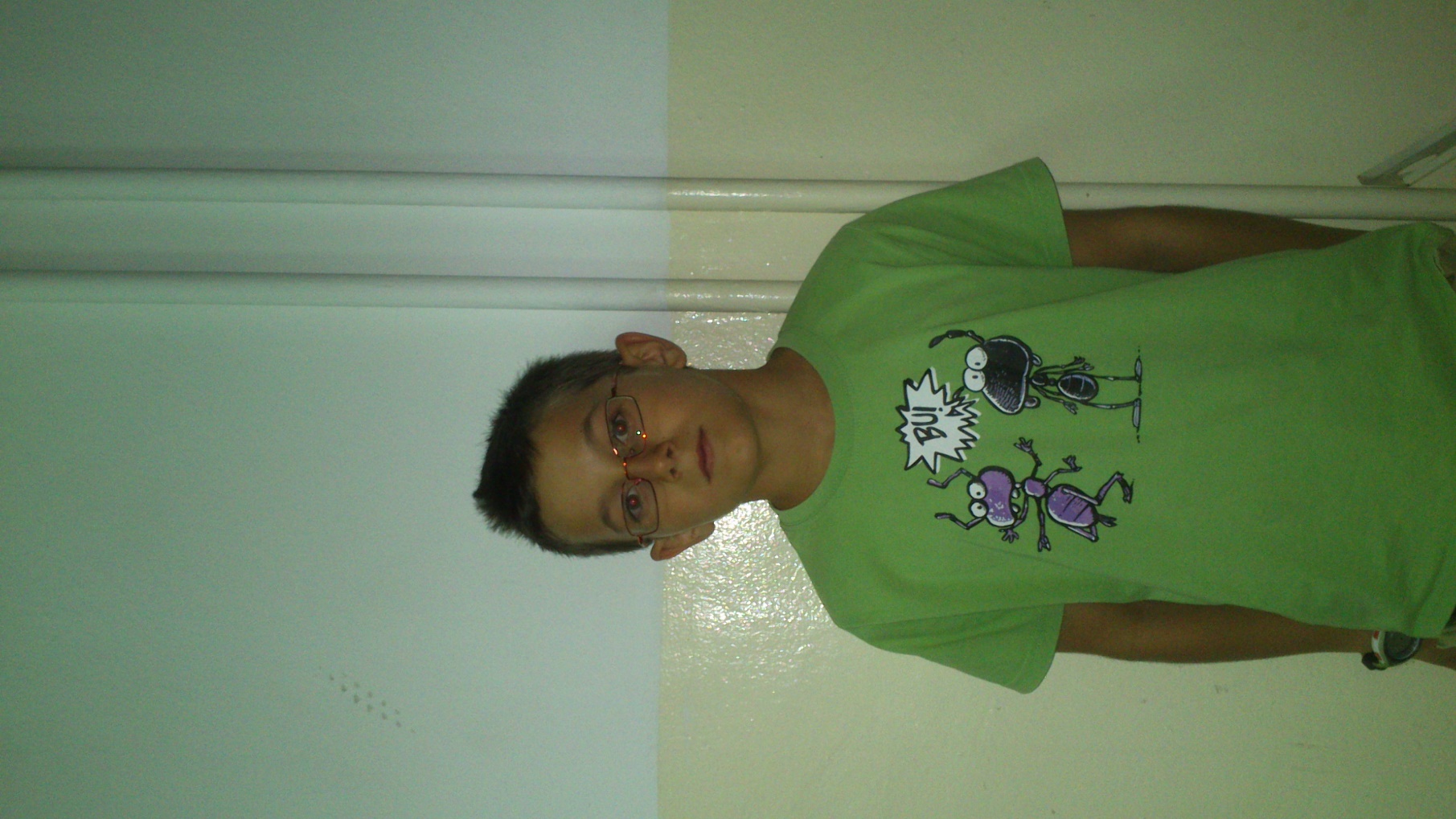 DAVID CRUZADO
Nº2

POSICIÓN: SHOOTING GUARD

UNIVERSIDAD:
NORTH CAROLINA

EQUIPO:
OKC THUNDER
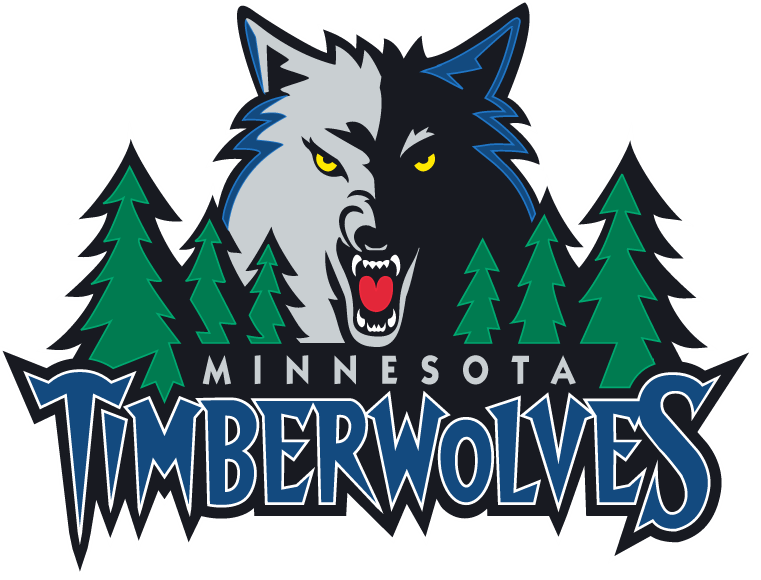 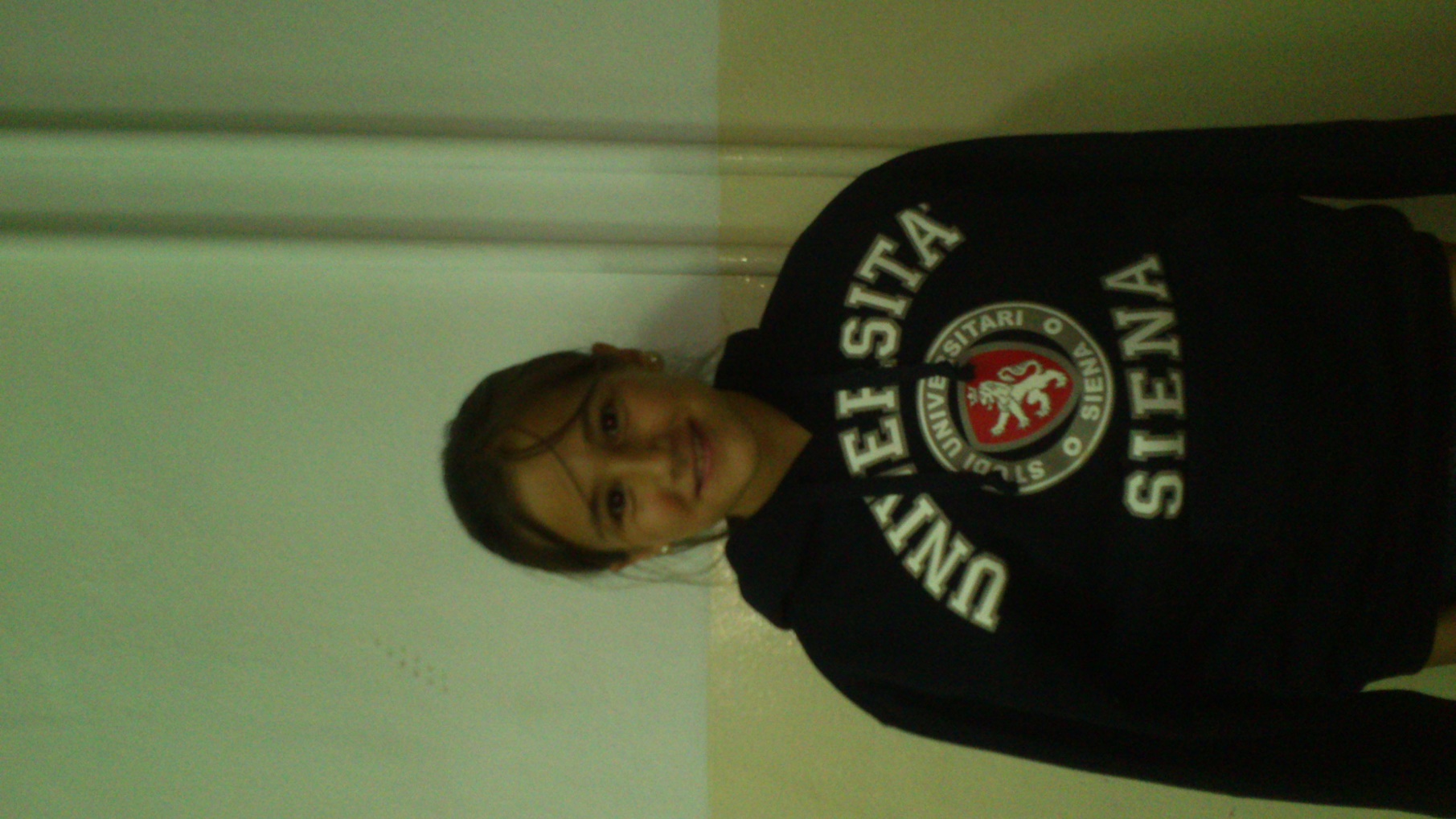 PALOMA CERES
Nº1

POSICIÓN: POINT GUARD

UNIVERSIDAD:
TEXAS COLLEGE

EQUIPO:
MINNESOTA WOLVES